0
13
The Molecular Basis of Inheritance
Overview: Life’s Operating Instructions
In 1953, James Watson and Francis Crick introduced an elegant double-helical model for the structure of deoxyribonucleic acid, or DNA
DNA, the substance of inheritance, is the most celebrated molecule of our time
Hereditary information is encoded in DNA and reproduced in all cells of the body (DNA replication)
© 2016 Pearson Education, Inc.
Figure 13.1
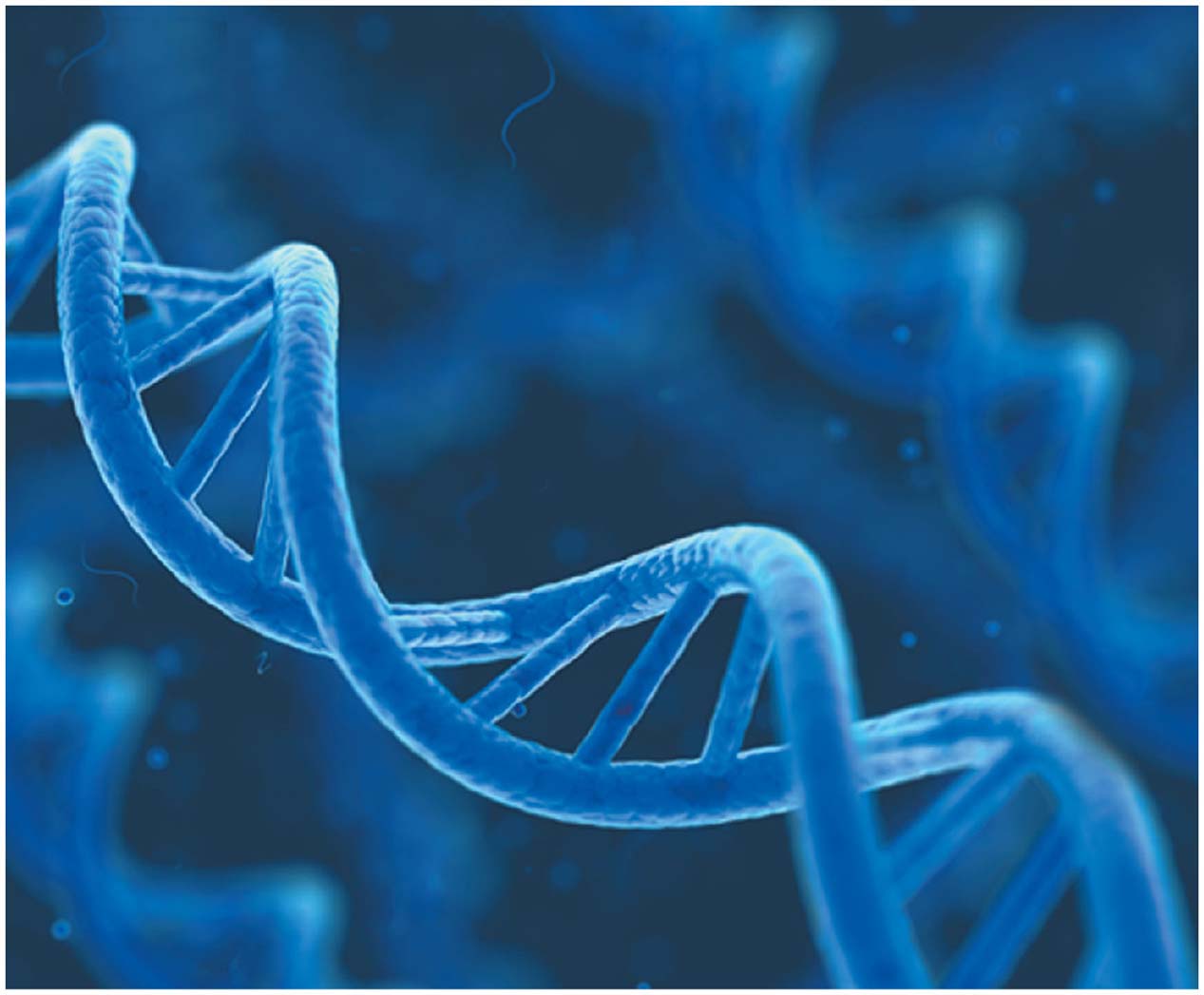 © 2016 Pearson Education, Inc.
[Speaker Notes: Figure 13.1 What is the structure of DNA?]
Figure 13.2
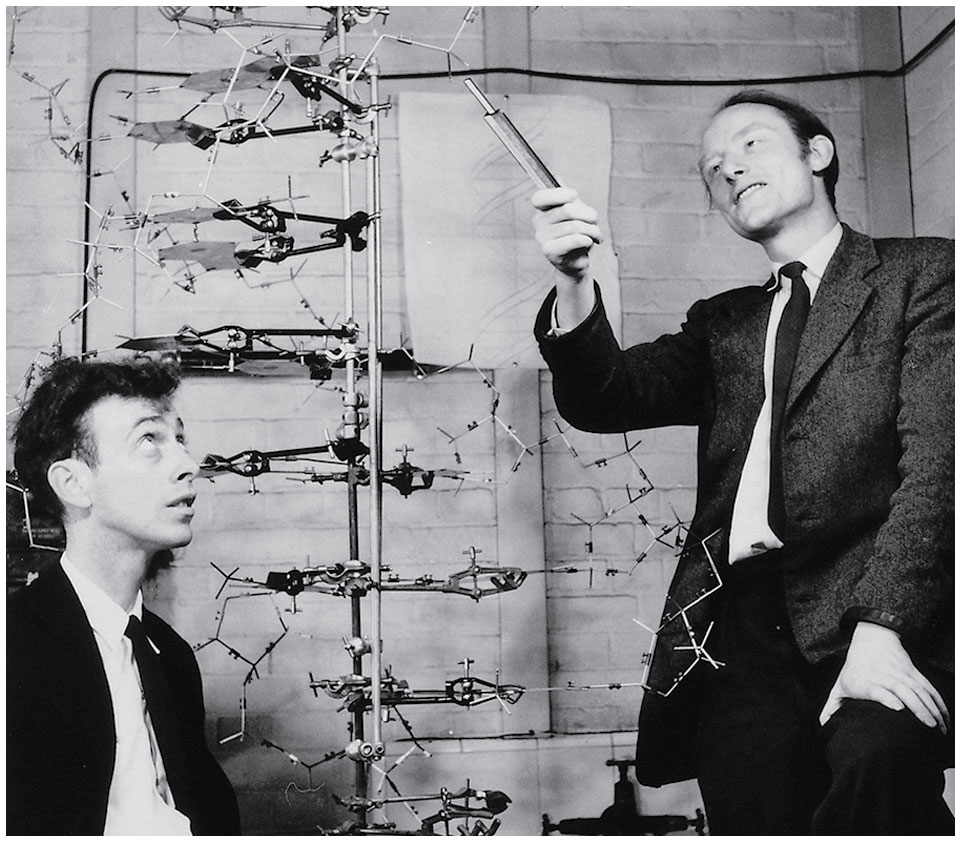 © 2016 Pearson Education, Inc.
[Speaker Notes: Figure 13.2 James Watson (left) and Francis Crick with their DNA model]
Concept 13.1: DNA is the genetic material
Early in the 20th century, the identification of the molecules of inheritance loomed as a major challenge to biologists
© 2016 Pearson Education, Inc.
The Search for the Genetic Material: Scientific Inquiry
When T. H. Morgan’s group showed that genes are located on chromosomes, the two components of chromosomes—DNA and protein—became candidates for the genetic material
The key factor in determining the genetic material was choosing appropriate experimental organisms
The role of DNA in heredity was worked out by studying bacteria and the viruses that infect them
© 2016 Pearson Education, Inc.
Evidence That DNA Can Transform Bacteria
The discovery of the genetic role of DNA began with research by Frederick Griffith in 1928
Griffith worked with two strains of a bacterium, one pathogenic and one harmless
© 2016 Pearson Education, Inc.
When he mixed heat-killed remains of the pathogenic strain with living cells of the harmless strain, some living cells became pathogenic
He called this phenomenon transformation, now defined as a change in genotype and phenotype due to assimilation of foreign DNA
© 2016 Pearson Education, Inc.
Figure 13.3
Experiment
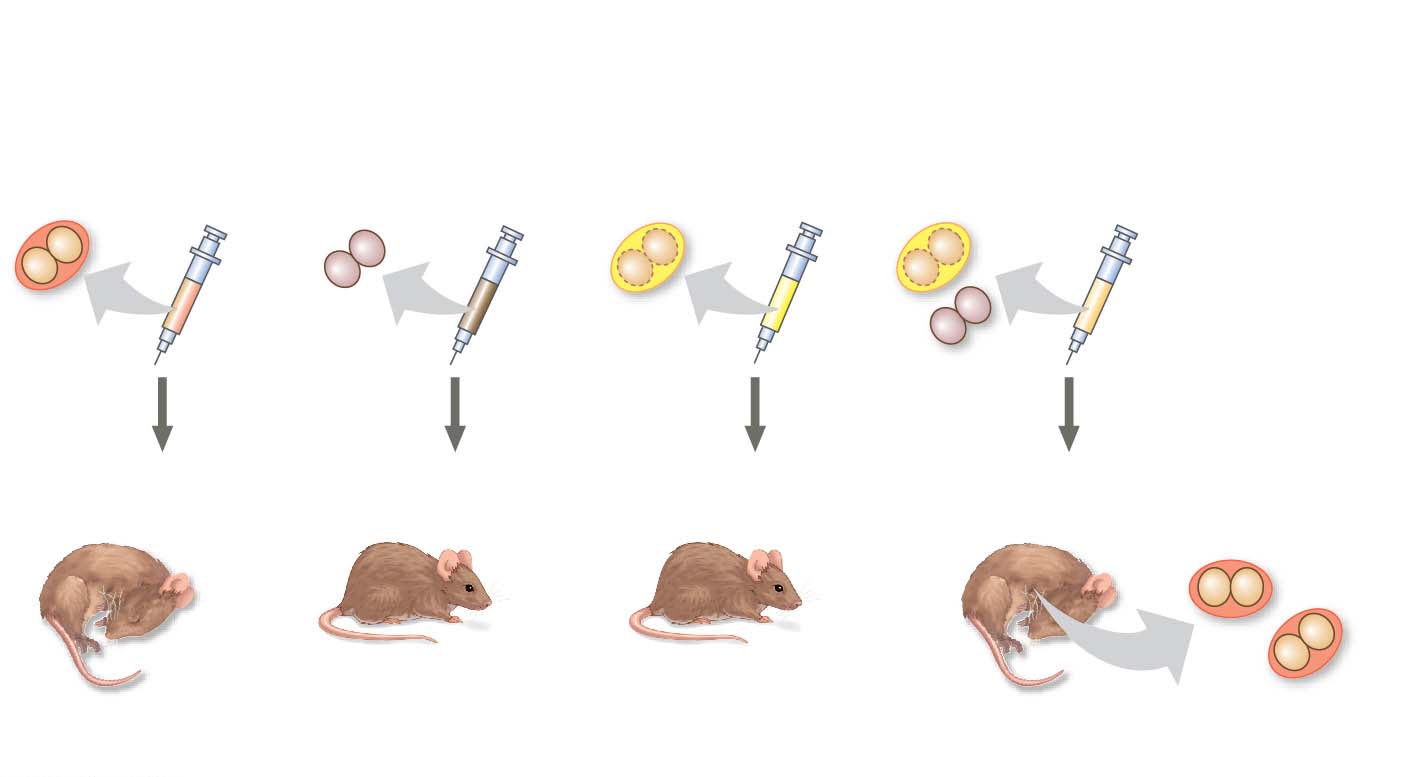 Living R cells
(control)
Living S cells
(control)
Heat-killed S cells
(control)
Mixture of heat-
killed S cells and
living R cells
Results
Mouse dies
Mouse healthy
Mouse healthy
Mouse dies
Living S cells
© 2016 Pearson Education, Inc.
[Speaker Notes: Figure 13.3 Inquiry: Can a genetic trait be transferred between different bacterial strains?]
Later work by Oswald Avery and others identified the transforming substance as DNA
Many biologists remained skeptical, mainly because little was known about DNA and they thought proteins were better candidates for the genetic material
© 2016 Pearson Education, Inc.
Evidence That Viral DNA Can Program Cells
More evidence for DNA as the genetic material came from studies of viruses that infect bacteria
Such viruses, called bacteriophages (or phages), are widely used in molecular genetics research
A virus is DNA (or RNA) enclosed by a protective protein coat
Viruses must infect cells and take over the cells’ metabolic machinery in order to reproduce
© 2016 Pearson Education, Inc.
Animation: Phage T2 Reproduction
© 2016 Pearson Education, Inc.
Figure 13.4
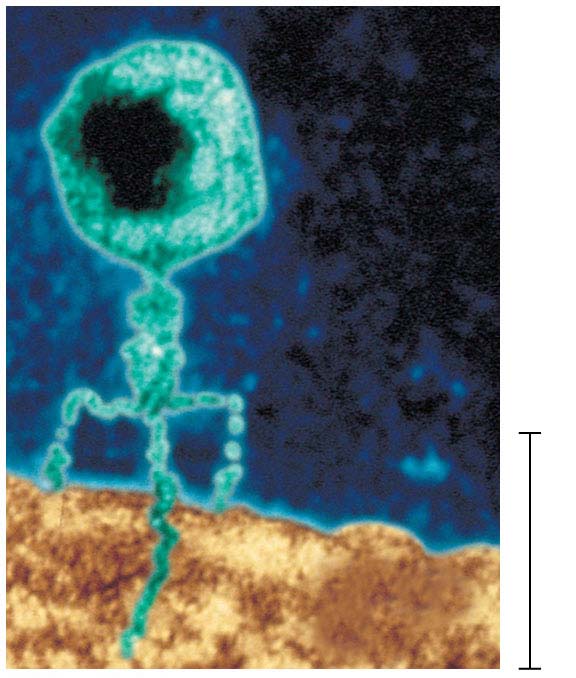 Phage
head
DNA
Tail
sheath
Tail fiber
Genetic
material
100 nm
Bacterial
cell
© 2016 Pearson Education, Inc.
[Speaker Notes: Figure 13.4 A virus infecting a bacterial cell]
In 1952, Alfred Hershey and Martha Chase showed that DNA is the genetic material of a phage known as T2
To determine this, they designed an experiment showing that only the DNA of the T2 phage, and not the protein, enters an E. coli cell during infection
They concluded that the injected DNA of the phage provides the genetic information
© 2016 Pearson Education, Inc.
Animation: Hershey-Chase Experiment
© 2016 Pearson Education, Inc.
Figure 13.5
Experiment
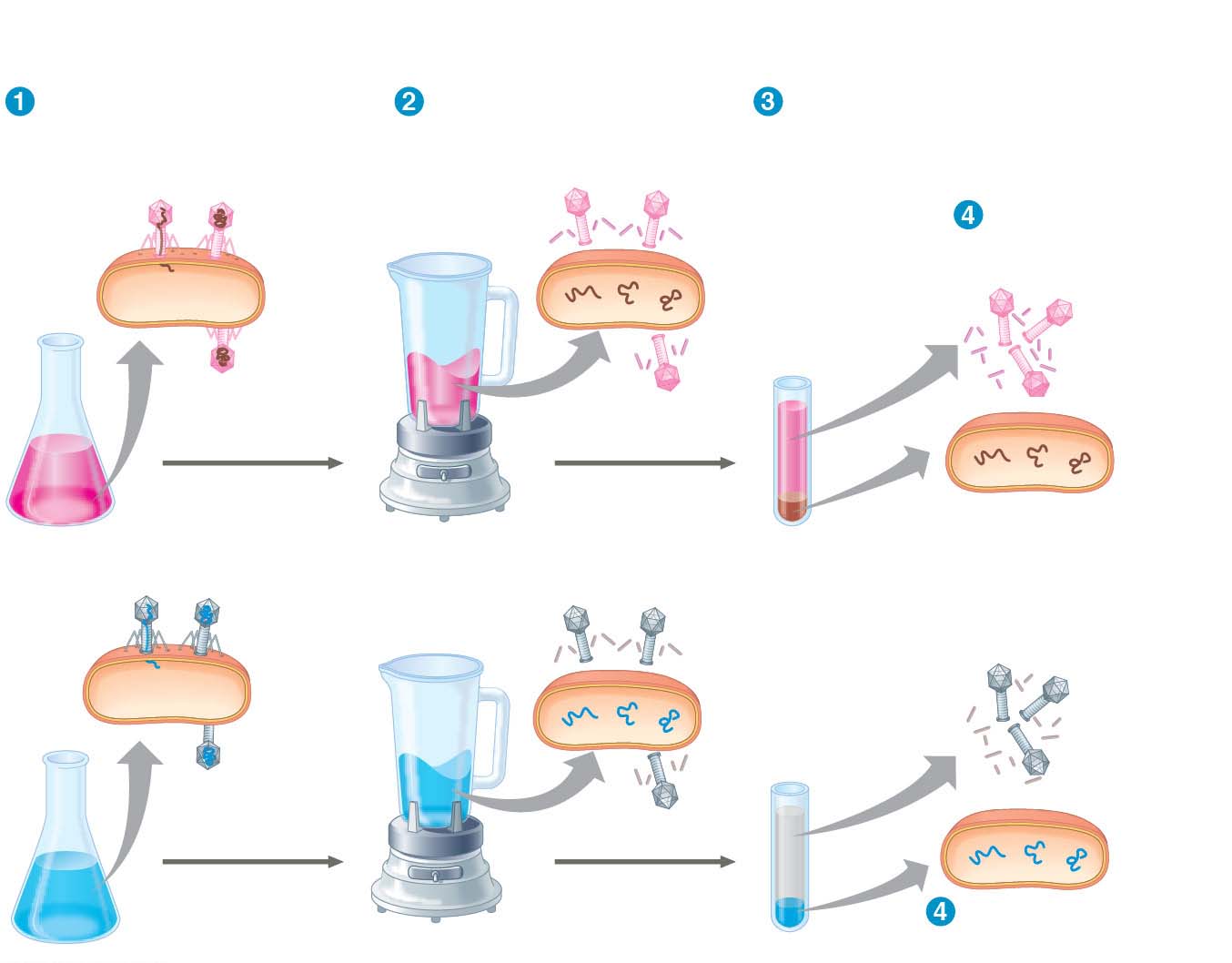 Batch 1: Radioactive sulfur (35S) in phage protein
Labeled phages
infect cells.
Agitation frees outside
phage parts from cells.
Centrifuged cells form
a pellet. Free phages
and phage parts remain
in liquid.
Radioactive
protein
Radioactivity
(phage protein)
found in liquid
DNA
Centrifuge
Pellet
Batch 2: Radioactive phosphorus (32P) in phage DNA
Radioactive
DNA
Centrifuge
Radioactivity (phage
DNA) found in pellet
Pellet
© 2016 Pearson Education, Inc.
[Speaker Notes: Figure 13.5 Inquiry: Is protein or DNA the genetic material of phage T2?]
Figure 13.5-1
Experiment
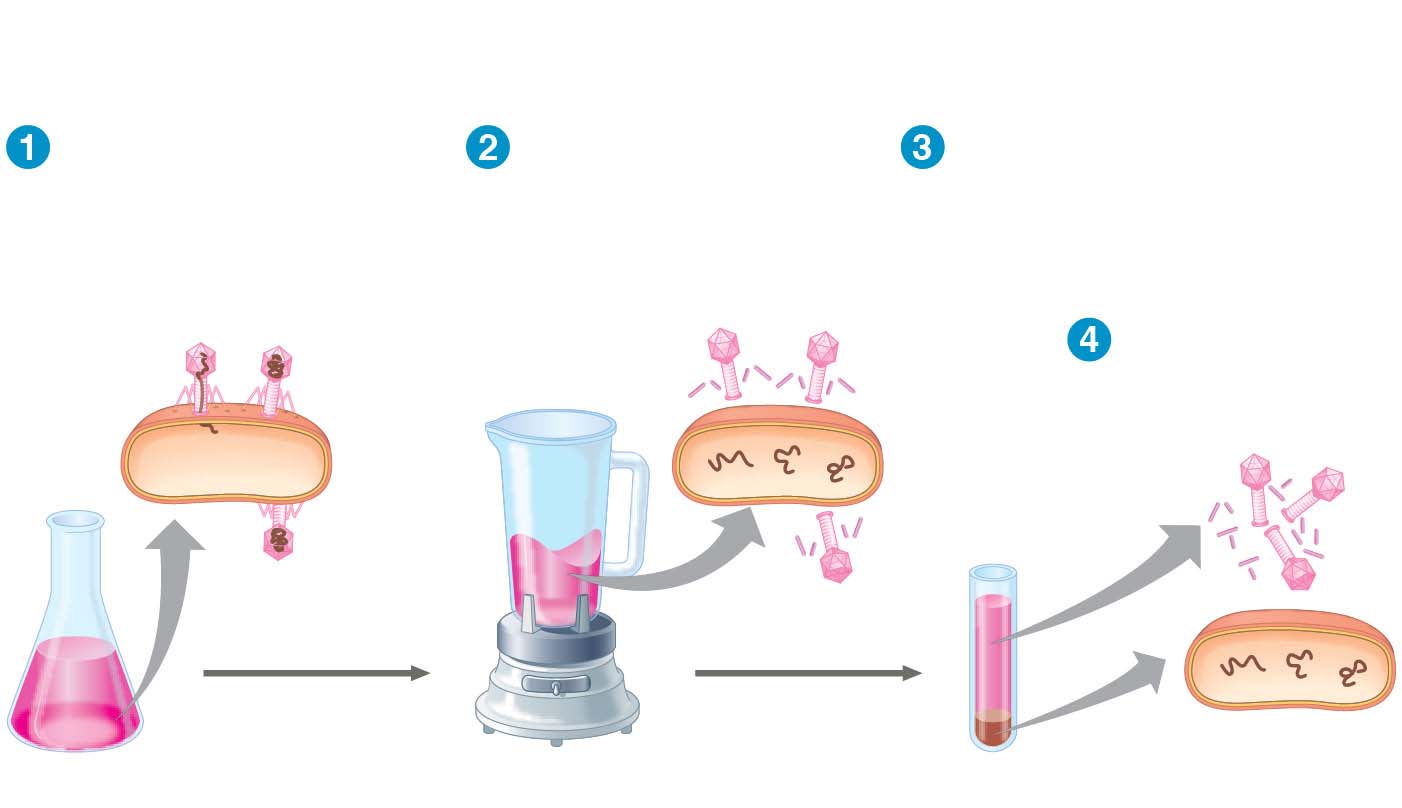 Batch 1: Radioactive sulfur (35S) in phage protein
Labeled phages
infect cells.
Agitation frees
outside phage
parts from cells.
Centrifuged cells form
a pellet. Free phages
and phage parts remain
in liquid.
Radioactivity
(phage protein)
found in liquid
Radioactive
protein
DNA
Centrifuge
Pellet
© 2016 Pearson Education, Inc.
[Speaker Notes: Figure 13.5-1 Inquiry: Is protein or DNA the genetic material of phage T2? (part 1: protein)]
Figure 13.5-2
Experiment
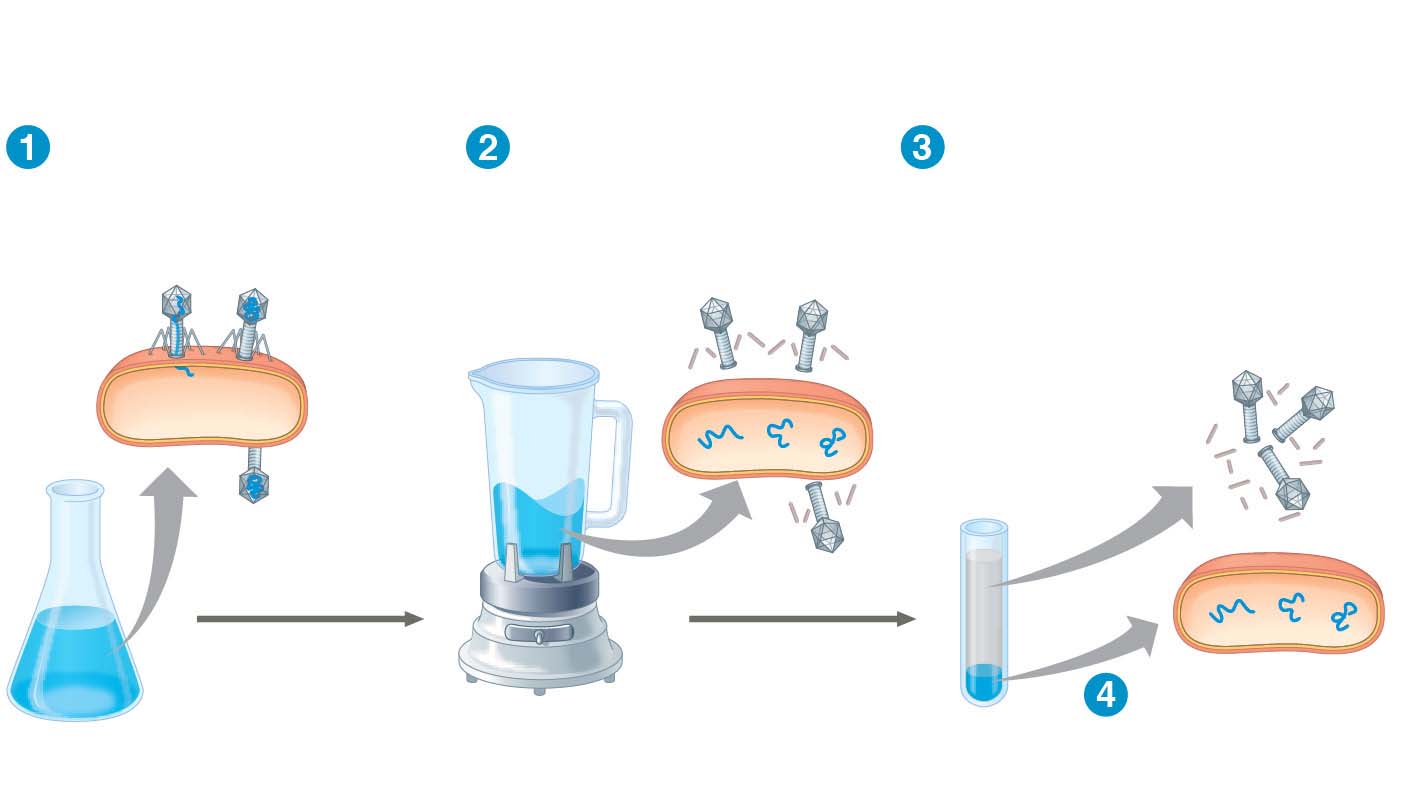 Batch 2: Radioactive phosphorus (32P) in phage DNA
Labeled phages
infect cells.
Agitation frees
outside phage
parts from cells.
Centrifuged cells form
a pellet. Free phages
and phage parts remain
in liquid.
Radioactive
DNA
Centrifuge
Radioactivity
(phage DNA)
found in pellet
Pellet
© 2016 Pearson Education, Inc.
[Speaker Notes: Figure 13.5-2 Inquiry: Is protein or DNA the genetic material of phage T2? (part 2: DNA)]
Additional Evidence That DNA Is the Genetic Material
It was known that DNA is a polymer of nucleotides, each consisting of a nitrogenous base, a sugar, and a phosphate group
In 1950, Erwin Chargaff reported that DNA composition varies from one species to the next
This evidence of diversity made DNA a more credible candidate for the genetic material
© 2016 Pearson Education, Inc.
Animation: DNA and RNA Structure
© 2016 Pearson Education, Inc.
Figure 13.6
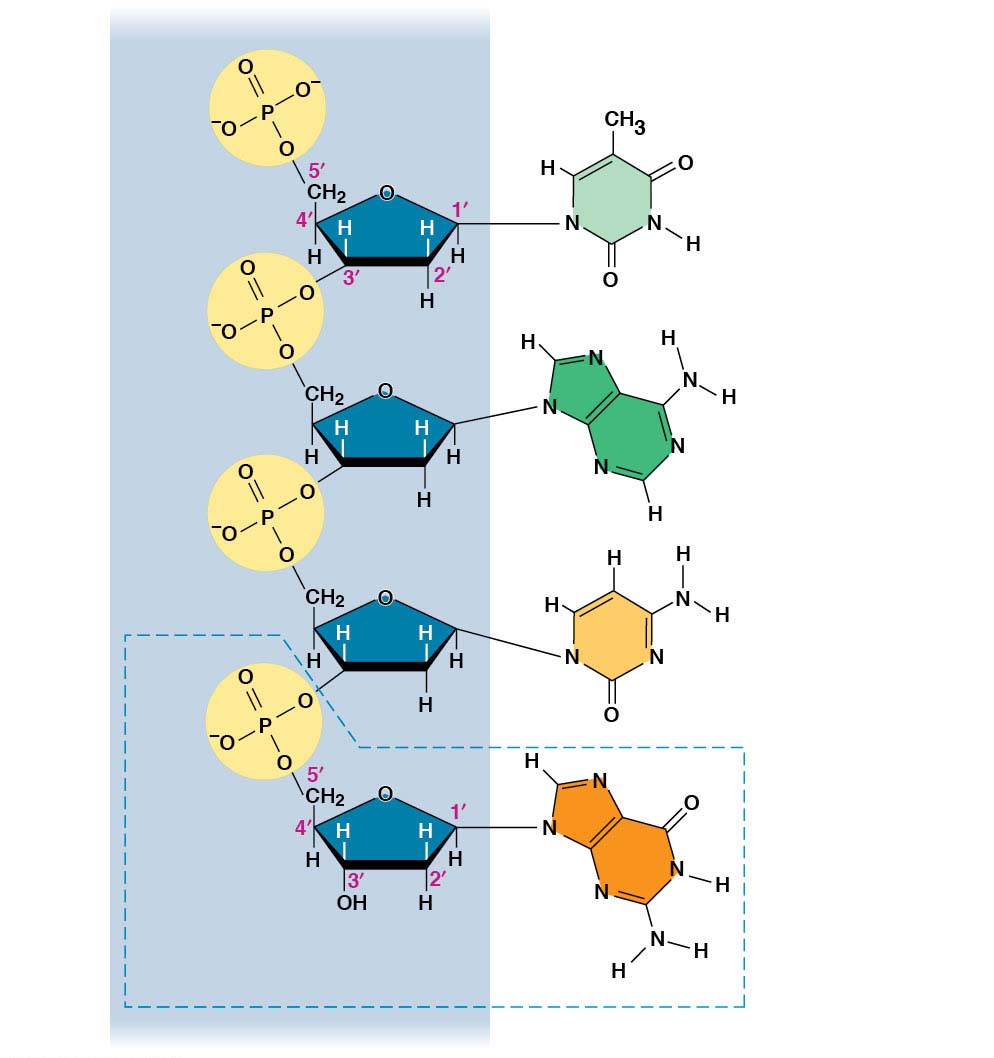 Sugar-
phosphate
backbone
Nitrogenous bases
5¢ end
Thymine (T)
Adenine (A)
Cytosine (C)
Guanine (G)
3¢ end
DNA
nucleotide
© 2016 Pearson Education, Inc.
[Speaker Notes: Figure 13.6 The structure of a DNA strand]
Figure 13.6-1
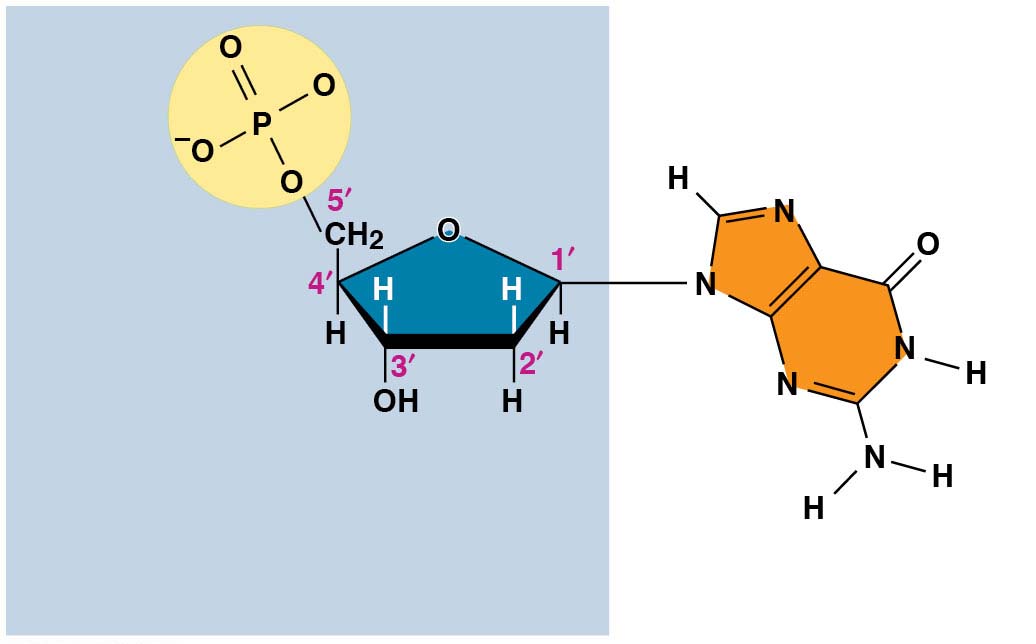 Phosphate
3¢ end
Sugar
(deoxyribose)
DNA
nucleotide
Nitrogenous base
© 2016 Pearson Education, Inc.
[Speaker Notes: Figure 13.6-1 The structure of a DNA strand (part 1: nucleotide)]
Two findings became known as Chargaff’s rules
The base composition of DNA varies between species
In any species the percentages of A and T bases are equal and the percentages of G and C bases are equal
The basis for these rules was not understood until the discovery of the double helix
© 2016 Pearson Education, Inc.
Building a Structural Model of DNA: Scientific Inquiry
James Watson and Francis Crick were first to determine the structure of DNA
Maurice Wilkins and Rosalind Franklin were using a technique called X-ray crystallography to study molecular structure
Franklin produced a picture of the DNA molecule using this technique
© 2016 Pearson Education, Inc.
Figure 13.7
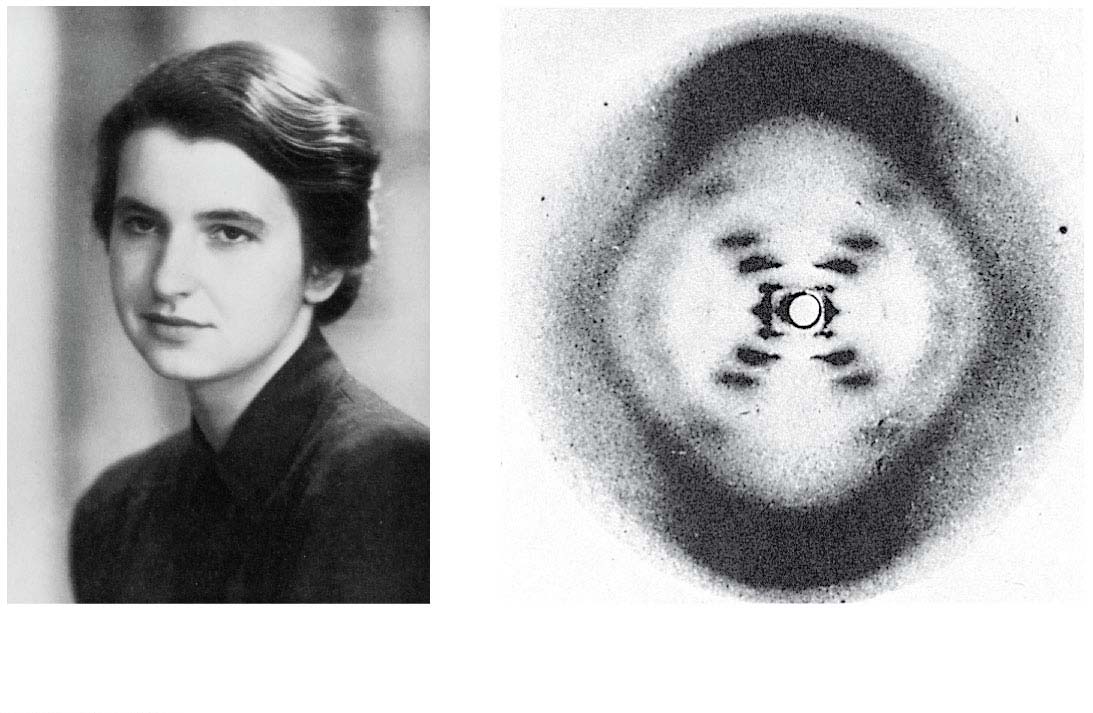 (b) Franklin’s X-ray diffractionphotograph of DNA
(a) Rosalind Franklin
© 2016 Pearson Education, Inc.
[Speaker Notes: Figure 13.7 Rosalind Franklin and her X-ray diffraction photo of DNA]
Figure 13.7-1
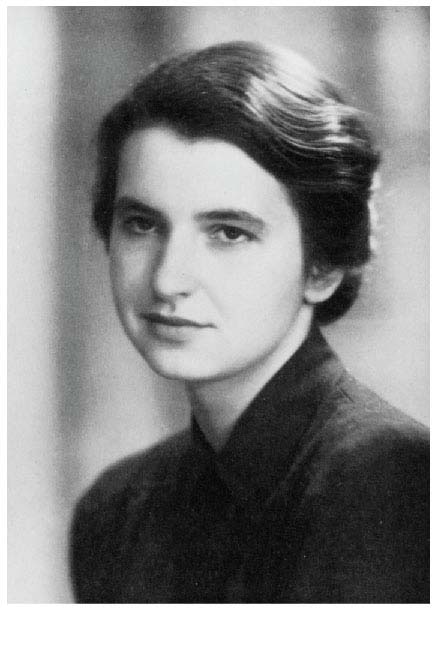 (a) Rosalind Franklin
© 2016 Pearson Education, Inc.
[Speaker Notes: Figure 13.7-1 Rosalind Franklin and her X-ray diffraction photo of DNA (part 1: Franklin)]
Figure 13.7-2
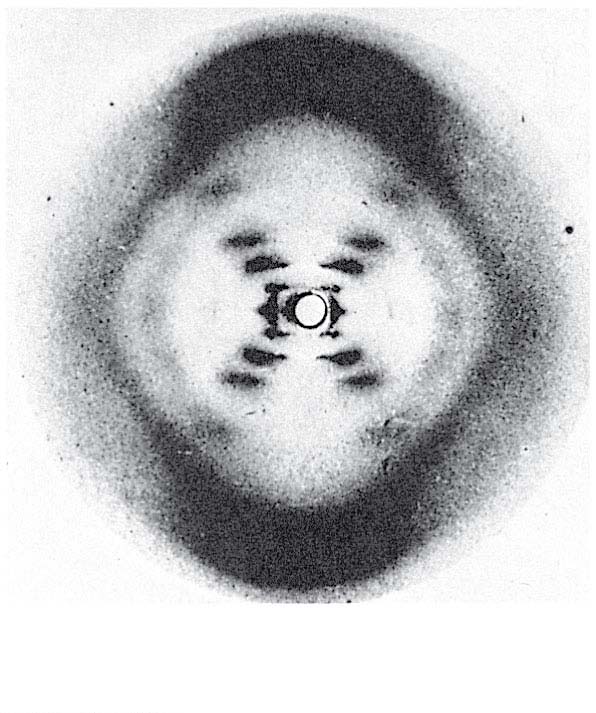 (b) Franklin’s X-ray diffractionphotograph of DNA
© 2016 Pearson Education, Inc.
[Speaker Notes: Figure 13.7-2 Rosalind Franklin and her X-ray diffraction photo of DNA (part 2: photo)]
Franklin’s X-ray crystallographic images of DNA enabled Watson to deduce that DNA was helical  
The X-ray images also enabled Watson to deduce the width of the helix and the spacing of the nitrogenous bases
The pattern in the photo suggested that the DNA molecule was made up of two strands, forming a double helix
© 2016 Pearson Education, Inc.
Animation: DNA Double Helix
© 2016 Pearson Education, Inc.
Video: DNA Surface Model
© 2016 Pearson Education, Inc.
Figure 13.8
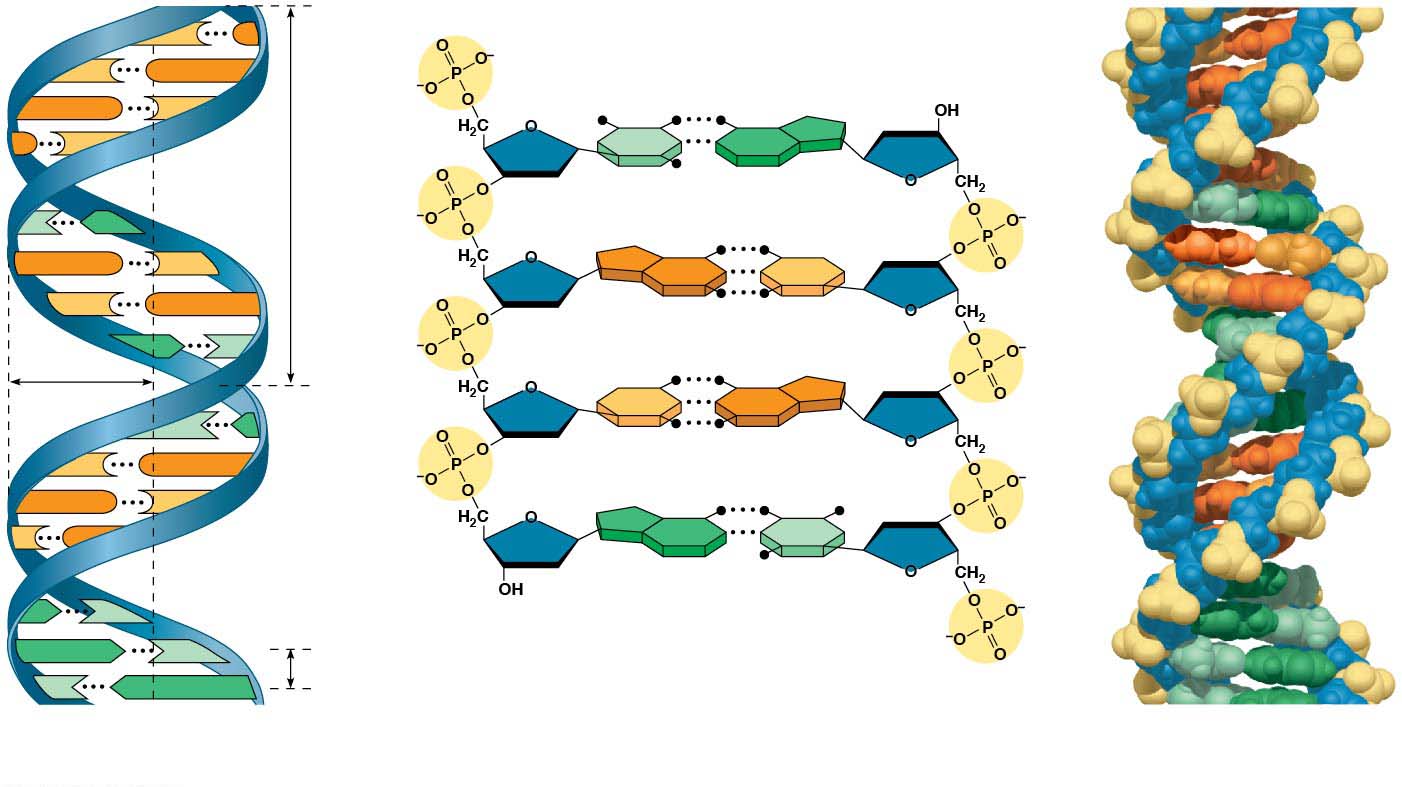 5¢ end
C
G
Hydrogen bond
C
G
3¢ end
G
C
G
C
T
A
3.4 nm
T
A
G
C
G
C
C
G
A
T
1 nm
C
G
A
T
C
G
C
G
G
C
A
T
A
3¢ end
T
A
T
0.34 nm
5¢ end
A
T
(c) Space-fillingmodel
(a) Key features ofDNA structure
(b) Partial chemical structure
© 2016 Pearson Education, Inc.
[Speaker Notes: Figure 13.8 The structure of the double helix]
Figure 13.8-1
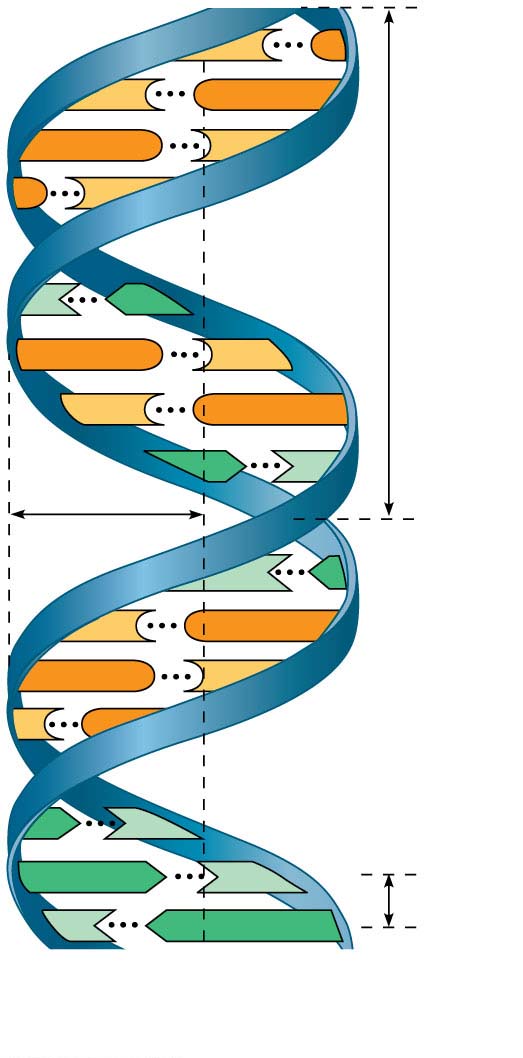 C
G
C
G
G
C
G
C
3.4 nm
T
A
G
C
C
G
A
T
1 nm
A
T
C
G
C
G
G
C
A
T
A
T
0.34 nm
A
T
(a) Key features ofDNA structure
© 2016 Pearson Education, Inc.
[Speaker Notes: Figure 13.8-1 The structure of the double helix (part 1: key features)]
Figure 13.8-2
5¢ end
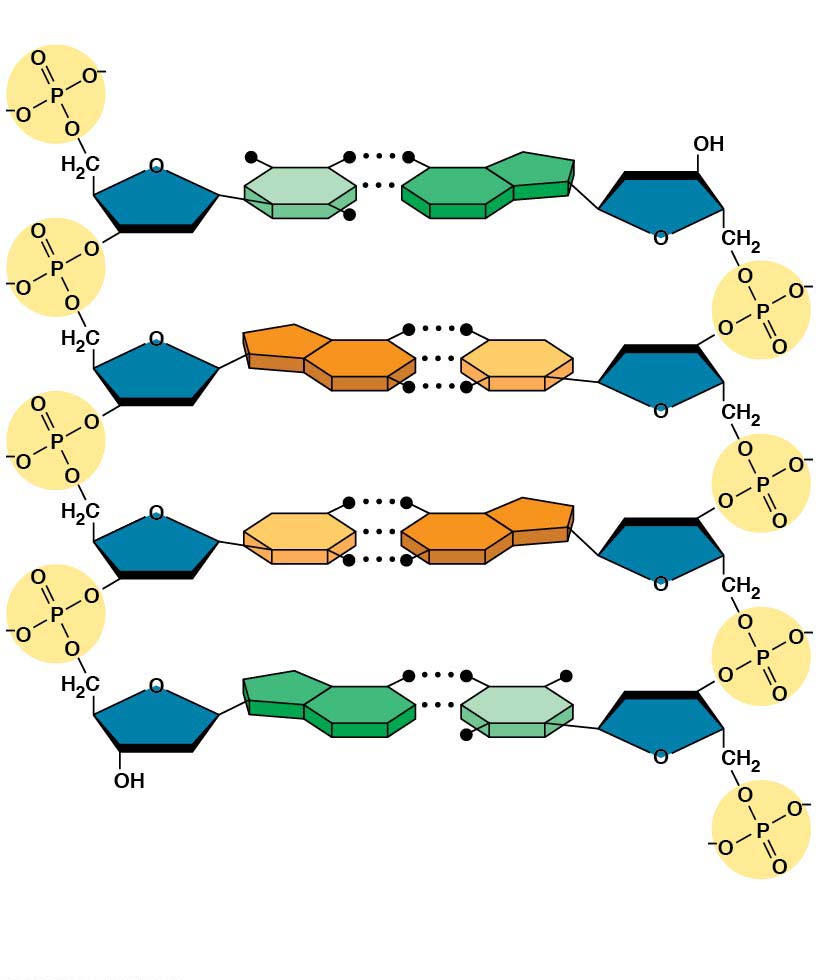 Hydrogen bond
3¢ end
T
A
G
C
C
G
A
T
3¢ end
5¢ end
(b) Partial chemical structure
© 2016 Pearson Education, Inc.
[Speaker Notes: Figure 13.8-2 The structure of the double helix (part 2: chemical structure)]
Figure 13.8-3
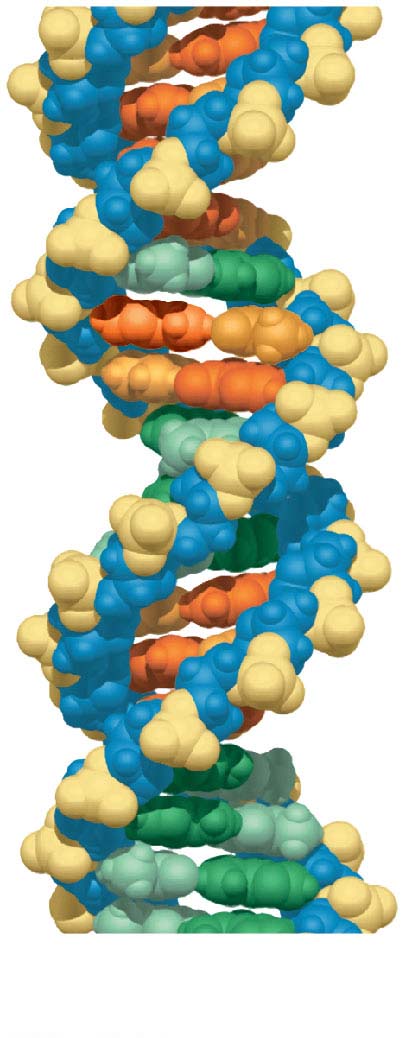 (c) Space-fillingmodel
© 2016 Pearson Education, Inc.
[Speaker Notes: Figure 13.8-3 The structure of the double helix (part 3: space-filling model)]
Watson and Crick built models of a double helix to conform to the X-ray measurements and the chemistry of DNA
Franklin had concluded that there were two outer  sugar-phosphate backbones, with the nitrogenous bases paired in the molecule’s interior
Watson built a model in which the backbones were antiparallel (their subunits run in opposite directions)
© 2016 Pearson Education, Inc.
At first, Watson and Crick thought the bases paired like with like (A with A, and so on), but such pairings did not result in a uniform width 
Instead, pairing a purine with a pyrimidine resulted in a uniform width consistent with the X-ray data
© 2016 Pearson Education, Inc.
Figure 13.9
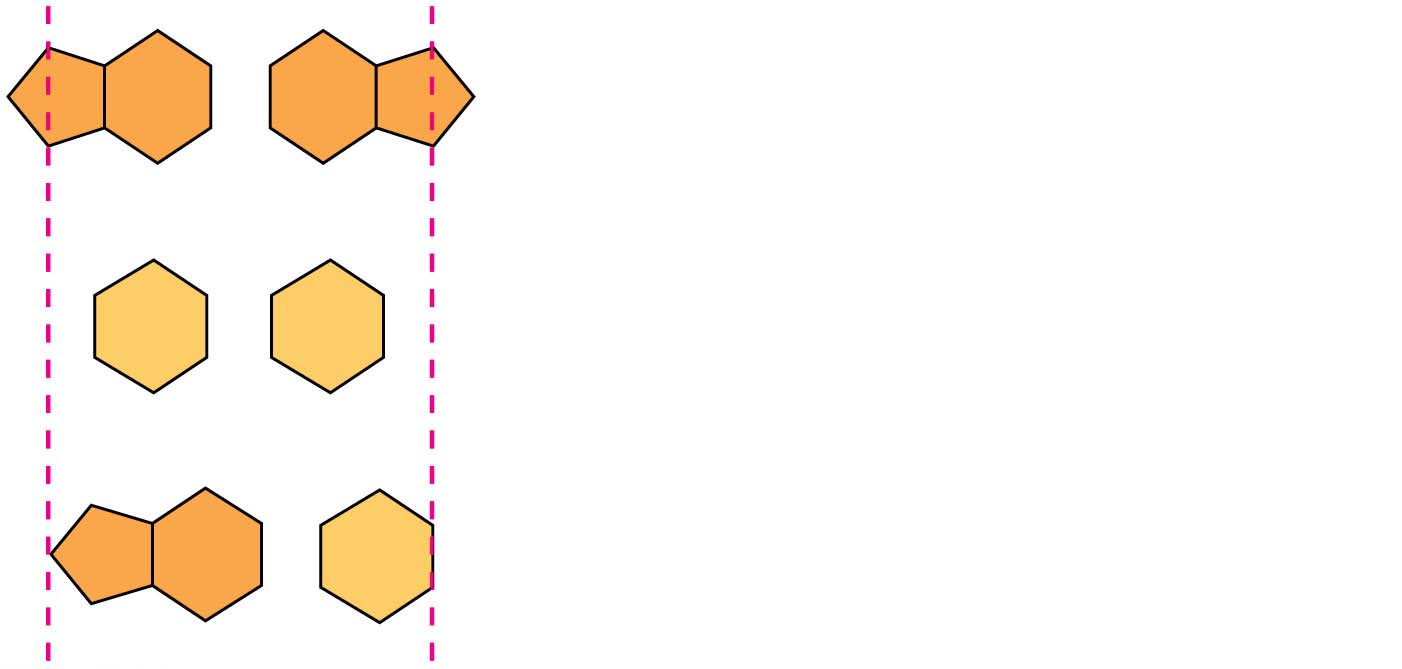 Purine + purine: too wide
Pyrimidine + pyrimidine: too narrow
Purine + pyrimidine: width
consistent with X-ray data
© 2016 Pearson Education, Inc.
[Speaker Notes: Figure 13.9 Possible base pairings in the DNA double helix]
Watson and Crick reasoned that the pairing was more specific, dictated by the base structures
They determined that adenine (A) paired only with thymine (T), and guanine (G) paired only with cytosine (C)
The Watson-Crick model explains Chargaff’s rules: in any organism the amount of A = the amount of T, and the amount of G = the amount of C
© 2016 Pearson Education, Inc.
Figure 13.10
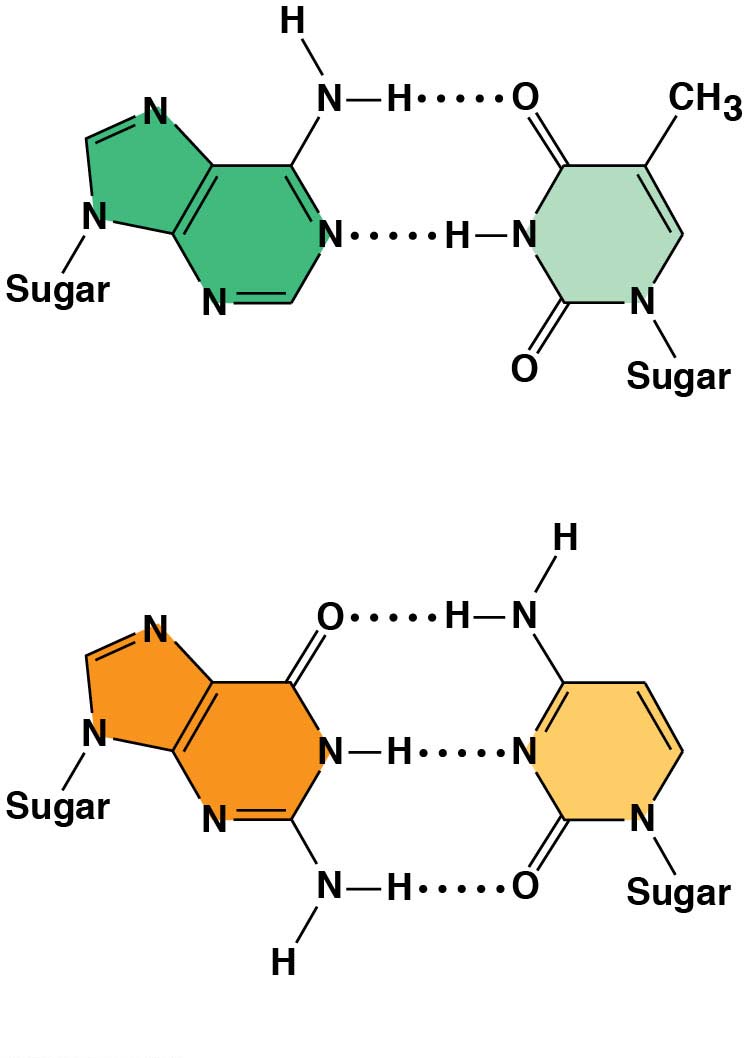 Adenine (A)
Thymine (T)
Guanine (G)
Cytosine (C)
© 2016 Pearson Education, Inc.
[Speaker Notes: Figure 13.10 Base pairing in DNA]
Concept 13.2: Many proteins work together in DNA replication and repair
The relationship between structure and function is manifest in the double helix
Watson and Crick noted that the specific base pairing suggested a possible copying mechanism for genetic material
© 2016 Pearson Education, Inc.
Figure 13.11-s1
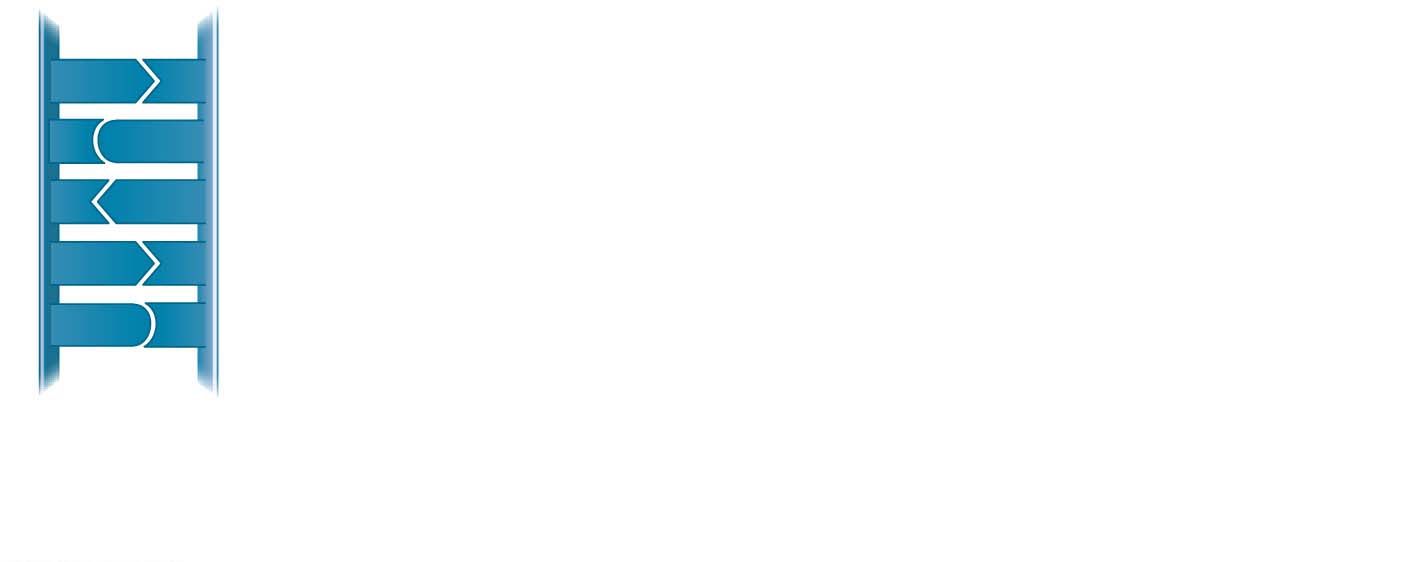 5¢
3¢
A
T
C
G
T
A
A
T
G
C
3¢
5¢
(a) Parentalmolecule
© 2016 Pearson Education, Inc.
[Speaker Notes: Figure 13.11-s1 A model for DNA replication: the basic concept (step 1)]
Figure 13.11-s2
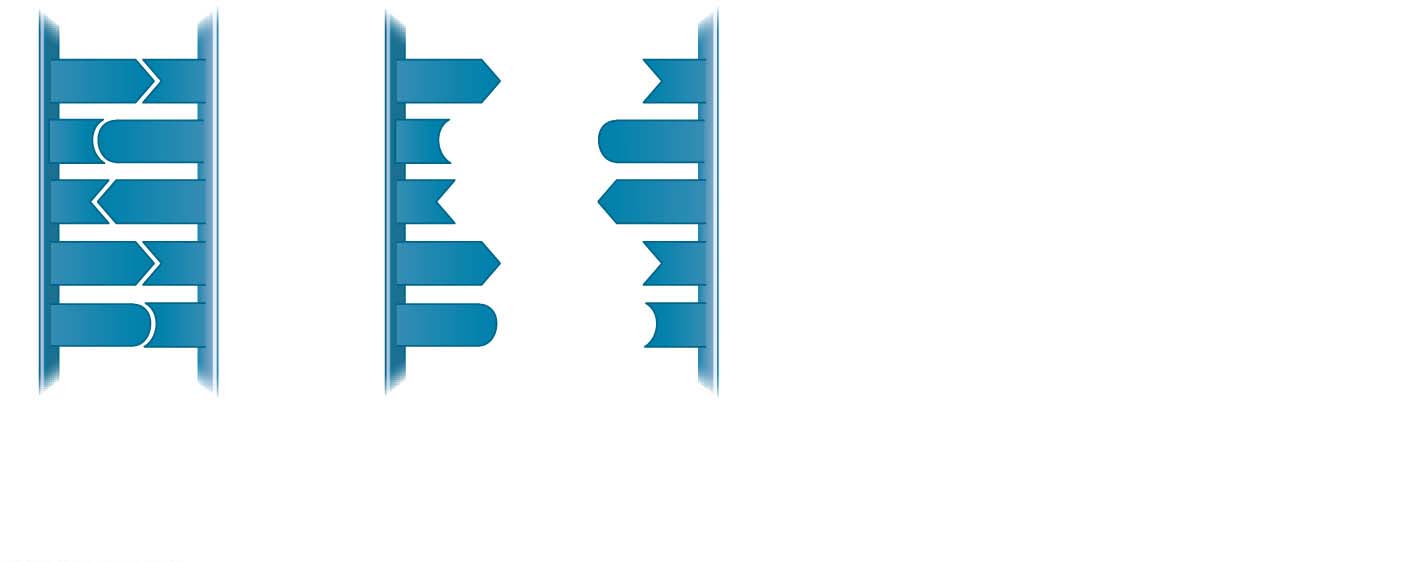 5¢
3¢
5¢
3¢
A
T
A
T
C
G
C
G
T
A
A
T
A
T
A
T
G
C
G
C
3¢
5¢
3¢
5¢
(a) Parentalmolecule
(b) Separation of parentalstrands into templates
© 2016 Pearson Education, Inc.
[Speaker Notes: Figure 13.11-s2 A model for DNA replication: the basic concept (step 2)]
Figure 13.11-s3
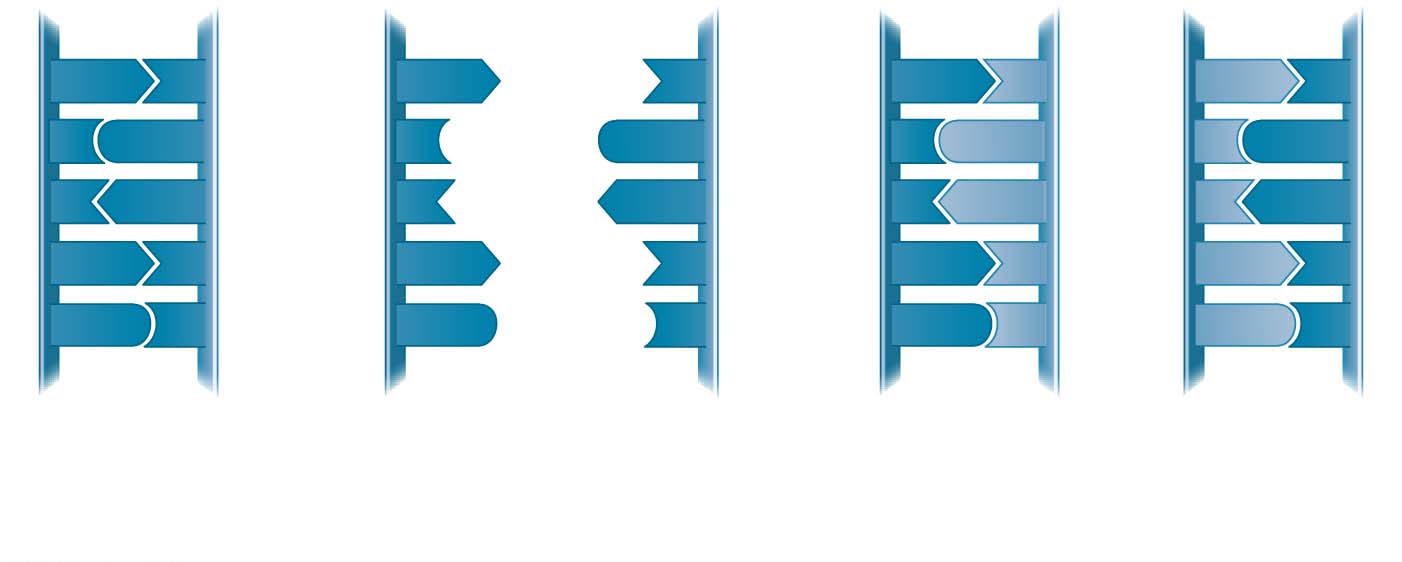 5¢
3¢
5¢
3¢
5¢
3¢
5¢
3¢
A
T
A
T
A
T
A
T
C
G
C
G
C
G
C
G
T
A
A
A
A
T
T
T
A
T
A
T
A
T
A
T
G
C
G
C
G
C
G
C
3¢
5¢
3¢
5¢
3¢
5¢
3¢
5¢
(a) Parentalmolecule
(b) Separation of parentalstrands into templates
(c) Formation of new strandscomplementary to templatestrands
© 2016 Pearson Education, Inc.
[Speaker Notes: Figure 13.11-s3 A model for DNA replication: the basic concept (step 3)]
The Basic Principle: Base Pairing to a Template Strand
Since the two strands of DNA are complementary, each strand acts as a template for building a new strand in replication
In DNA replication, the parent molecule unwinds, and two new daughter strands are built based on base-pairing rules
© 2016 Pearson Education, Inc.
Watson and Crick’s semiconservative model of replication predicts that when a double helix replicates, each daughter molecule will have one old strand (derived or “conserved” from the parent molecule) and one newly made strand
Competing models were the conservative model (the two parent strands rejoin) and the dispersive model (each strand is a mix of old and new)
© 2016 Pearson Education, Inc.
Figure 13.12
Second
replication
First
replication
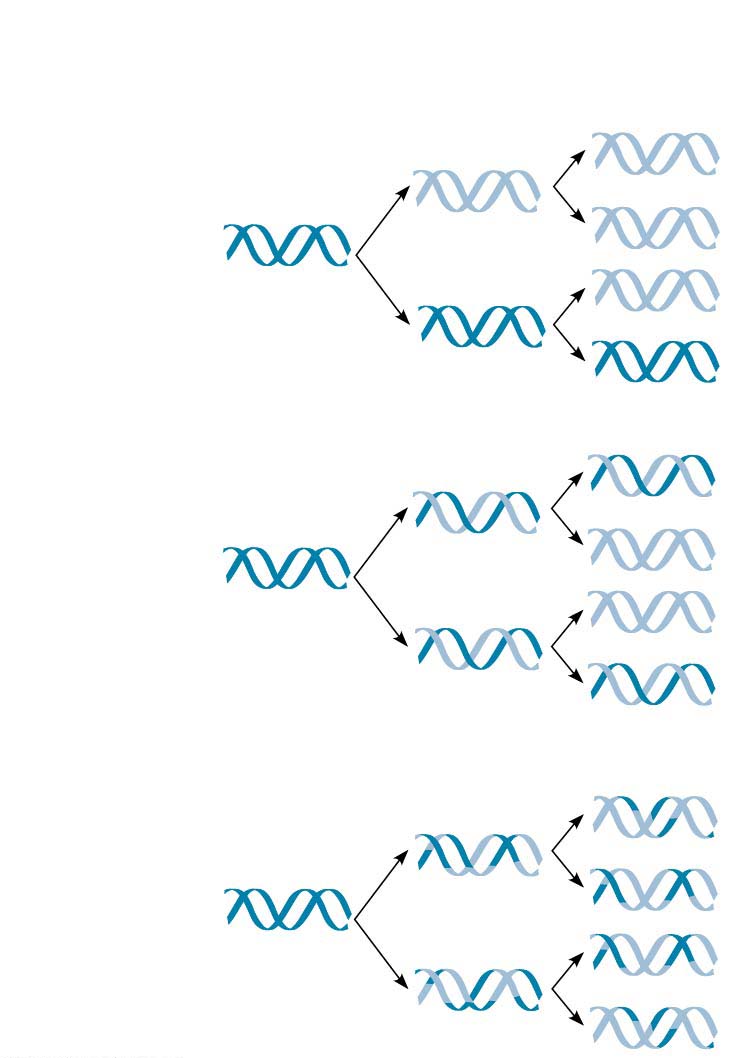 Parent cell
(a) Conservative model
(b) Semiconservative model
(c) Dispersive model
© 2016 Pearson Education, Inc.
[Speaker Notes: Figure 13.12 Three alternative models of DNA replication]
Experiments by Matthew Meselson and Franklin Stahl supported the semiconservative model
© 2016 Pearson Education, Inc.
Figure 13.13
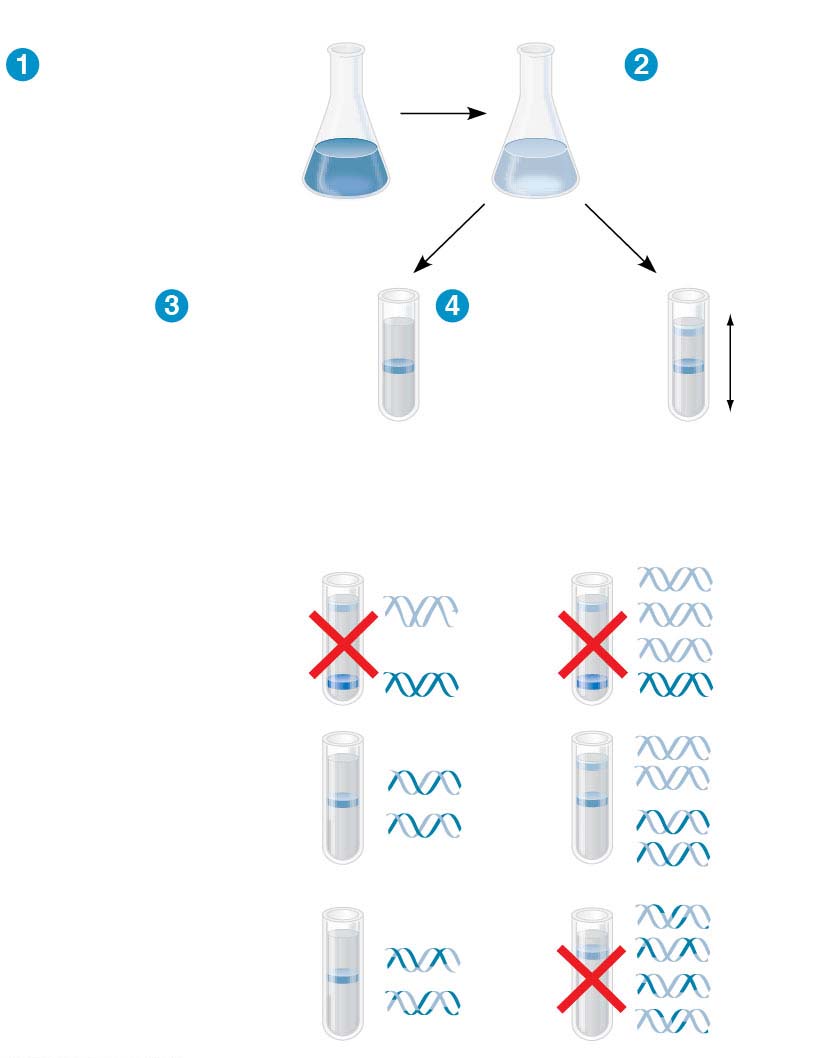 Experiment
Bacteria
cultured in
medium
with15N
(heavy
isotope)
Bacteria
transferred
to medium
with14N
(lighter
isotope)
Results
DNA sample
centrifuged
after first
replication
DNA sample
centrifuged
after second
replication
Less
dense
More
dense
Conclusion
Predictions:
First replication
Second replication
Conservative
model
Semiconservative
model
Dispersive
model
© 2016 Pearson Education, Inc.
[Speaker Notes: Figure 13.13 Inquiry: Does DNA replication follow the conservative, semiconservative, or dispersive model?]
Figure 13.13-1
Experiment
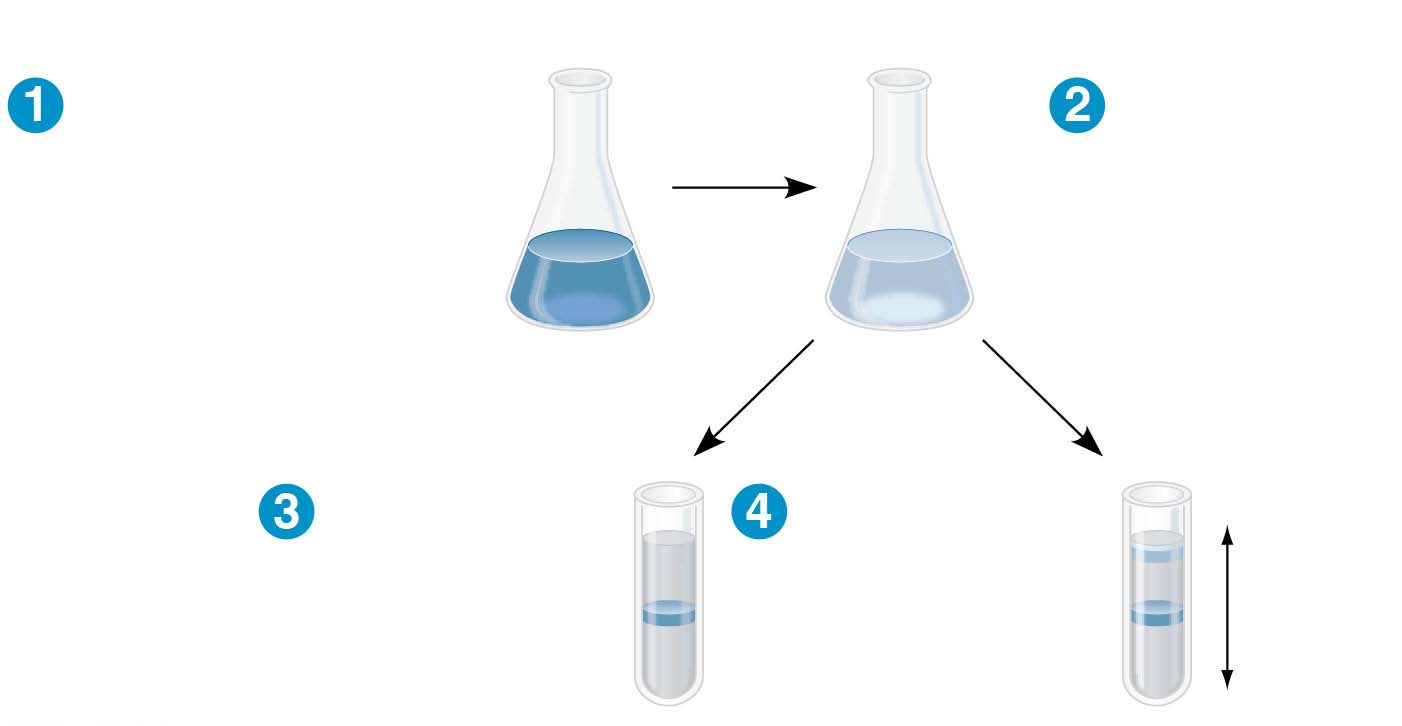 Bacteria
cultured in
medium
with15N
(heavy
isotope)
Bacteria
transferred
to medium
with14N
(lighter
isotope)
Results
DNA sample
centrifuged
after first
replication
DNA sample
centrifuged
after second
replication
Less
dense
More
dense
© 2016 Pearson Education, Inc.
[Speaker Notes: Figure 13.13-1 Inquiry: Does DNA replication follow the conservative, semiconservative, or dispersive model? (part 1: experiment and results)]
Figure 13.13-2
Conclusion
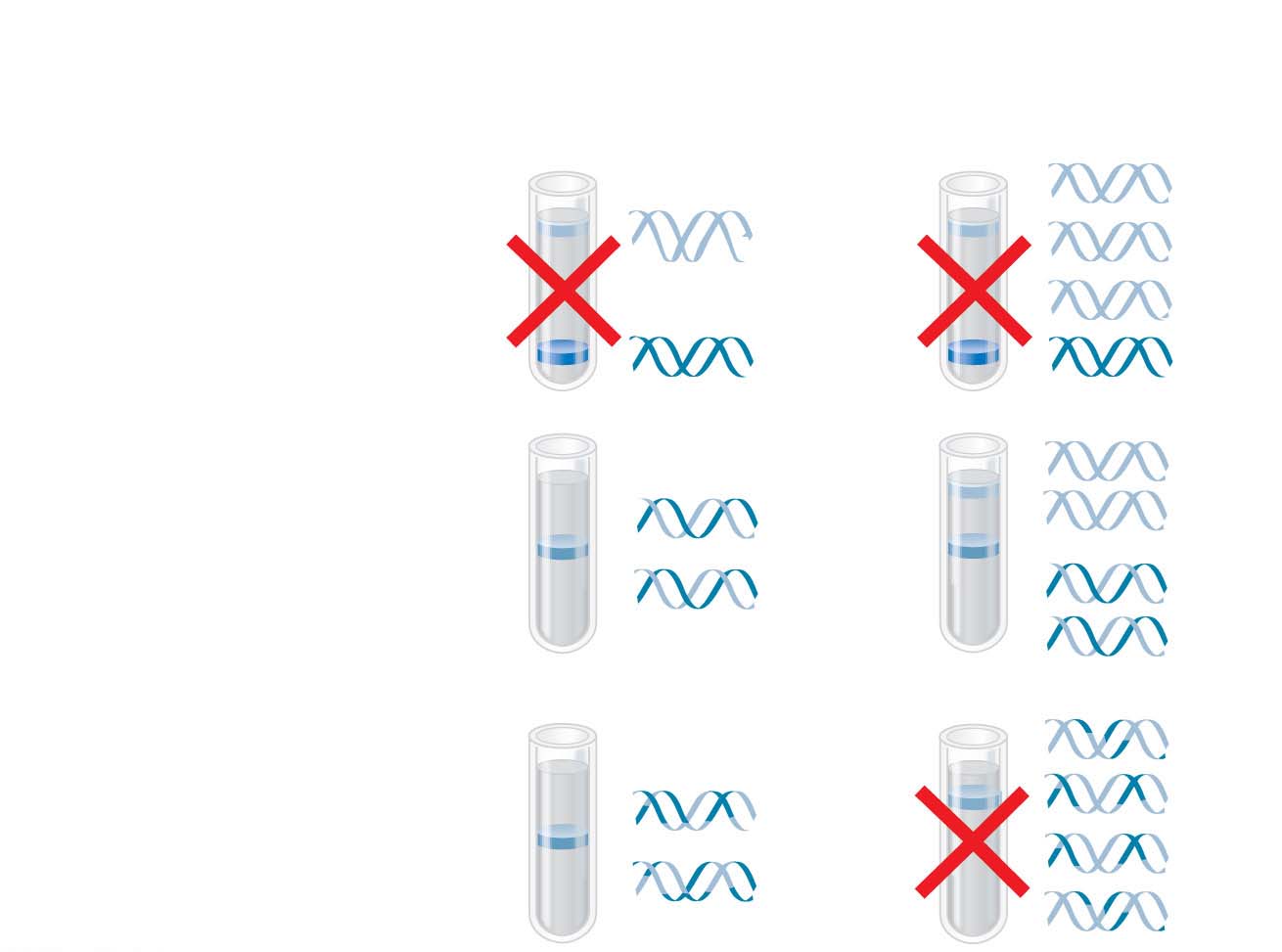 Predictions:
First replication
Second replication
Conservative
model
Semiconservative
model
Dispersive
model
© 2016 Pearson Education, Inc.
[Speaker Notes: Figure 13.13-2 Inquiry: Does DNA replication follow the conservative, semiconservative, or dispersive model? (part 2: conclusion)]
DNA Replication: A Closer Look
The copying of DNA is remarkable in its speed and accuracy
More than a dozen enzymes and other proteins participate in DNA replication
Much more is known about how this “replication machine” works in bacteria than in eukaryotes
Most of the process is similar between prokaryotes and eukaryotes
© 2016 Pearson Education, Inc.
Getting Started
Replication begins at sites called origins of replication, where the two DNA strands are separated, opening up a replication “bubble”
At each end of a bubble is a replication fork, a Y-shaped region where the parental strands of DNA are being unwound
© 2016 Pearson Education, Inc.
Animation: DNA Replication Overview
© 2016 Pearson Education, Inc.
Animation: Origins of Replication
© 2016 Pearson Education, Inc.
Figure 13.14
Primase
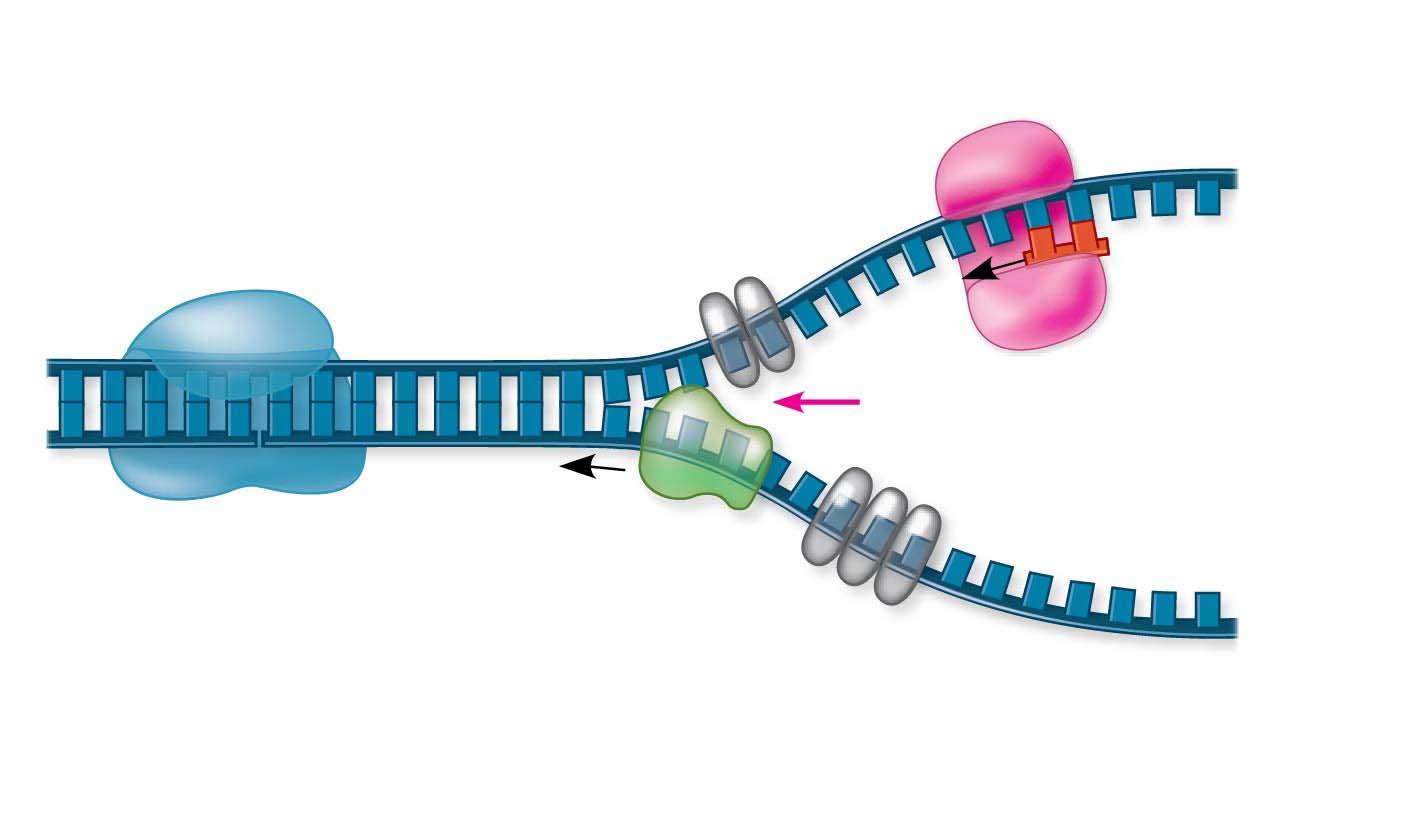 Topoisomerase
3¢
RNA
primer
5¢
3¢
5¢
Replication
fork
3¢
5¢
Helicase
Single-strand binding
proteins
© 2016 Pearson Education, Inc.
[Speaker Notes: Figure 13.14 Some of the proteins involved in the initiation of DNA replication]
Helicases are enzymes that untwist the double helix at the replication forks
Single-strand binding proteins bind to and stabilize single-stranded DNA
Topoisomerase relieves the strain caused by tight twisting ahead of the replication fork by breaking, swiveling, and rejoining DNA strands
© 2016 Pearson Education, Inc.
Figure 13.15-1
(a) Origin of replication in an E. coli cell
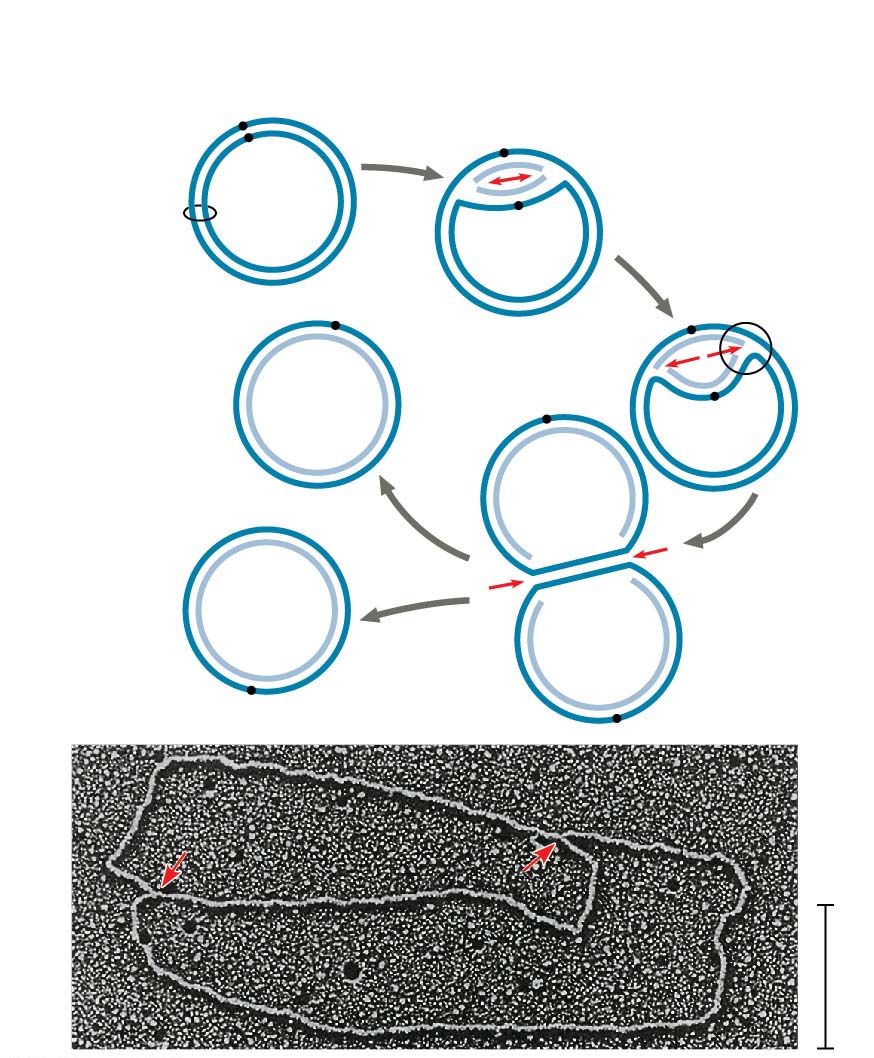 Parental (template) strand
Origin of
replication
Daughter (new)
strand
Replication
fork
Double-
stranded
DNA
molecule
Replication
bubble
Two daughter
DNA molecules
0.5 mm
© 2016 Pearson Education, Inc.
[Speaker Notes: Figure 13.15-1 Origins of replication in E. coli and eukaryotes (part 1: E. coli)]
Figure 13.15-1a
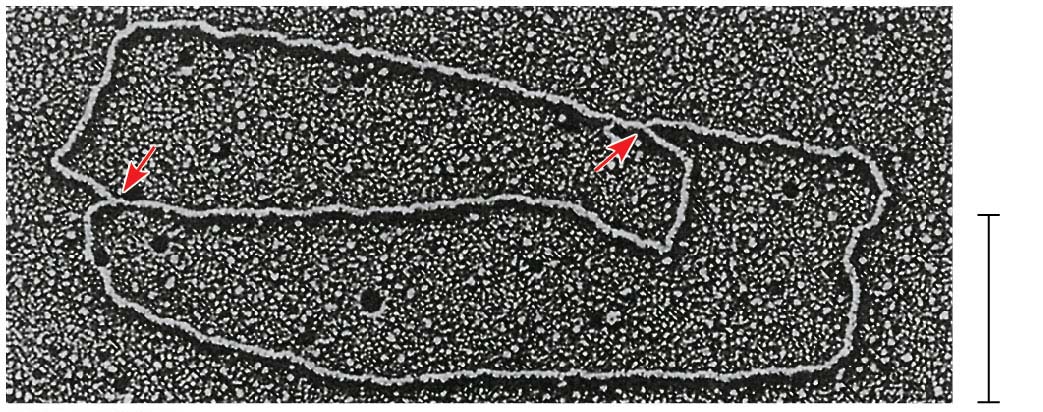 0.5 mm
© 2016 Pearson Education, Inc.
[Speaker Notes: Figure 13.15-1a Origins of replication in E. coli and eukaryotes (part 1a: E. coli, TEM)]
Multiple replication bubbles form and eventually fuse, speeding up the copying of DNA
© 2016 Pearson Education, Inc.
Figure 13.15-2
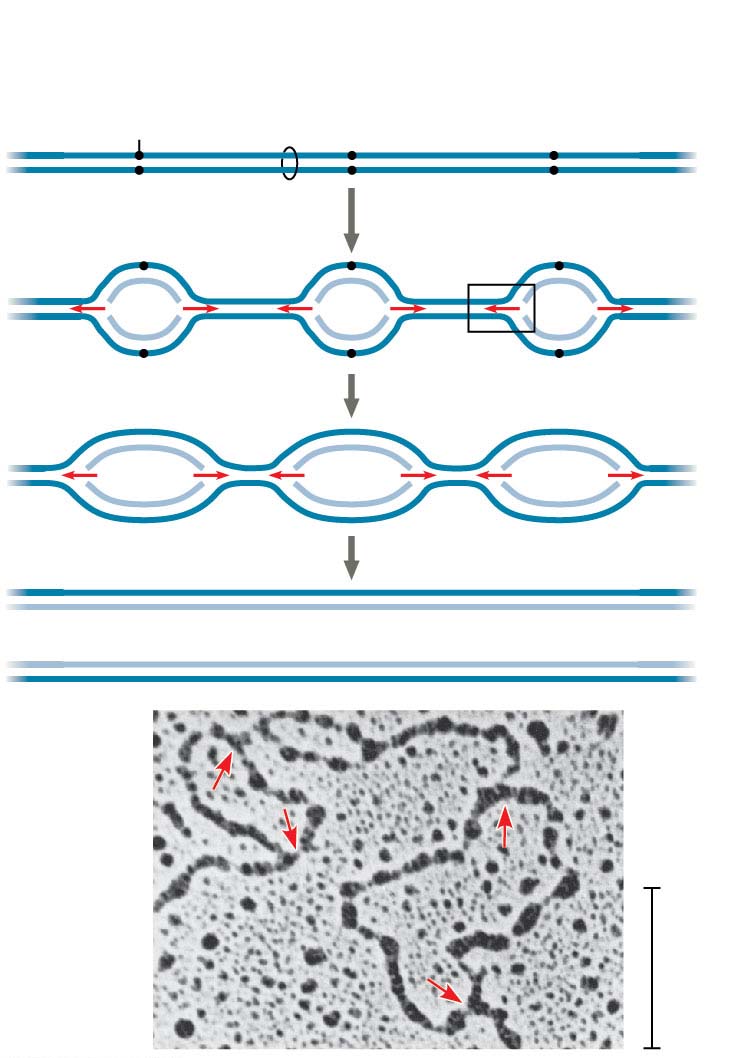 (b) Origins of replication in a eukaryotic cell
Origin of
replication
Double-stranded
DNA molecule
Daughter
(new) strand
Parental
(template) strand
Replication fork
Bubble
Two daughter DNA molecules
0.25 mm
© 2016 Pearson Education, Inc.
[Speaker Notes: Figure 13.15-2 Origins of replication in E. coli and eukaryotes (part 2: eukaryotes)]
Figure 13.15-2a
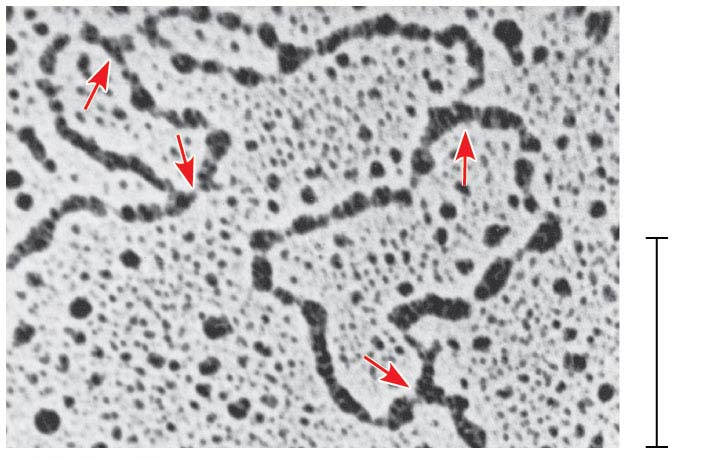 0.25 mm
© 2016 Pearson Education, Inc.
[Speaker Notes: Figure 13.15-2a Origins of replication in E. coli and eukaryotes (part 2a: eukaryotes, TEM)]
Synthesizing a New DNA Strand
DNA polymerases cannot initiate synthesis of a polynucleotide; they can only add nucleotides to an already existing chain base-paired with the template
The initial nucleotide strand is a short RNA primer
© 2016 Pearson Education, Inc.
The enzyme, primase, starts an RNA chain with a single RNA nucleotide and adds RNA nucleotides one at a time using the parental DNA as a template
The primer is short (5–10 nucleotides long)
The new DNA strand will start from the 3 end of the RNA primer
© 2016 Pearson Education, Inc.
Enzymes called DNA polymerases catalyze the elongation of new DNA at a replication fork
Most DNA polymerases require a primer and a DNA template strand
The rate of elongation is about 500 nucleotides per second in bacteria and 50 per second in human cells
© 2016 Pearson Education, Inc.
Each nucleotide that is added to a growing DNA consists of a sugar attached to a base and to three phosphate groups
dATP is used to make DNA and is similar to the ATP of energy metabolism
The difference is in the sugars: dATP has deoxyribose, while ATP has ribose
As each monomer nucleotide joins the DNA strand, it loses two phosphate groups as a molecule of pyrophosphate
© 2016 Pearson Education, Inc.
Figure 13.16
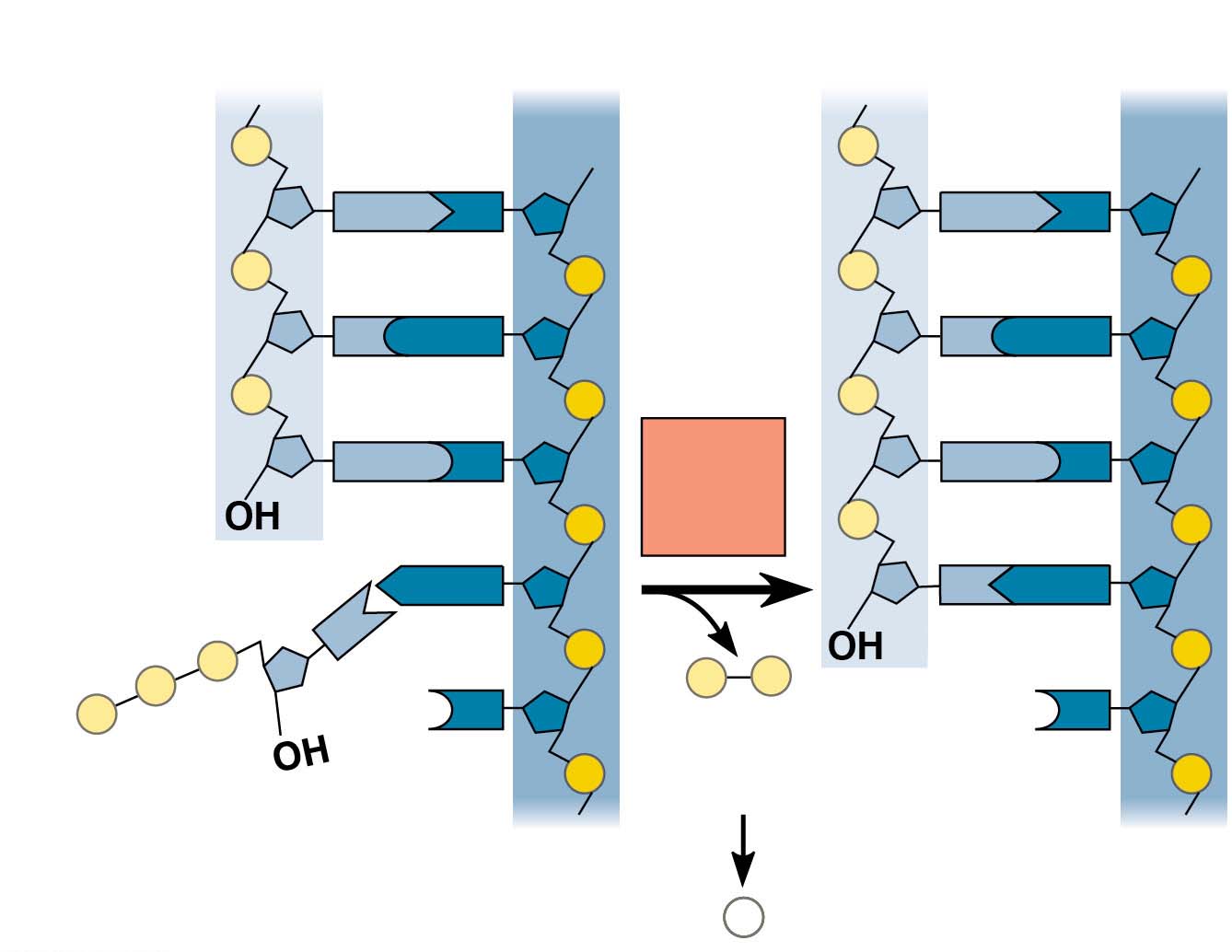 New strand
Template strand
5¢
5¢
3¢
3¢
Sugar
A
T
A
T
Base
Phosphate
C
G
C
G
DNA
poly-
 merase
G
C
G
C
3¢
T
A
A
T
P
P
P
P
i
3¢
C
C
P
Pyro-
phosphate
Nucleotide
5¢
5¢
2  P i
© 2016 Pearson Education, Inc.
[Speaker Notes: Figure 13.16 Addition of a nucleotide to a DNA strand]
Antiparallel Elongation
Newly replicated DNA strands must be formed antiparallel to the template strand
DNA polymerases add nucleotides only to the free 3end of a growing strand; therefore, a new DNA strand can elongate only in the 5to3direction
© 2016 Pearson Education, Inc.
Along one template strand of DNA, the DNA polymerase synthesizes a leading strand continuously, moving toward the replication fork
© 2016 Pearson Education, Inc.
Animation: Leading Strand
© 2016 Pearson Education, Inc.
Figure 13.17
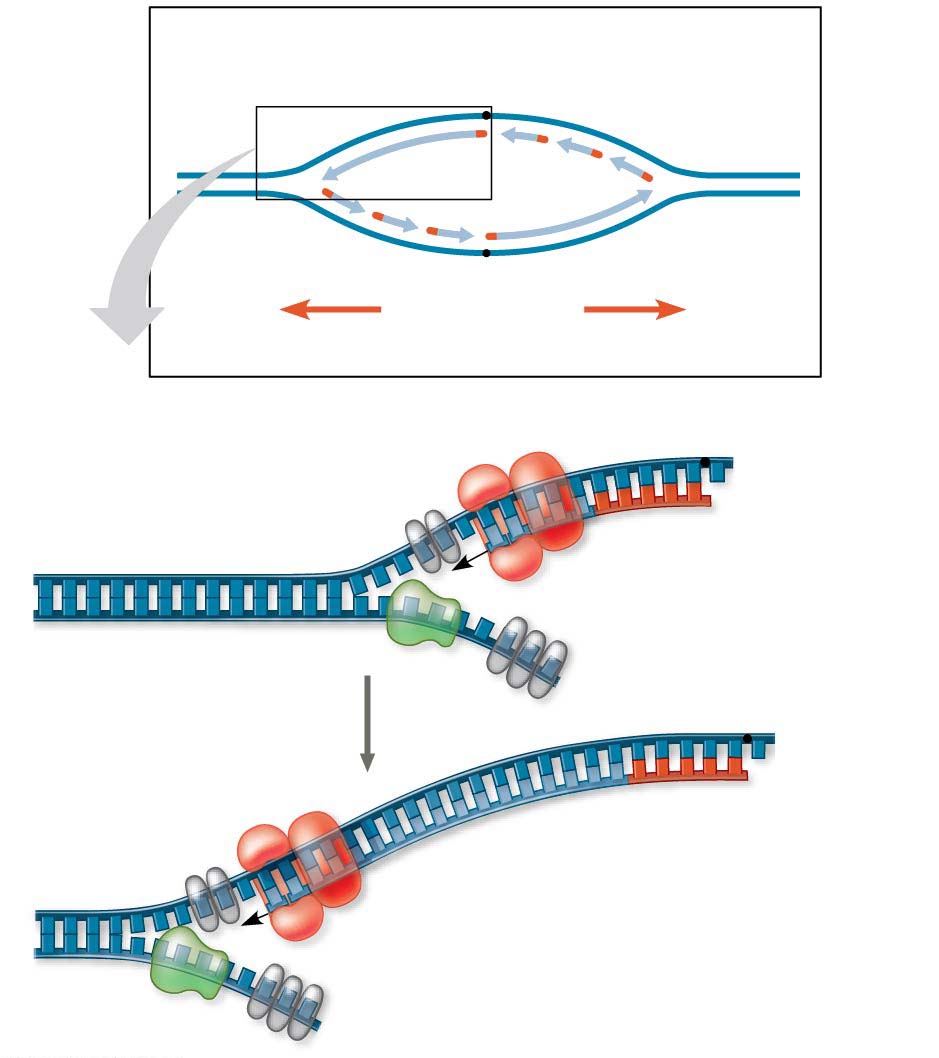 Overview
Origin of replication
Leading
strand
Lagging
strand
Primer
Leading
strand
Lagging strand
Overall
directions
of replication
Origin of replication
3¢
5¢
RNA primer
5¢
3¢
Sliding clamp
3¢
DNA pol III
5¢
Parental DNA
3¢
5¢
5¢
Continuous elongation
in the 5¢ to 3¢ direction
3¢
3¢
5¢
© 2016 Pearson Education, Inc.
[Speaker Notes: Figure 13.17 Synthesis of the leading strand during DNA replication]
Figure 13.17-1
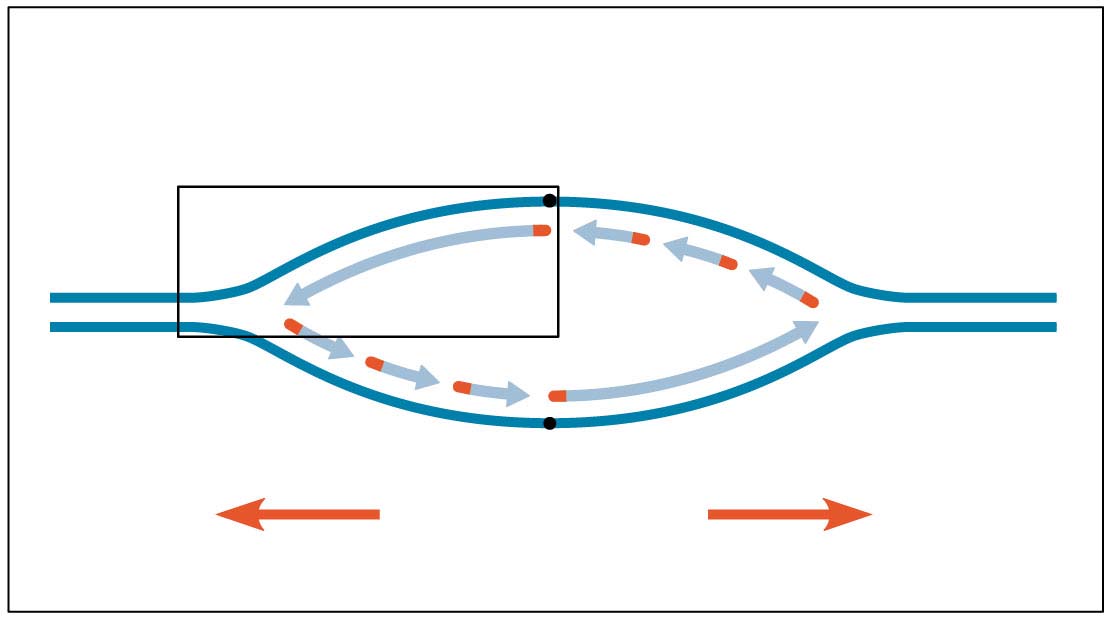 Overview
Leading
strand
Lagging
strand
Origin of replication
Primer
Leading
strand
Lagging strand
Overall
directions
of replication
© 2016 Pearson Education, Inc.
[Speaker Notes: Figure 13.17-1 Synthesis of the leading strand during DNA replication (part 1)]
Figure 13.17-2
Origin of replication
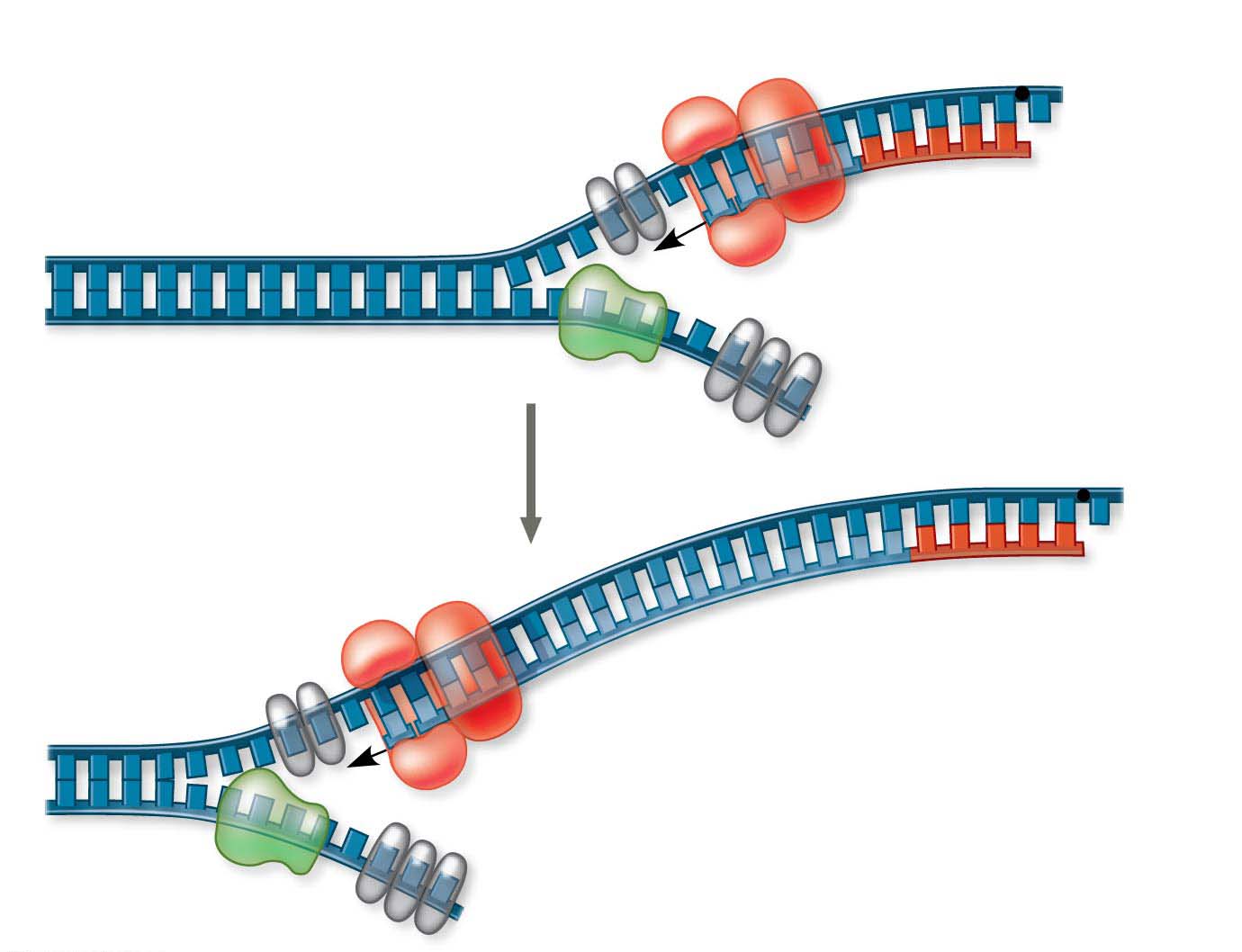 3¢
5¢
RNA primer
5¢
3¢
Sliding clamp
3¢
DNA pol III
5¢
Parental DNA
3¢
5¢
5¢
Continuous elongation
in the 5¢ to 3¢ direction
3¢
3¢
5¢
© 2016 Pearson Education, Inc.
[Speaker Notes: Figure 13.17-2 Synthesis of the leading strand during DNA replication (part 2)]
To elongate the other new strand, the lagging strand, DNA polymerase must work in the direction away from the replication fork
The lagging strand is synthesized as a series of segments called Okazaki fragments
© 2016 Pearson Education, Inc.
After formation of Okazaki fragments, DNA polymerase I removes the RNA primers and replaces the nucleotides with DNA
The remaining gaps are joined together by DNA ligase
© 2016 Pearson Education, Inc.
Animation: Lagging Strand
© 2016 Pearson Education, Inc.
Animation: DNA Replication Review
© 2016 Pearson Education, Inc.
Figure 13.18
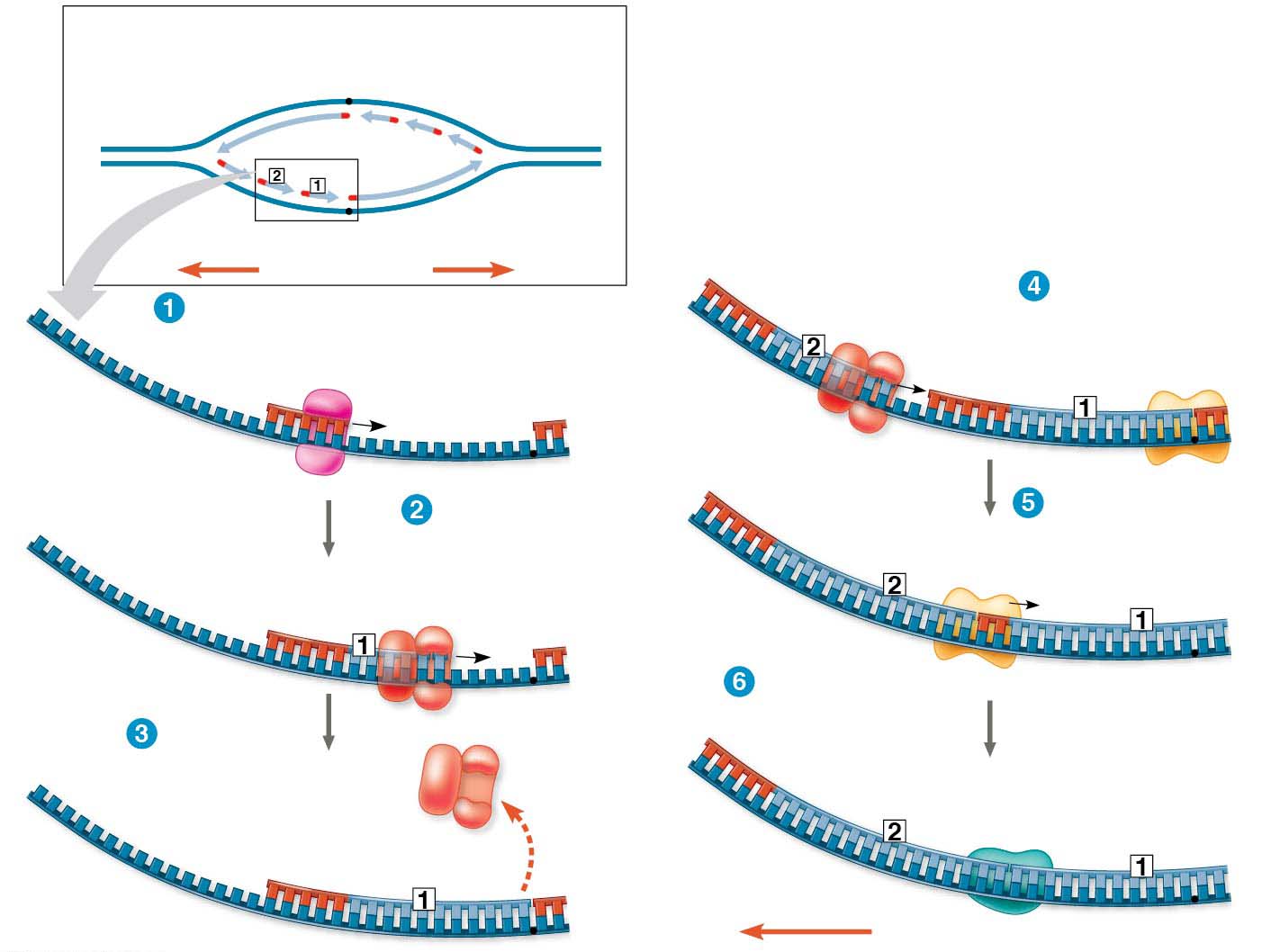 Overview
Lagging
strand
Origin of replication
Leading
strand
Lagging
strand
Leading
strand
RNA primer
for fragment 2
Overall directions
of replication
5¢
Okazaki
fragment 2
DNA pol III
makes Okazaki
fragment 2.
3¢
Primase makes
RNA primer.
3¢
Primer for
leading
strand
Origin of
replication
5¢
3¢
3¢
Template
strand
3¢
5¢
5¢
5¢
5¢
DNA pol I
replaces RNA
with DNA.
DNA pol III
makes Okazaki
fragment 1.
3¢
3¢
RNA primer
for fragment 1
3¢
5¢
3¢
5¢
3¢
5¢
5¢
DNA ligase forms
bonds between
DNA fragments.
5¢
DNA pol III
detaches.
3¢
3¢
Okazaki
fragment 1
3¢
5¢
5¢
3¢
5¢
Overall direction of replication
© 2016 Pearson Education, Inc.
[Speaker Notes: Figure 13.18 Synthesis of the lagging strand]
Figure 13.18-1
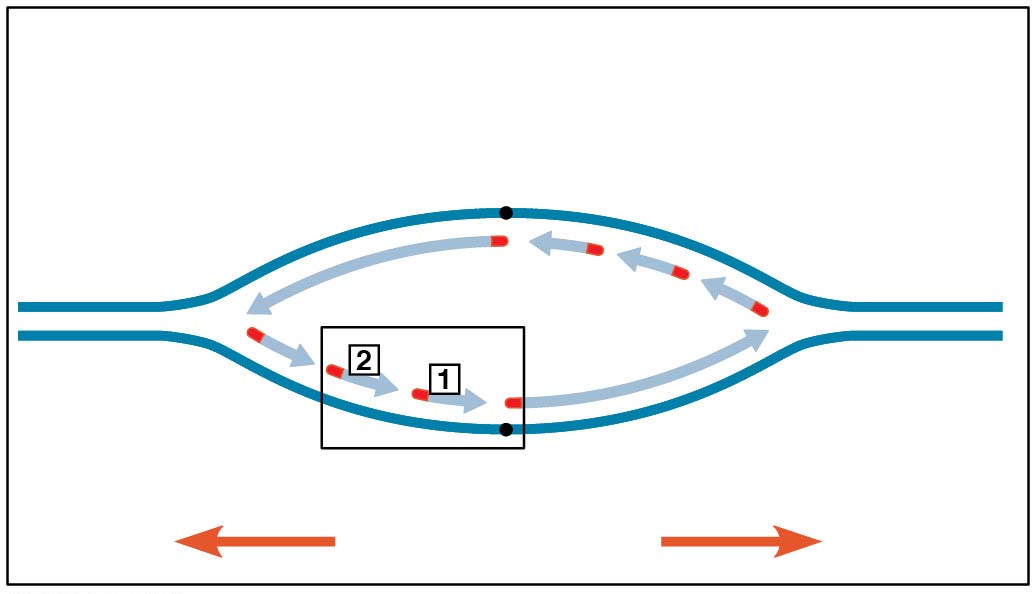 Overview
Origin of replication
Lagging
strand
Leading
strand
Lagging
strand
Leading
strand
Overall directions
of replication
© 2016 Pearson Education, Inc.
[Speaker Notes: Figure 13.18-1 Synthesis of the lagging strand (part 1)]
Figure 13.18-2-s1
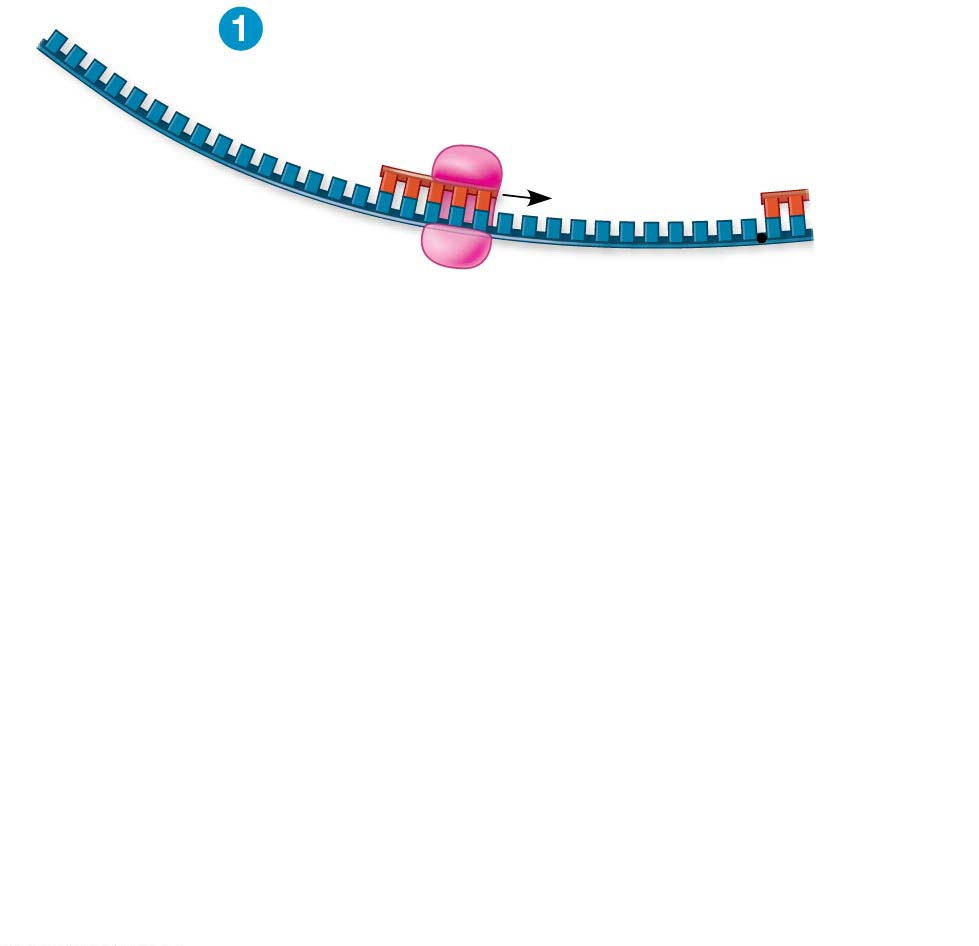 Primer for
leading
strand
Primase makes
RNA primer.
3¢
Origin of
replication
5¢
3¢
Template
strand
3¢
5¢
5¢
© 2016 Pearson Education, Inc.
[Speaker Notes: Figure 13.18-2-s1 Synthesis of the lagging strand (part 2, step 1)]
Figure 13.18-2-s2
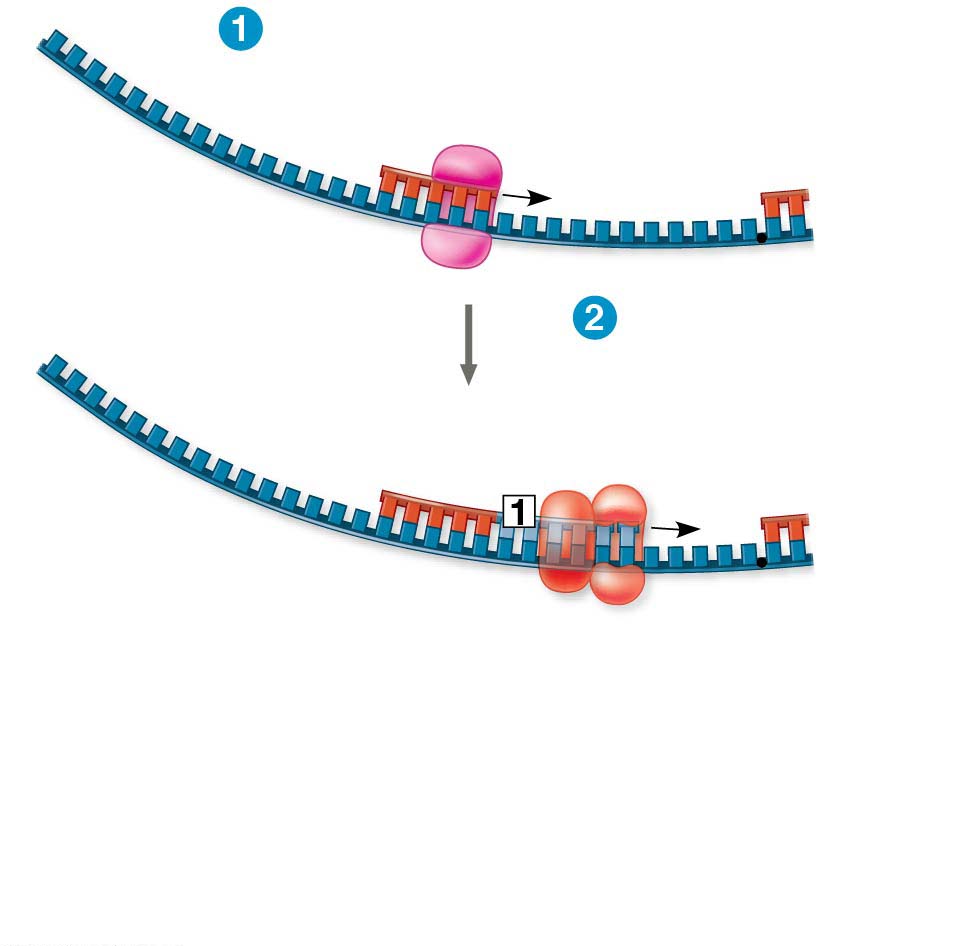 Primer for
leading
strand
Primase makes
RNA primer.
3¢
Origin of
replication
5¢
3¢
Template
strand
3¢
5¢
5¢
DNA pol III
makes Okazaki
fragment 1.
3¢
RNA primer
for fragment 1
5¢
3¢
3¢
5¢
5¢
© 2016 Pearson Education, Inc.
[Speaker Notes: Figure 13.18-2-s2 Synthesis of the lagging strand (part 2, step 2)]
Figure 13.18-2-s3
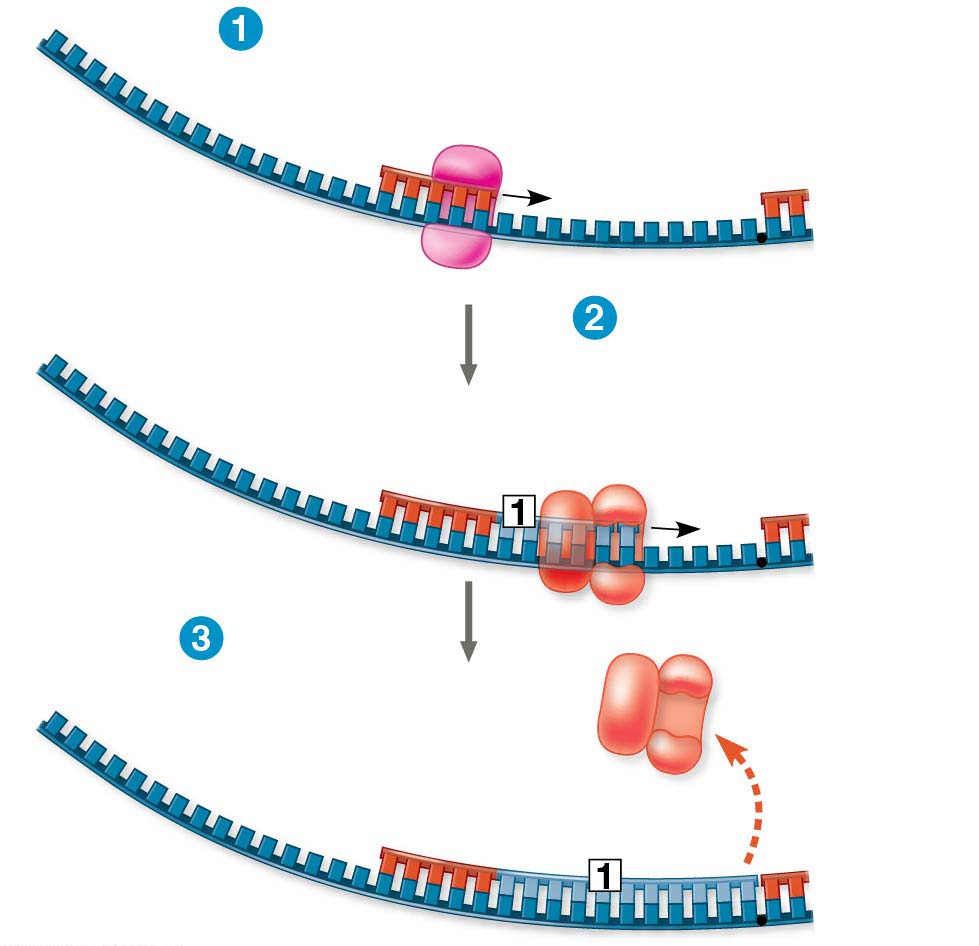 Primer for
leading
strand
Primase makes
RNA primer.
3¢
Origin of
replication
5¢
3¢
Template
strand
3¢
5¢
5¢
DNA pol III
makes Okazaki
fragment 1.
3¢
RNA primer
for fragment 1
5¢
3¢
3¢
5¢
5¢
DNA pol III
detaches.
3¢
Okazaki
fragment 1
5¢
3¢
5¢
© 2016 Pearson Education, Inc.
[Speaker Notes: Figure 13.18-2-s3 Synthesis of the lagging strand (part 2, step 3)]
Figure 13.18-3-s1
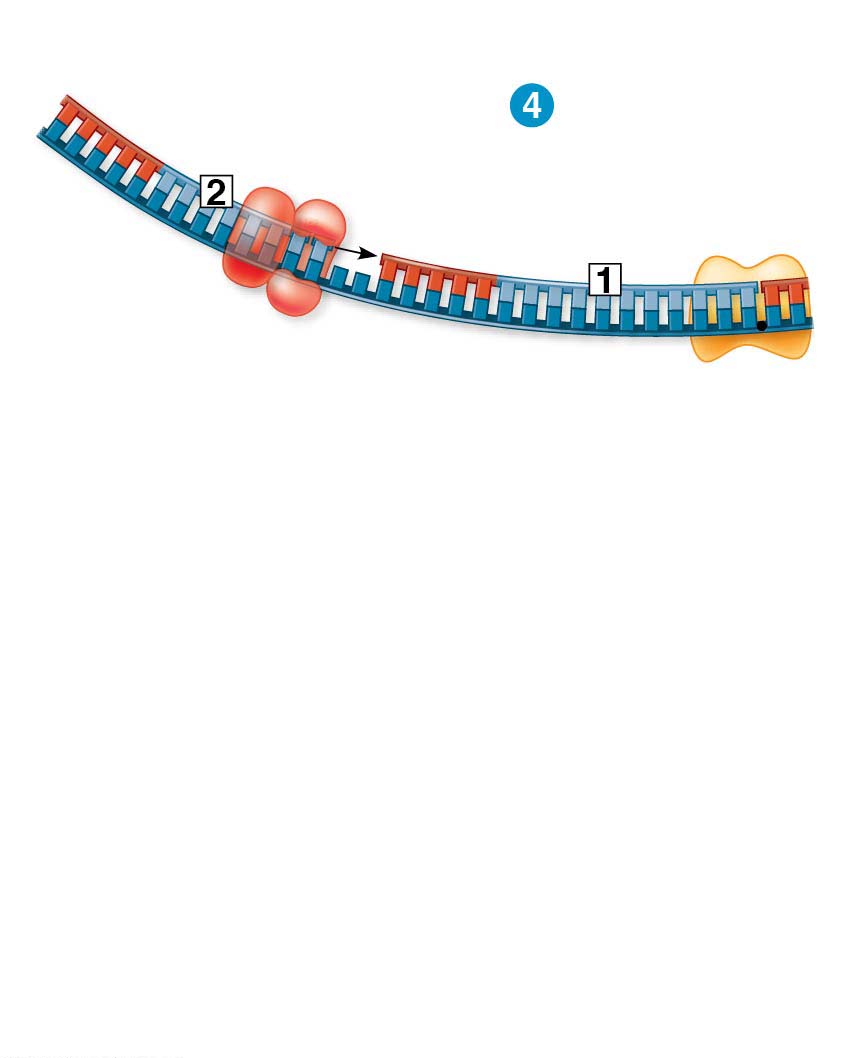 RNA primer for fragment 2
5¢
Okazaki
fragment 2
DNA pol III
makes Okazaki
fragment 2.
3¢
3¢
5¢
© 2016 Pearson Education, Inc.
[Speaker Notes: Figure 13.18-3-s1 Synthesis of the lagging strand (part 3, step 1)]
Figure 13.18-3-s2
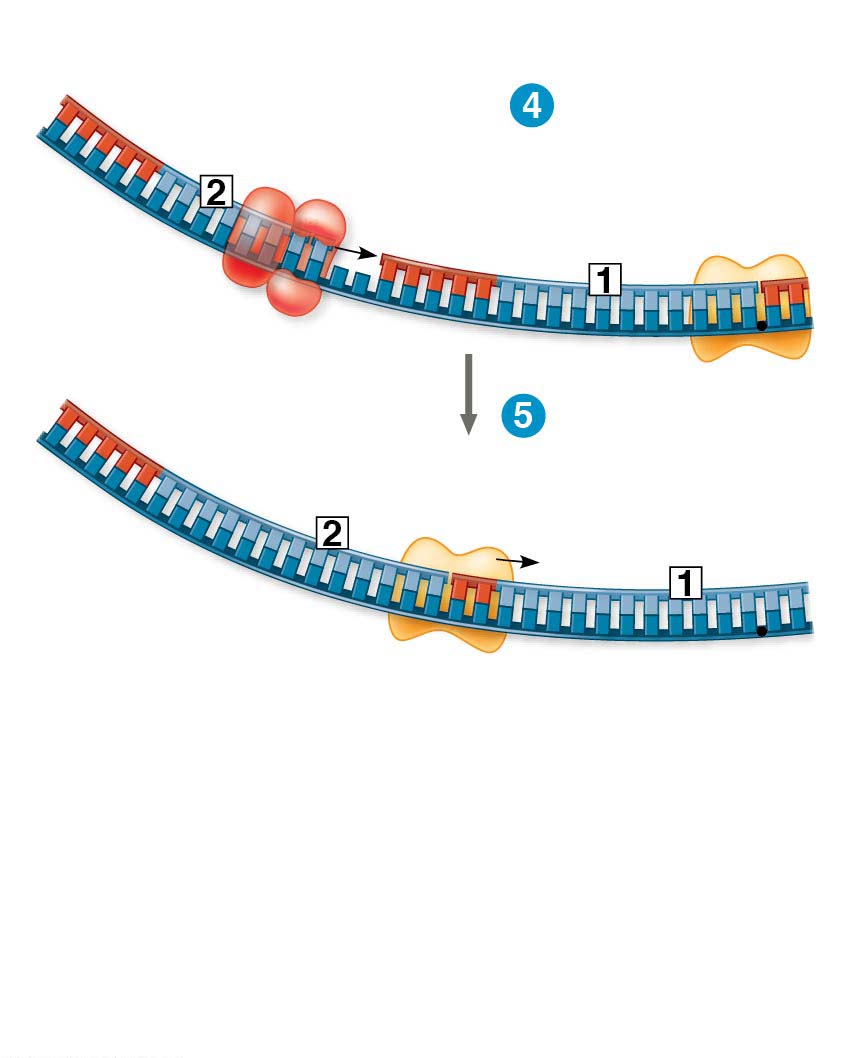 RNA primer for fragment 2
5¢
Okazaki
fragment 2
DNA pol III
makes Okazaki
fragment 2.
3¢
3¢
5¢
5¢
DNA pol I
replaces RNA
with DNA.
3¢
3¢
5¢
© 2016 Pearson Education, Inc.
[Speaker Notes: Figure 13.18-3-s2 Synthesis of the lagging strand (part 3, step 2)]
Figure 13.18-3-s3
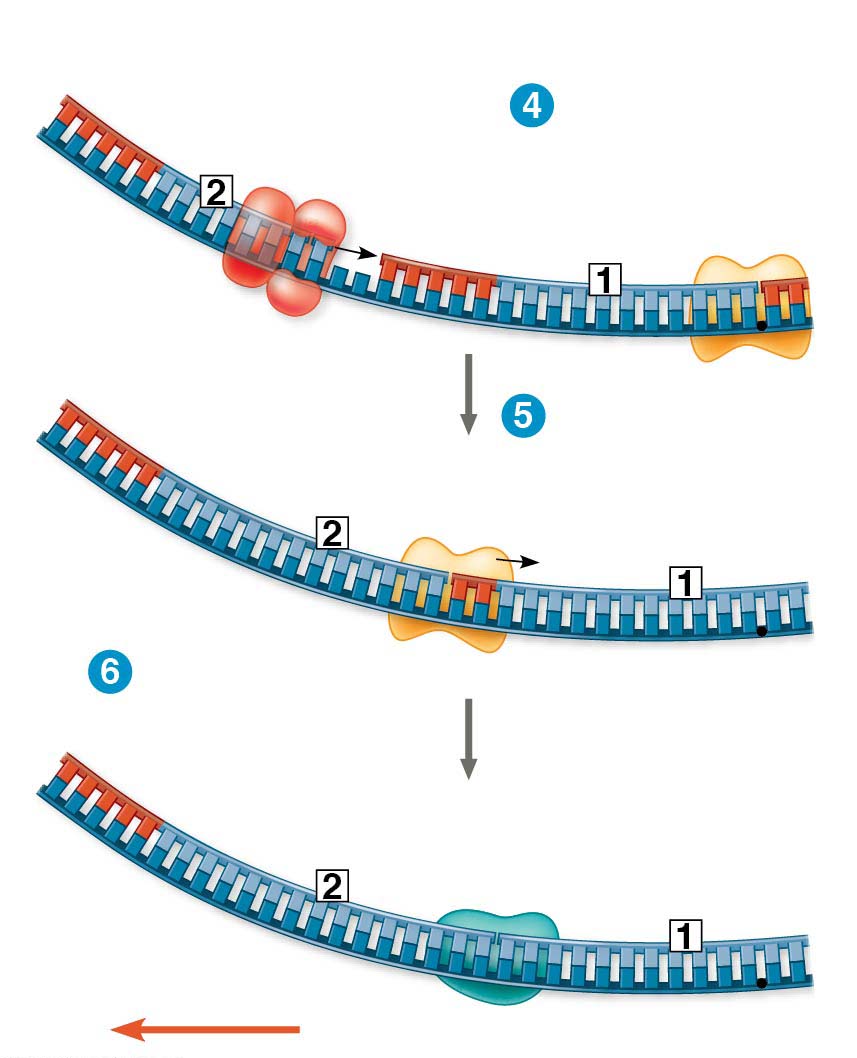 RNA primer for fragment 2
5¢
Okazaki
fragment 2
DNA pol III
makes Okazaki
fragment 2.
3¢
3¢
5¢
5¢
DNA pol I
replaces RNA
with DNA.
3¢
3¢
5¢
DNA ligase forms
bonds between
DNA fragments.
5¢
3¢
3¢
5¢
Overall direction of replication
© 2016 Pearson Education, Inc.
[Speaker Notes: Figure 13.18-3-s3 Synthesis of the lagging strand (part 3, step 3)]
The DNA Replication Complex
The proteins that participate in DNA replication form a large complex, a “DNA replication machine”
The DNA replication machine may be stationary during the replication process
Recent studies support a model in which two DNA polymerase molecules “reel in” parental DNA and “extrude” newly made daughter DNA molecules
© 2016 Pearson Education, Inc.
Animation: DNA Replication
© 2016 Pearson Education, Inc.
Figure 13.20
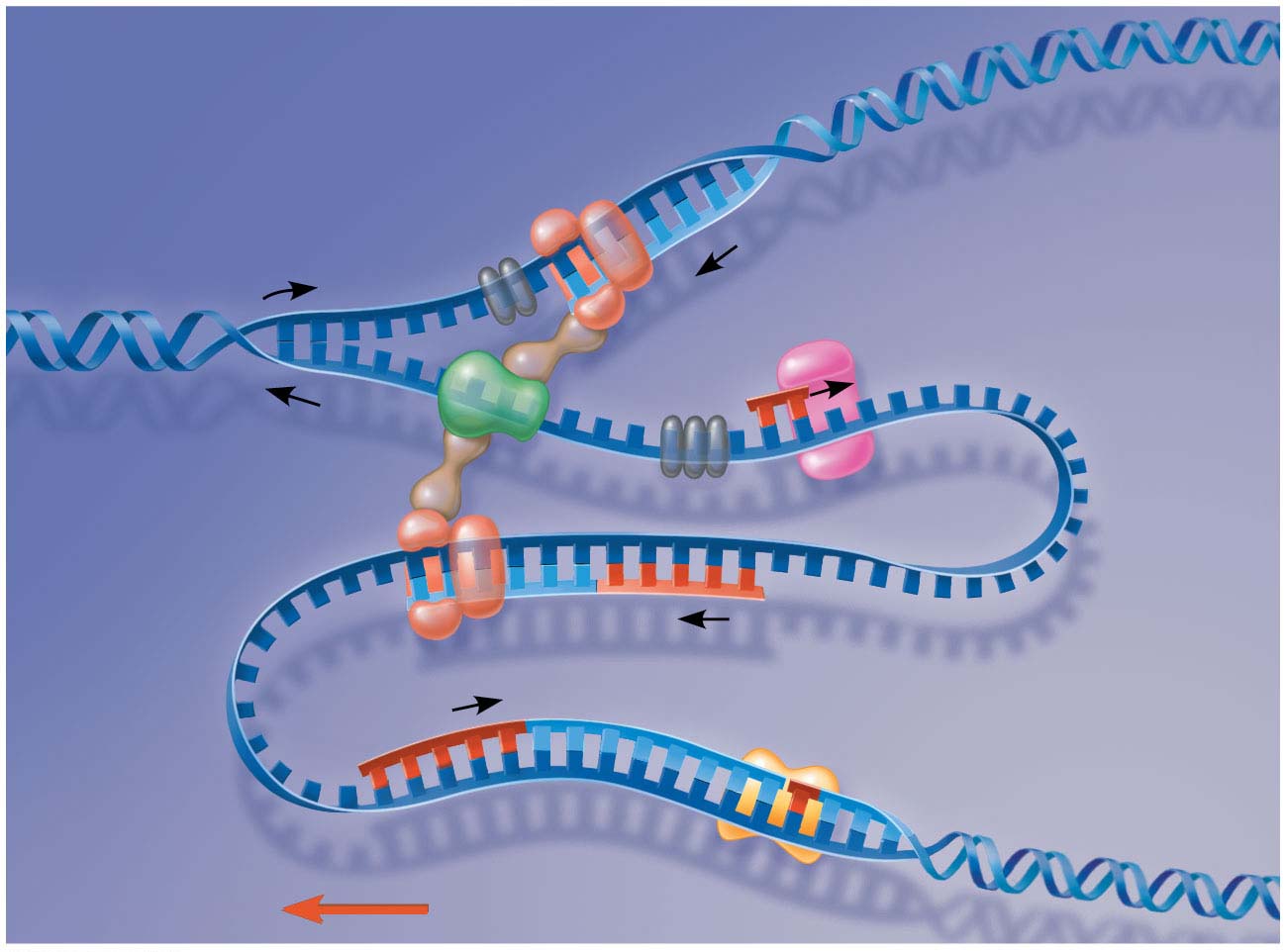 Leading strand template
DNA pol III
Leading strand
Parental DNA
5¢
3¢
3¢
5¢
3¢
3¢
5¢
5¢
Connecting protein
Helicase
DNA pol III
3¢
5¢
Lagging
strand
template
Lagging strand
3¢
5¢
Overall direction of replication
© 2016 Pearson Education, Inc.
[Speaker Notes: Figure 13.20 The “trombone” model of the DNA replication complex]
Proofreading and Repairing DNA
DNA polymerases proofread newly made DNA, replacing any incorrect nucleotides
In mismatch repair of DNA, other enzymes correct errors in base pairing
A hereditary defect in one such enzyme is associated with a form of colon cancer
This defect allows cancer-causing errors to accumulate in DNA faster than normal
© 2016 Pearson Education, Inc.
DNA can be damaged by exposure to harmful chemical or physical agents such as cigarette smoke and X-rays
It can also undergo spontaneous changes
In nucleotide excision repair, a nuclease cuts out and replaces damaged stretches of DNA
© 2016 Pearson Education, Inc.
Figure 13.21-s1
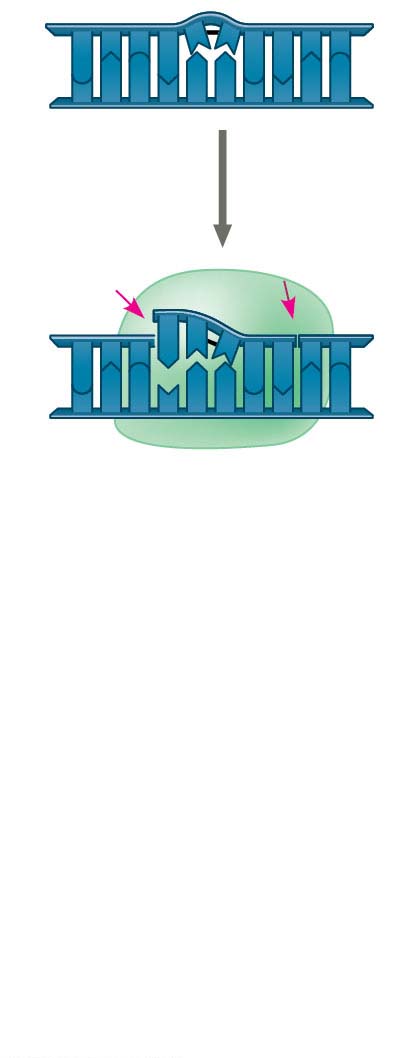 5¢
3¢
3¢
5¢
Nuclease
5¢
3¢
3¢
5¢
© 2016 Pearson Education, Inc.
[Speaker Notes: Figure 13.21-s1 Nucleotide excision repair of DNA damage (step 1)]
Figure 13.21-s2
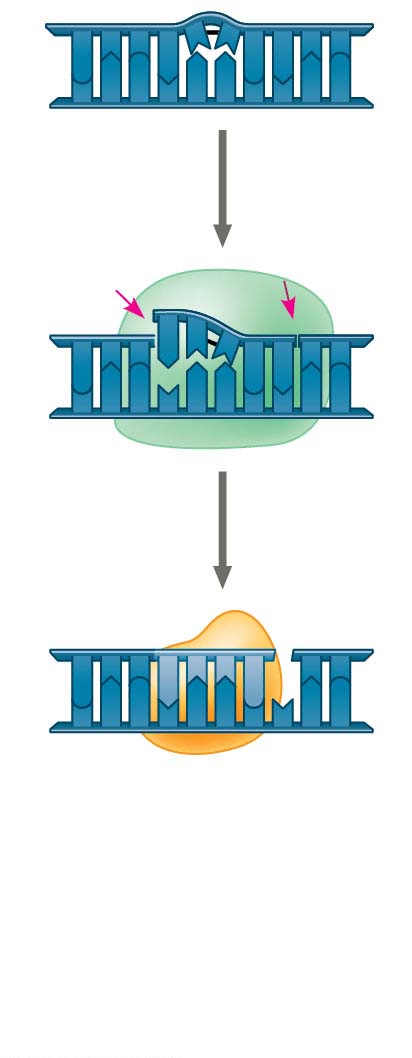 5¢
3¢
3¢
5¢
Nuclease
5¢
3¢
3¢
5¢
DNA
polymerase
5¢
3¢
3¢
5¢
© 2016 Pearson Education, Inc.
[Speaker Notes: Figure 13.21-s2 Nucleotide excision repair of DNA damage (step 2)]
Figure 13.21-s3
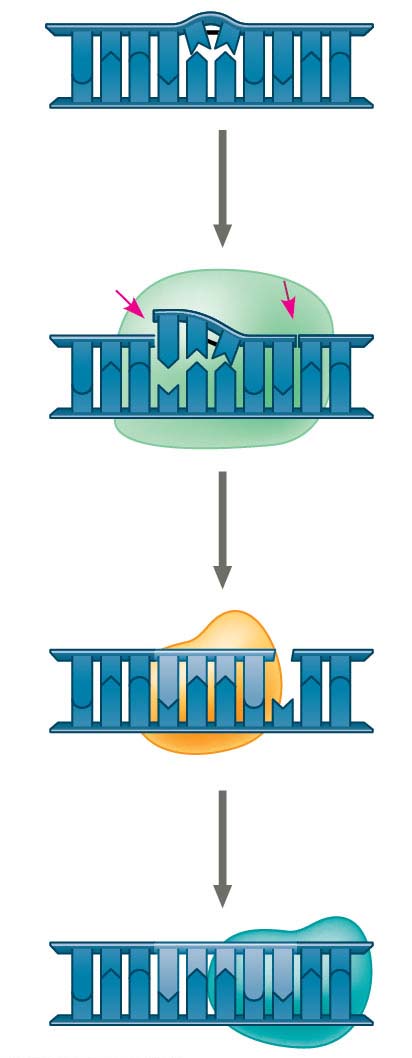 5¢
3¢
3¢
5¢
Nuclease
5¢
3¢
3¢
5¢
DNA
polymerase
5¢
3¢
3¢
5¢
DNA
ligase
5¢
3¢
3¢
5¢
© 2016 Pearson Education, Inc.
[Speaker Notes: Figure 13.21-s3 Nucleotide excision repair of DNA damage (step 3)]
Evolutionary Significance of Altered DNA Nucleotides
The error rate after proofreading repair is low but not zero
Sequence changes may become permanent and can be passed on to the next generation
These changes (mutations) are the source of the genetic variation upon which natural selection operates
© 2016 Pearson Education, Inc.
Replicating the Ends of DNA Molecules
For linear DNA, the usual replication machinery cannot complete the 5 ends of daughter strands
Repeated rounds of replication produce shorter DNA molecules with uneven ends
Eukaryotic chromosomal DNA molecules have special nucleotide sequences at their ends called telomeres
© 2016 Pearson Education, Inc.
Figure 13.22
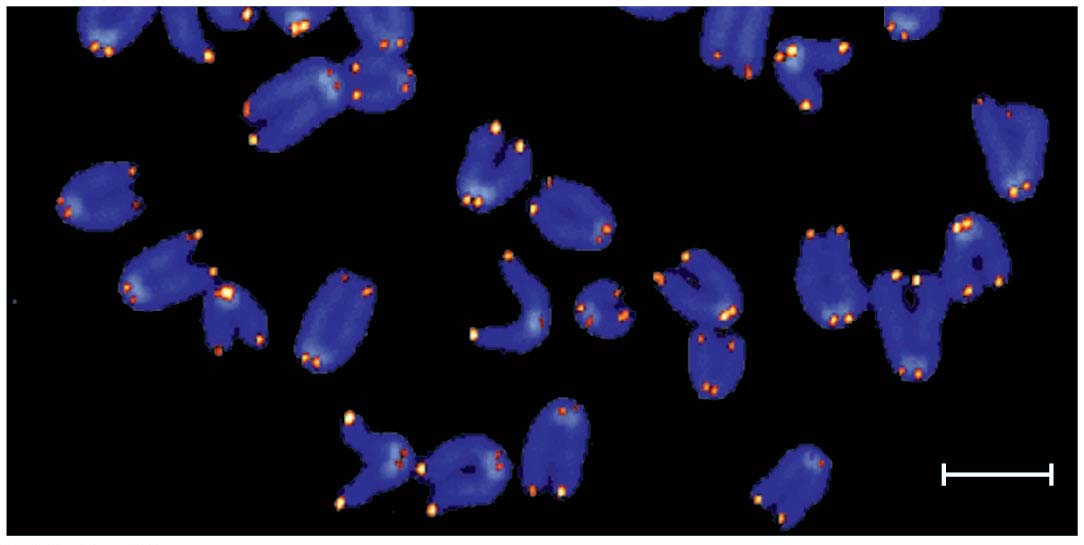 1 mm
© 2016 Pearson Education, Inc.
[Speaker Notes: Figure 13.22 Telomeres]
Telomeres typically consist of multiple repetitions of one short nucleotide sequence
Telomeres do not prevent the shortening of DNA molecules, but they do postpone it
It has been proposed that the shortening of telomeres is connected to aging
© 2016 Pearson Education, Inc.
If chromosomes of germ cells became shorter in every cell cycle, essential genes would eventually be missing from the gametes they produce
An enzyme called telomerase catalyzes the lengthening of telomeres in germ cells
© 2016 Pearson Education, Inc.
Telomerase is not active in most human somatic cells
However, it does show inappropriate activity in some cancer cells
Telomerase is currently under study as a target for cancer therapies
© 2016 Pearson Education, Inc.
Concept 13.3: A chromosome consists of a DNA molecule packed together with proteins
The bacterial chromosome is a double-stranded, circular DNA molecule associated with a small amount of protein
Eukaryotic chromosomes have linear DNA molecules associated with a large amount of protein
In a bacterium, the DNA is “supercoiled” and found in a region of the cell called the nucleoid
© 2016 Pearson Education, Inc.
Chromatin, a complex of DNA and protein, is found in the nucleus of eukaryotic cells
Chromosomes fit into the nucleus through an elaborate, multilevel system of packing
Chromatin undergoes striking changes in the degree of packing during the course of the cell cycle
© 2016 Pearson Education, Inc.
Proteins called histones are responsible for the first level of DNA packing in chromatin
Four types of histones are most common in chromatin: H2A, H2B, H3, and H4
A nucleosome consists of DNA wound twice around a protein core of eight histones, two of each of the main histone types
© 2016 Pearson Education, Inc.
Figure 13.23
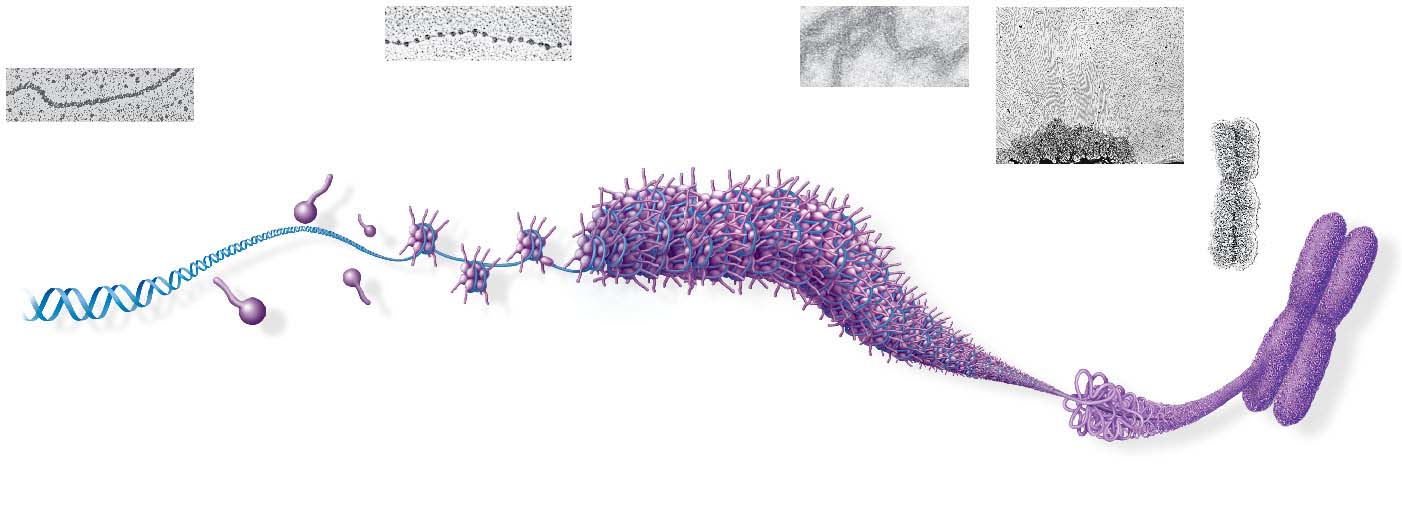 Chromatid
(700 nm)
Nucleosome
(10 nm in diameter)
DNA
double helix
(2 nm in diameter)
30-nm
fiber
Looped
domain
Scaffold
H1
300-nm
fiber
Histone tail
Histones
Replicated chromosome
(1,400 nm)
© 2016 Pearson Education, Inc.
[Speaker Notes: Figure 13.23 Exploring chromatin packing in a eukaryotic chromosome]
Figure 13.23-1
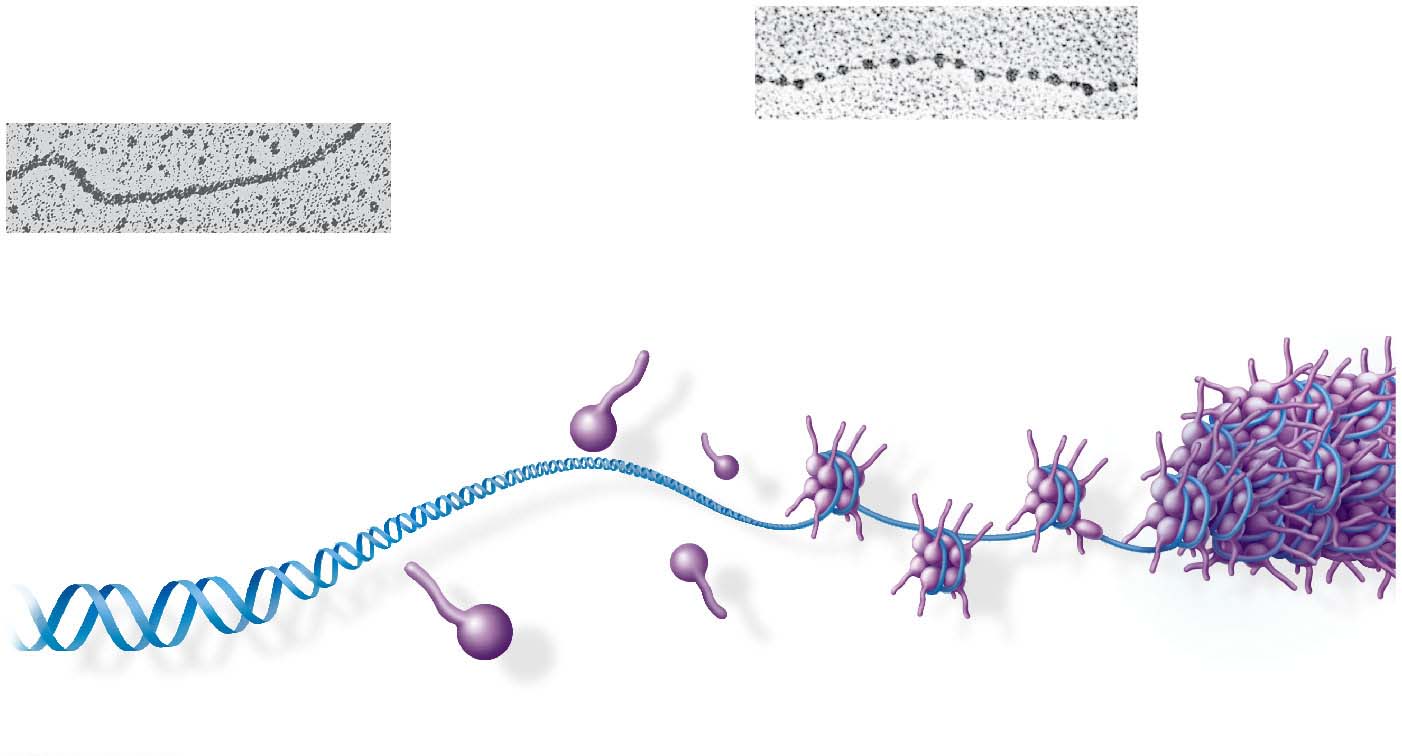 Nucleosome
(10 nm in diameter)
DNA
double helix
(2 nm in diameter)
H1
Histone tail
Histones
© 2016 Pearson Education, Inc.
[Speaker Notes: Figure 13.23-1 Exploring chromatin packing in a eukaryotic chromosome (part 1)]
Figure 13.23-1a
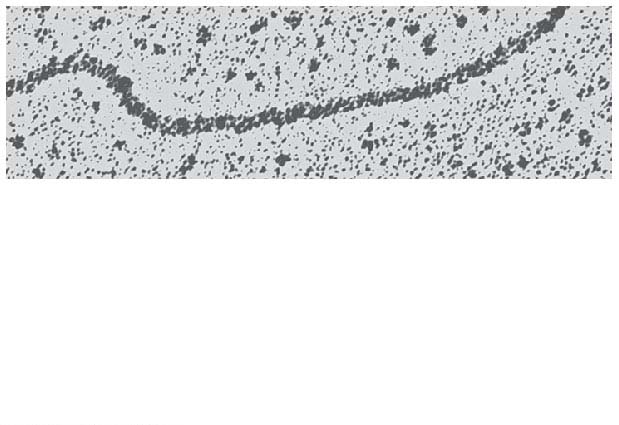 DNA
double helix
(2 nm in diameter)
© 2016 Pearson Education, Inc.
[Speaker Notes: Figure 13.23-1a Exploring chromatin packing in a eukaryotic chromosome (part 1a: DNA strand, TEM)]
Figure 13.23-1b
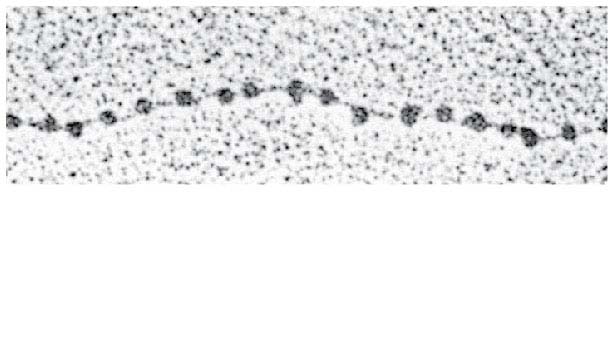 Nucleosome
(10 nm in diameter)
© 2016 Pearson Education, Inc.
[Speaker Notes: Figure 13.23-1b Exploring chromatin packing in a eukaryotic chromosome (part 1b: nucleosomes, TEM)]
Figure 13.23-2
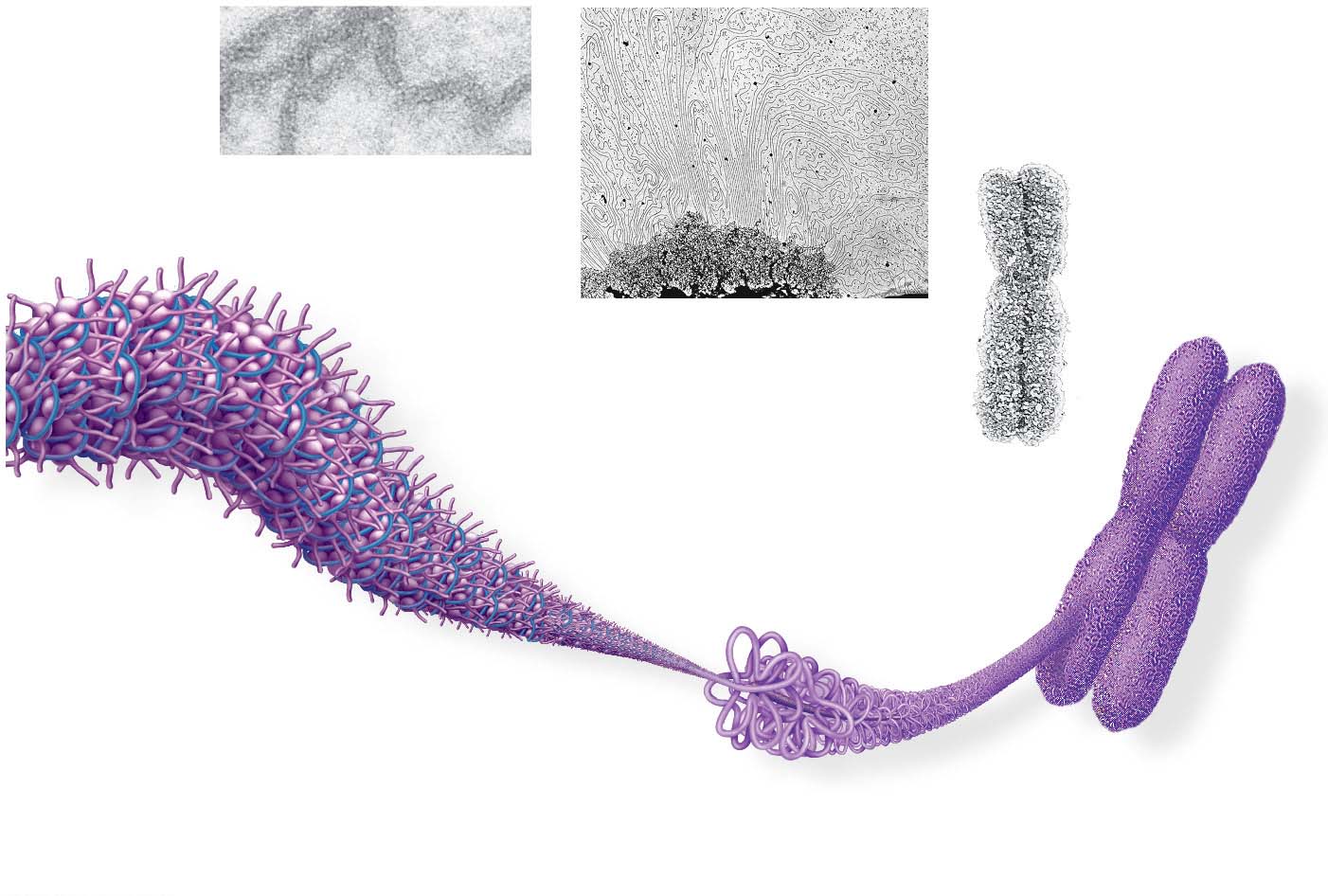 Chromatid
(700 nm)
30-nm
fiber
Looped
domain
Scaffold
300-nm
fiber
Replicated chromosome
(1,400 nm)
© 2016 Pearson Education, Inc.
[Speaker Notes: Figure 13.23-2 Exploring chromatin packing in a eukaryotic chromosome (part 2)]
Figure 13.23-2a
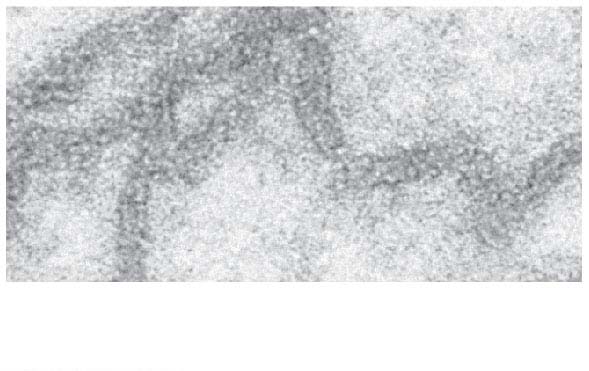 30-nm fiber
© 2016 Pearson Education, Inc.
[Speaker Notes: Figure 13.23-2a Exploring chromatin packing in a eukaryotic chromosome (part 2a: 30-nm fiber, TEM)]
Figure 13.23-2b
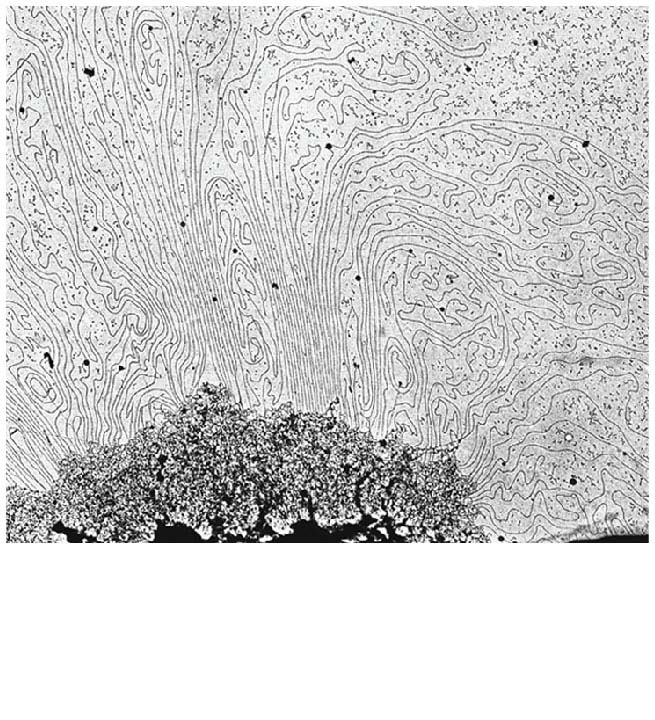 Looped
domain
Scaffold
© 2016 Pearson Education, Inc.
[Speaker Notes: Figure 13.23-2b Exploring chromatin packing in a eukaryotic chromosome (part 2b: looped domains, TEM)]
Figure 13.23-2c
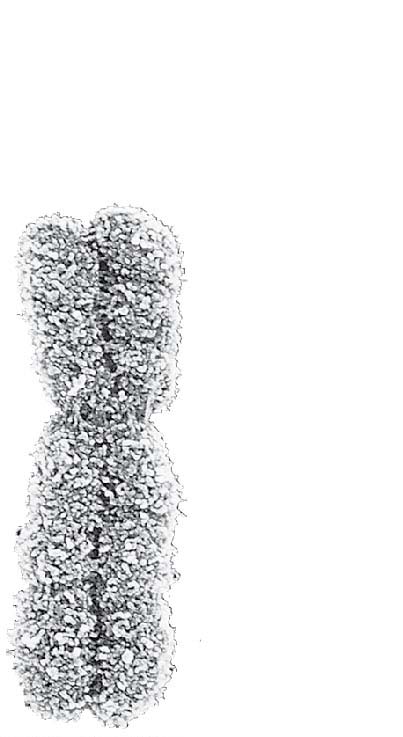 Chromatid
(700 nm)
© 2016 Pearson Education, Inc.
[Speaker Notes: Figure 13.23-2c Exploring chromatin packing in a eukaryotic chromosome (part 2c: metaphase chromosome, TEM)]
Animation: DNA Packing
© 2016 Pearson Education, Inc.
Video: Nucleosome Model
© 2016 Pearson Education, Inc.
At interphase, most of the chromatin is compacted into a 30-nm fiber, which is folded further in some areas by looping
Even during interphase, centromeres and some other parts of chromosomes are highly condensed, similar to metaphase chromosomes
This condensed chromatin is called heterochromatin; the more dispersed, less compacted chromatin is called euchromatin
© 2016 Pearson Education, Inc.
Dense packing of the heterochromatin makes it largely inaccessible to the machinery responsible for transcribing genetic information
Chromosomes are dynamic in structure; a condensed region may be loosened or modified as needed for various cell processes
For example, histones can undergo chemical modifications that result in changes in chromatin organization
© 2016 Pearson Education, Inc.
Concept 13.4: Understanding DNA structure and replication makes genetic engineering possible
Complementary base pairing of DNA is the basis for nucleic acid hybridization, the base pairing of one strand of a nucleic acid to another, complementary sequence
Nucleic acid hybridization forms the foundation of virtually every technique used in genetic engineering, the direct manipulation of genes for practical purposes
© 2016 Pearson Education, Inc.
DNA Cloning: Making Multiple Copies of a Gene or Other DNA Segment
To work directly with specific genes, scientists prepare well-defined segments of DNA in identical copies, a process called DNA cloning
Most methods for cloning pieces of DNA in the laboratory share general features
© 2016 Pearson Education, Inc.
Many bacteria contain plasmids, small circular DNA molecules that replicate separately from the bacterial chromosome
To clone pieces of DNA, researchers first obtain a plasmid and insert DNA from another source (“foreign DNA”) into it
The resulting plasmid is called recombinant DNA
© 2016 Pearson Education, Inc.
Figure 13.24
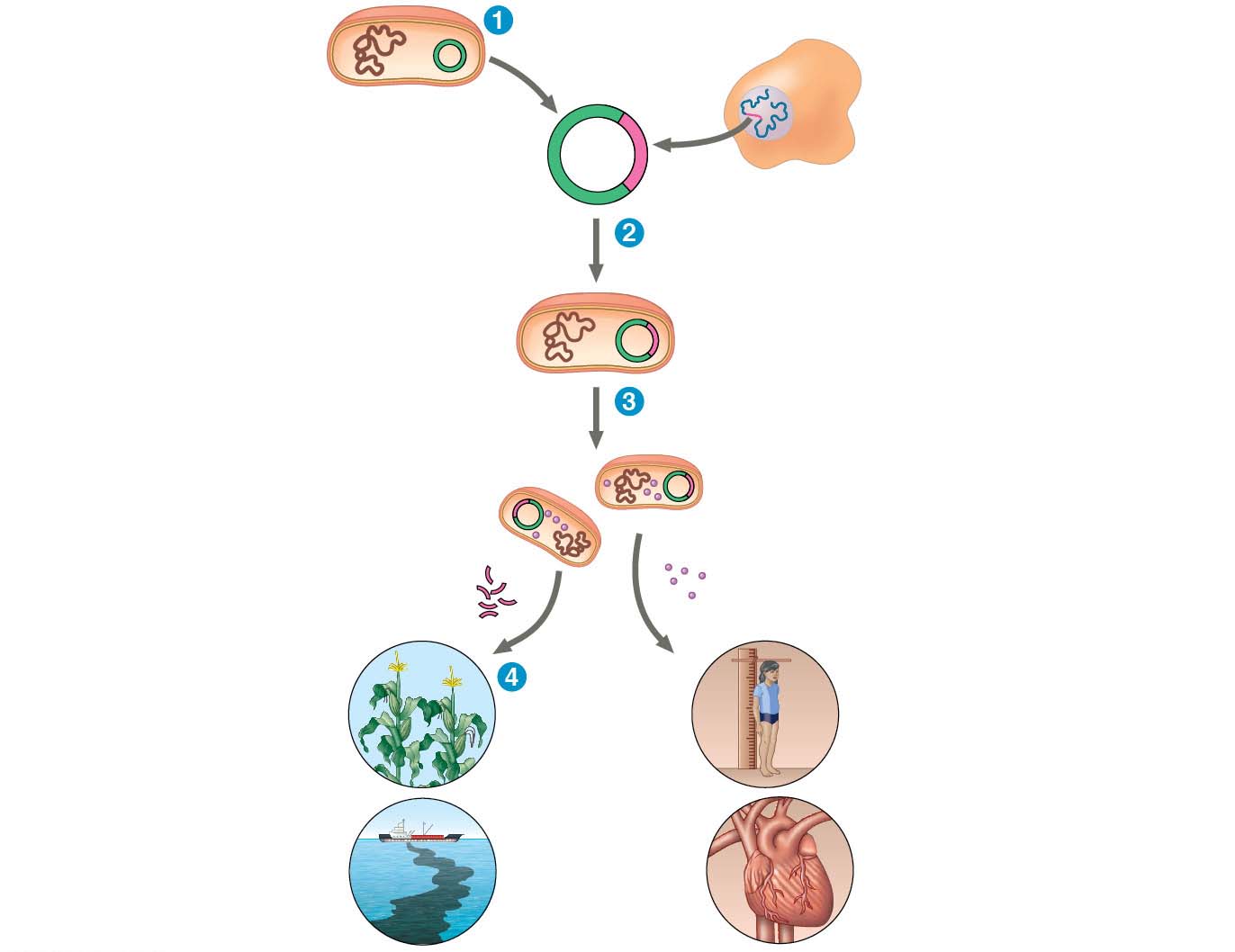 Cell containing gene
of interest
Bacterium
Gene inserted into plasmid
(a cloning vector)
Bacterial
chromosome
Plasmid
DNA of chromosome
(“foreign” DNA)
Gene of interest
Recombinant
DNA (plasmid)
Plasmid put into
bacterial cell
Recombinant
bacterium
Host cell grown in culture to form a clone of
cells containing the “cloned” gene of interest
Gene of
interest
Protein expressed
from gene of interest
Protein harvested
Copies of gene
Basic
research
and various
applications
Gene for pest resistance
inserted into plants
Human growth hormone
treats stunted growth
Gene used to alter bacteria
for cleaning up toxic waste
Protein dissolves blood clots
in heart attack therapy
© 2016 Pearson Education, Inc.
[Speaker Notes: Figure 13.24 An overview of gene cloning and some uses of cloned genes]
Figure 13.24-1
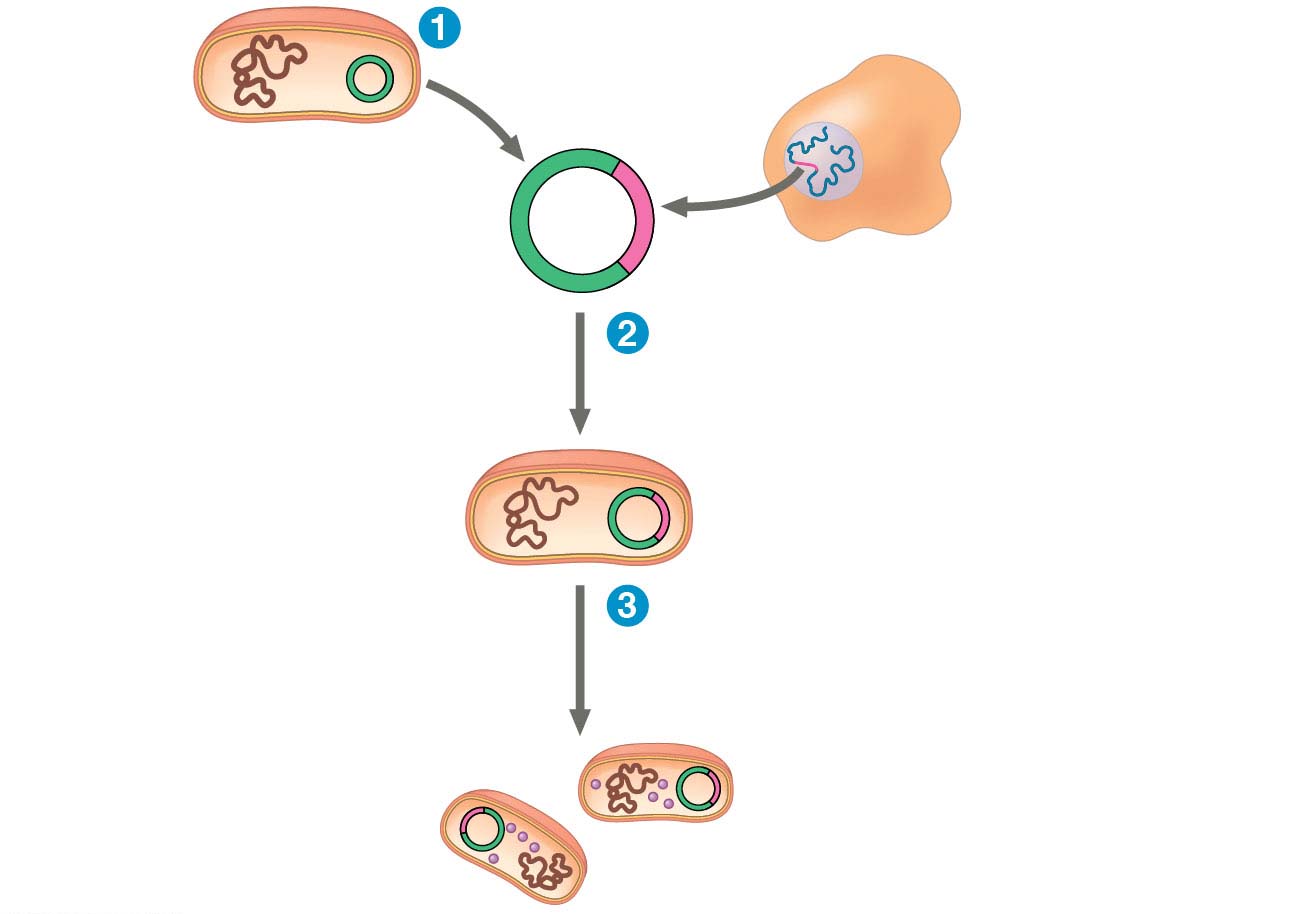 Bacterium
Cell containing
gene of interest
Gene inserted into plasmid
(a cloning vector)
Bacterial
chromosome
Plasmid
DNA of
chromosome
(“foreign” DNA)
Gene of interest
Recombinant
DNA (plasmid)
Plasmid put into
bacterial cell
Recombinant
bacterium
Host cell grown in culture to
form a clone of cells containing
the “cloned” gene of interest
Gene of
interest
Protein expressed
from gene of interest
© 2016 Pearson Education, Inc.
[Speaker Notes: Figure 13.24-1 An overview of gene cloning and some uses of cloned genes (part 1: steps)]
Figure 13.24-2
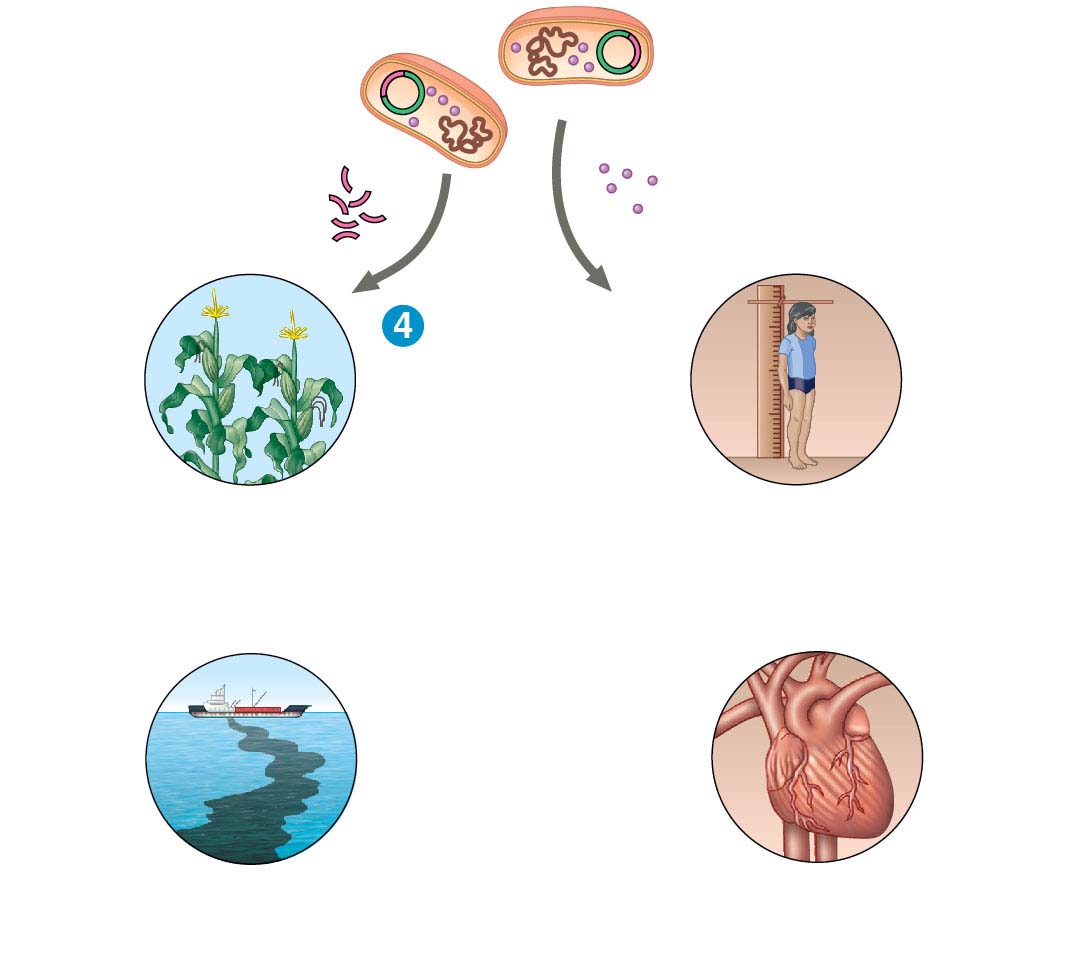 Gene of
interest
Protein expressed
from gene of interest
Protein harvested
Copies of gene
Basic
research
and various
applications
Gene for pest resistance
inserted into plants
Human growth hormone
treats stunted growth
Gene used to alter bacteria
for cleaning up toxic waste
Protein dissolves blood clots
in heart attack therapy
© 2016 Pearson Education, Inc.
[Speaker Notes: Figure 13.24-2 An overview of gene cloning and some uses of cloned genes (part 2: applications)]
The production of multiple copies of a single gene is called gene cloning 
The plasmid that carries the cloned DNA is called a cloning vector
Gene cloning is used to make many copies of a gene and to produce a protein product
The ability to amplify many copies of a gene is crucial for applications involving a single gene
© 2016 Pearson Education, Inc.
Using Restriction Enzymes to Make Recombinant DNA
Bacterial restriction enzymes cut DNA molecules at specific DNA sequences called restriction sites
A restriction enzyme usually makes many cuts, yielding restriction fragments
© 2016 Pearson Education, Inc.
Animation: Restriction Enzymes
© 2016 Pearson Education, Inc.
Figure 13.25
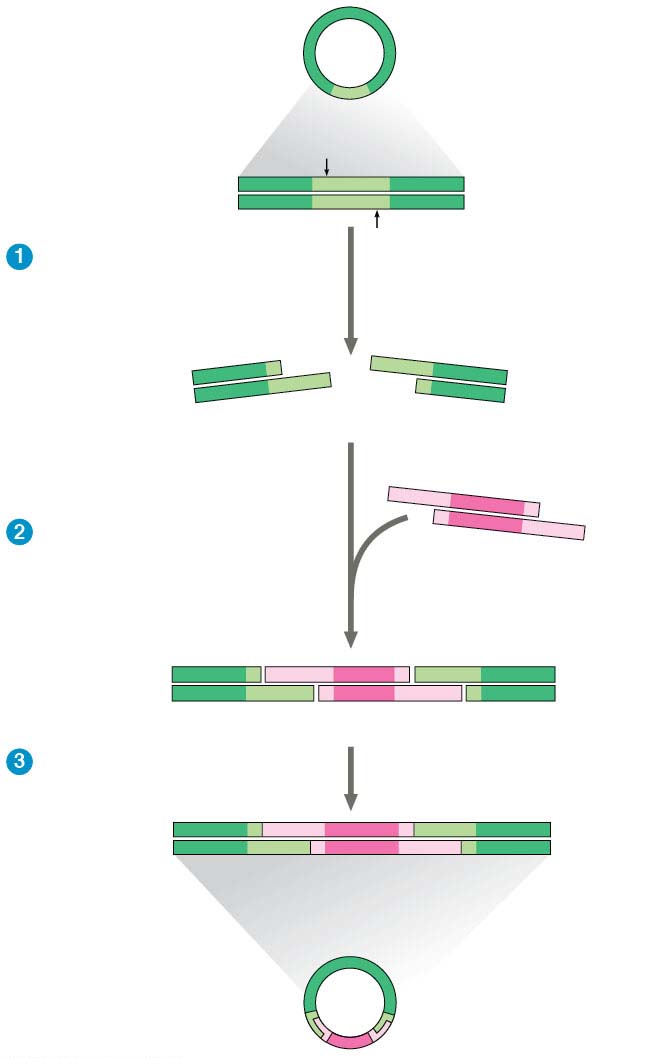 Bacterial
plasmid
Restriction site
5¢
3¢
GA ATTC
DNA
C.T TAAG
3¢
5¢
Restriction enzyme cuts
the sugar-phosphate
backbones at each arrow.
5¢
3¢
3¢
5¢
AATT C
G
CTTAA
G
5¢
3¢
3¢
5¢
Sticky
end
5¢
3¢
AATTC
5¢
G
G
DNA fragment from another
source is added. Base pairing
of sticky ends produces
various combinations.
CTTAA
3¢
Fragment from different
DNA molecule cut by the
same restriction enzyme
5¢
3¢5¢
3¢5¢
3¢
G  AATT C
G  AAT T  C
C  TTAA  G
C T TAA  G
3¢
5¢3¢
5¢3¢
5¢
One possible combination
DNA ligase
seals the strands.
5¢
3¢
5¢
3¢
Recombinant DNA molecule
Recombinant
plasmid
© 2016 Pearson Education, Inc.
[Speaker Notes: Figure 13.25 Using a restriction enzyme and DNA ligase to make a recombinant DNA plasmid]
Figure 13.25-1
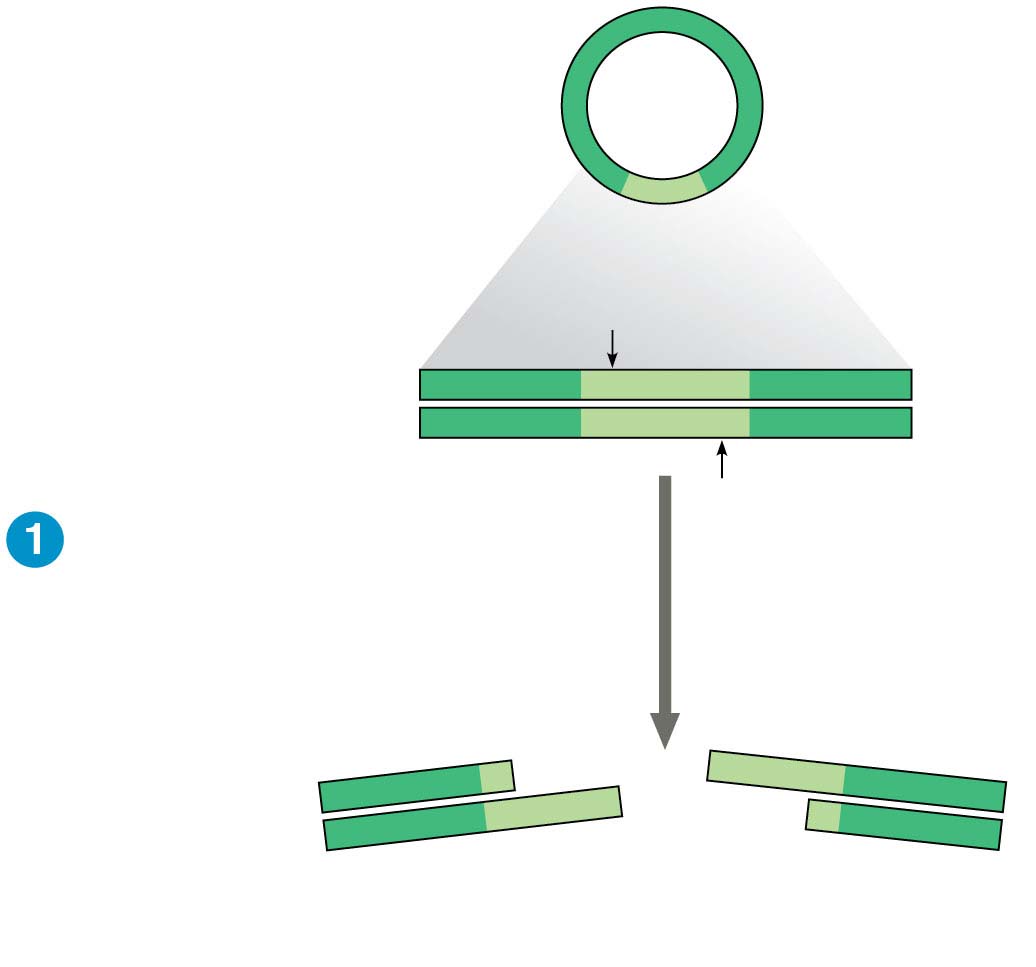 Bacterial
plasmid
Restriction site
5¢
3¢
G A A T T C
DNA
C T T AAG
3¢
5¢
Restriction enzyme cuts
the sugar-phosphate
backbones at each arrow.
5¢
3¢
3¢
5¢
A
A
T
T
G
C
A
A
T
T
C
G
5¢
3¢
3¢
5¢
Sticky
end
© 2016 Pearson Education, Inc.
[Speaker Notes: Figure 13.25-1 Using a restriction enzyme and DNA ligase to make a recombinant DNA plasmid (part 1)]
Figure 13.25-2
5¢
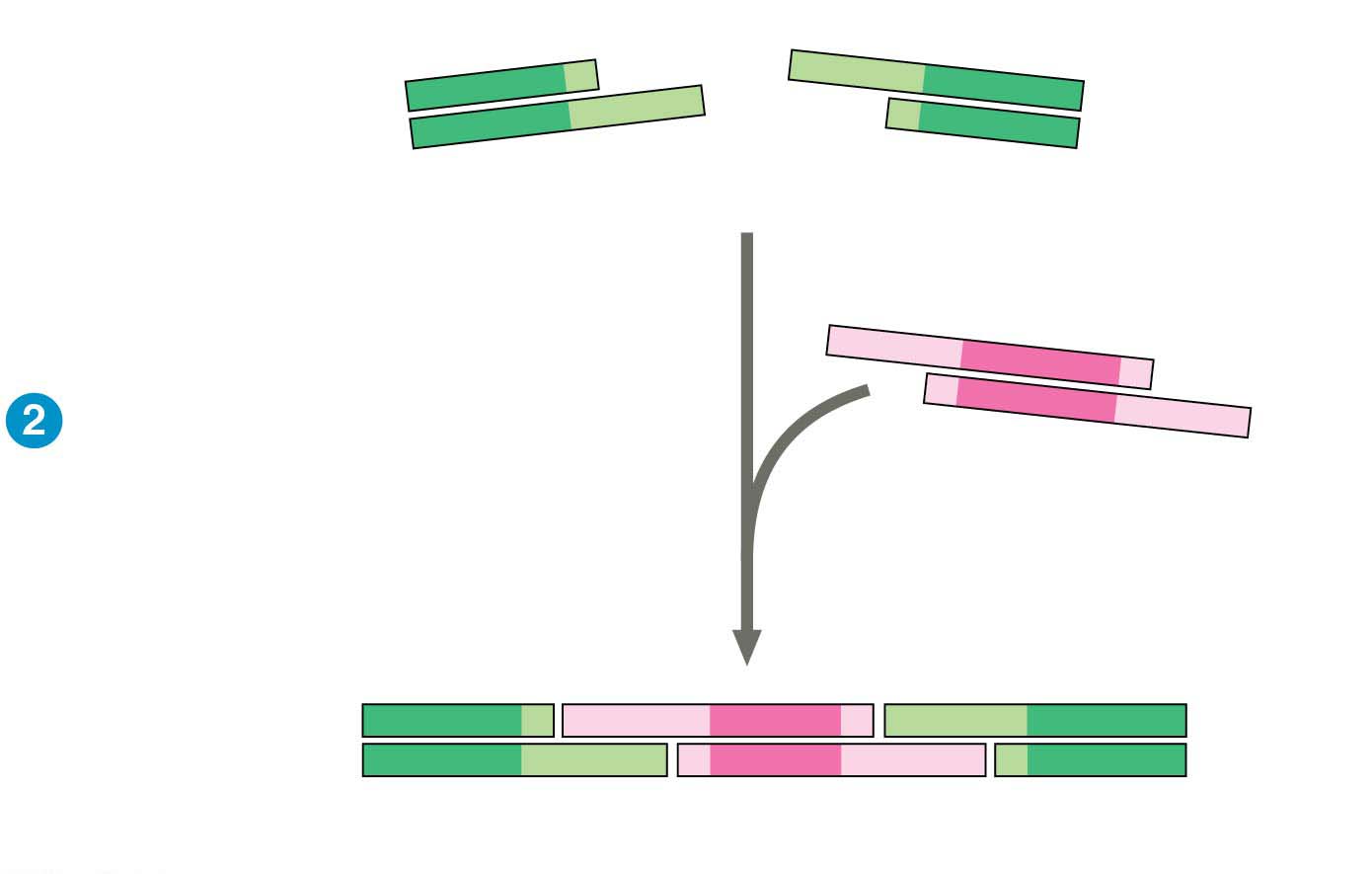 3¢
3¢
5¢
A
A
T
T
G
C
A
A
T
T
C
G
5¢
3¢
3¢
5¢
Sticky
end
5¢
3¢
A
A
T
T
C
G
5¢
G
C
T
T
DNA fragment from another
source is added. Base pairing
of sticky ends produces
various combinations.
A
A
3¢
Fragment from different
DNA molecule cut by the
same restriction enzyme
5¢
3¢ 5¢
3¢ 5¢
3¢
G
G
C
C
AAT T
AAT T
C
G
G
T TA A
T TA A
C
3¢
5¢3¢
5¢3¢
5¢
One possible combination
© 2016 Pearson Education, Inc.
[Speaker Notes: Figure 13.25-2 Using a restriction enzyme and DNA ligase to make a recombinant DNA plasmid (part 2)]
Figure 13.25-3
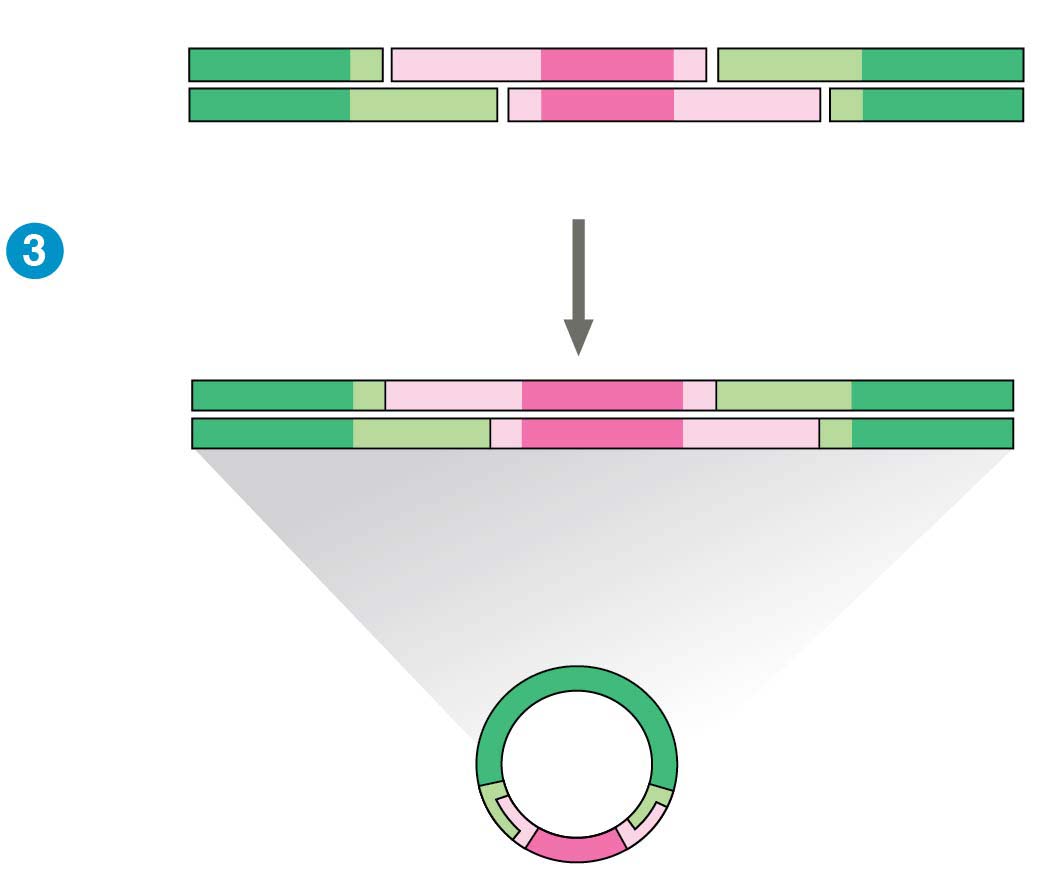 5¢
3¢ 5¢
3¢ 5¢
3¢
G  AAT T  C
G  AAT T  C
C  T T AA  G
C  T T AA  G
3¢
5¢3¢
5¢3¢
5¢
One possible combination
DNA ligase
seals the strands.
5¢
3¢
5¢
3¢
Recombinant DNA molecule
Recombinant
plasmid
© 2016 Pearson Education, Inc.
[Speaker Notes: Figure 13.25-3 Using a restriction enzyme and DNA ligase to make a recombinant DNA plasmid (part 3)]
The most useful restriction enzymes cleave the DNA in a staggered manner to produce sticky ends
Sticky ends can bond with complementary sticky ends of other fragments
DNA ligase can close the sugar-phosphate backbones of DNA strands
© 2016 Pearson Education, Inc.
To see the fragments produced by cutting DNA molecules with restriction enzymes, researchers use gel electrophoresis
This technique separates a mixture of nucleic acid fragments based on length
© 2016 Pearson Education, Inc.
Figure 13.26
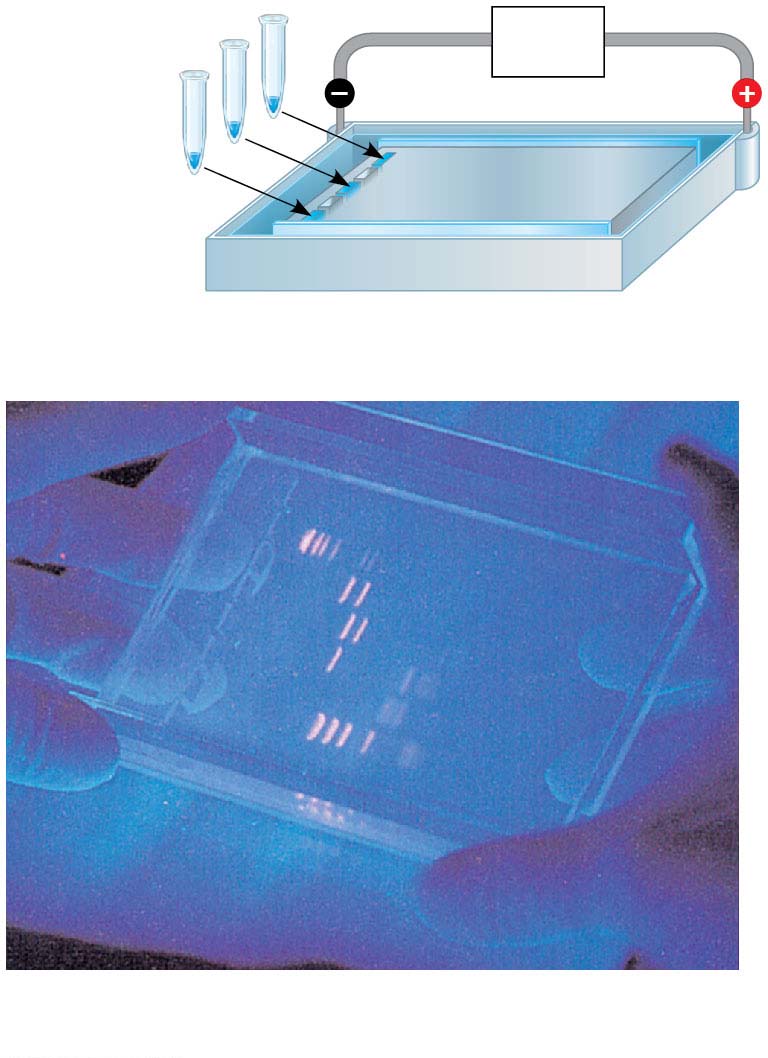 Power
source
Mixture of
DNA mol-
ecules of
different
lengths
Cathode
Anode
Wells
Gel
(a) Negatively charged DNA molecules will movetoward the positive electrode.
Restriction fragments
of known lengths
(b) Shorter molecules are slowed down less thanlonger ones, so they move faster through the gel.
© 2016 Pearson Education, Inc.
[Speaker Notes: Figure 13.26 Gel electrophoresis]
Figure 13.26-1
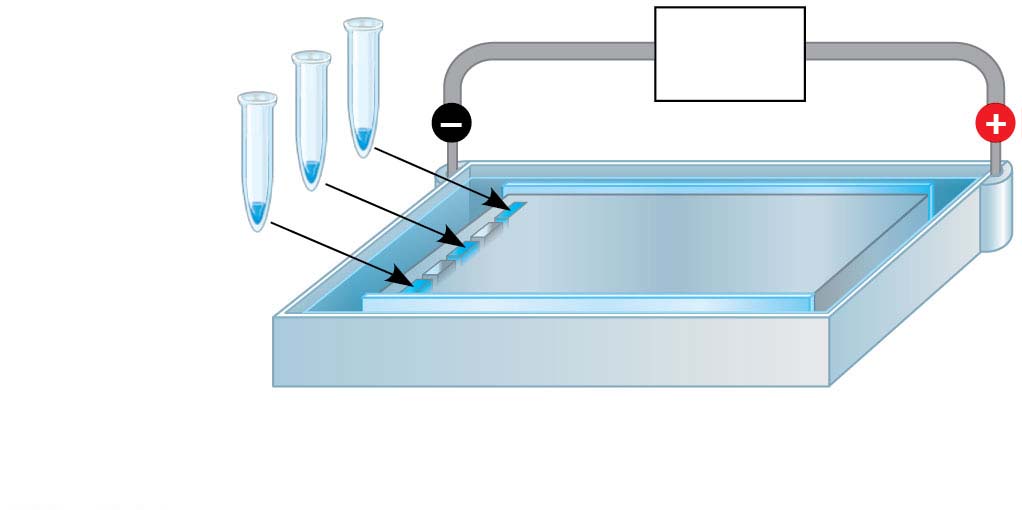 Power
source
Mixture of
DNA mol-
ecules of
different
lengths
Cathode
Anode
Wells
Gel
(a) Negatively charged DNA molecules will movetoward the positive electrode.
© 2016 Pearson Education, Inc.
[Speaker Notes: Figure 13.26-1 Gel electrophoresis (part 1: technique)]
Figure 13.26-2
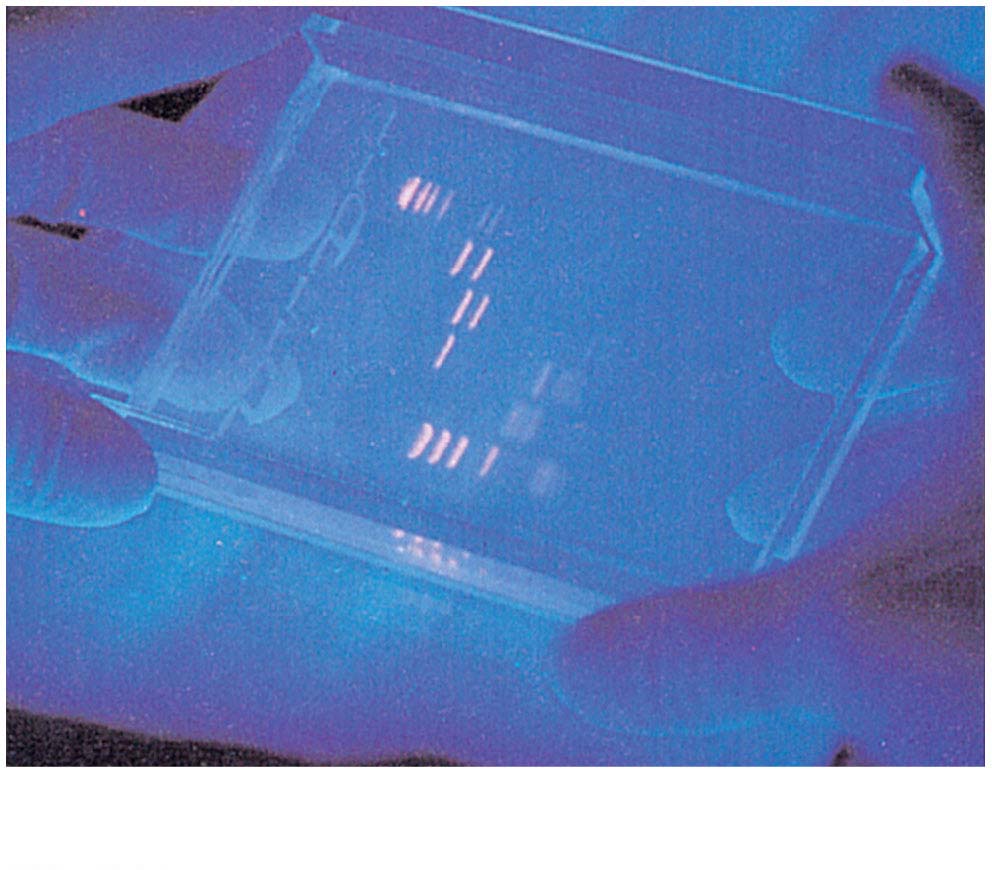 Restriction fragments
of known lengths
(b) Shorter molecules are slowed down less thanlonger ones, so they move faster through the gel.
© 2016 Pearson Education, Inc.
[Speaker Notes: Figure 13.26-2 Gel electrophoresis (part 2: photo)]
Amplifying DNA in Vitro: The Polymerase Chain Reaction (PCR) and Its Use in Cloning
The polymerase chain reaction (PCR) can produce many copies of a specific target segment of DNA
A three-step cycle brings about a chain reaction that produces an exponentially growing population of identical DNA molecules
The key to PCR is an unusual, heat-stable DNA polymerase called Taq polymerase.
© 2016 Pearson Education, Inc.
Figure 13.27
Technique
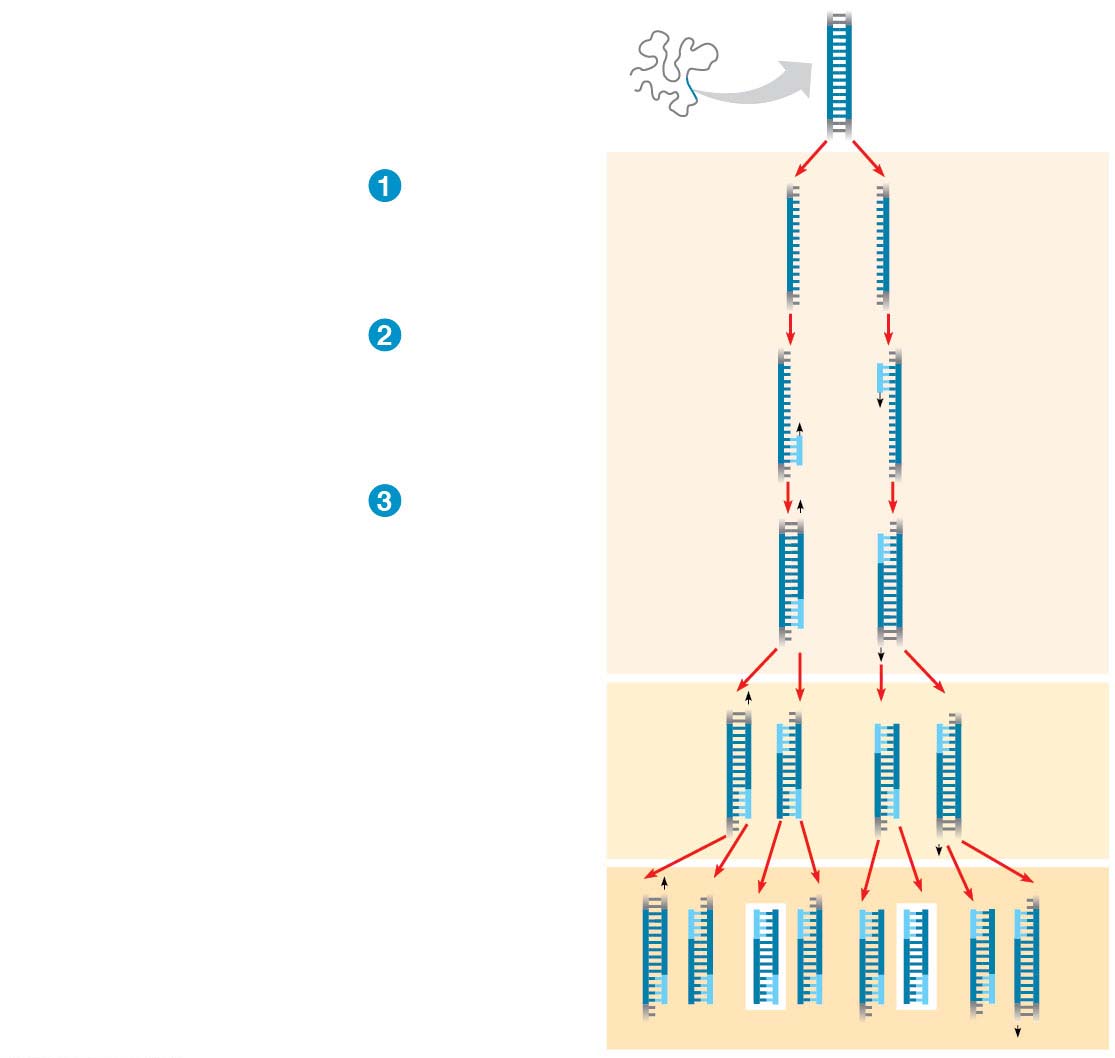 5¢
3¢
Target sequence
3¢
5¢
Genomic DNA
5¢
3¢
Denaturation
3¢
5¢
Annealing
Cycle 1
yields 2 molecules
Primers
Extension
New
nucleotides
Cycle 2
yields 4 molecules
Cycle 3
2 of the 8 molecules
(in white boxes)
match target sequence
 and are the right length
© 2016 Pearson Education, Inc.
[Speaker Notes: Figure 13.27 Research method: the polymerase chain reaction (PCR)]
Figure 13.27-1
Technique
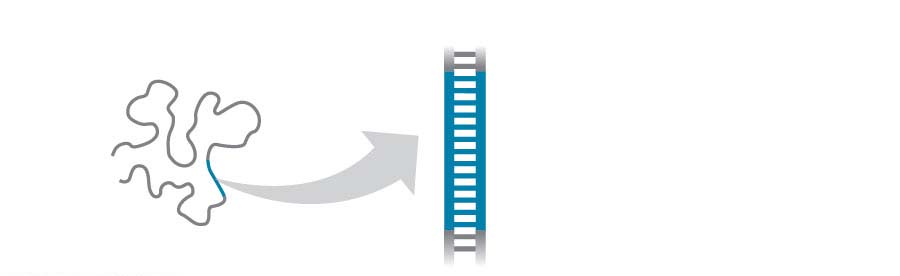 5¢
3¢
Target sequence
3¢
5¢
Genomic DNA
© 2016 Pearson Education, Inc.
[Speaker Notes: Figure 13.27-1 Research method: the polymerase chain reaction (PCR) (part 1)]
Figure 13.27-2-s1
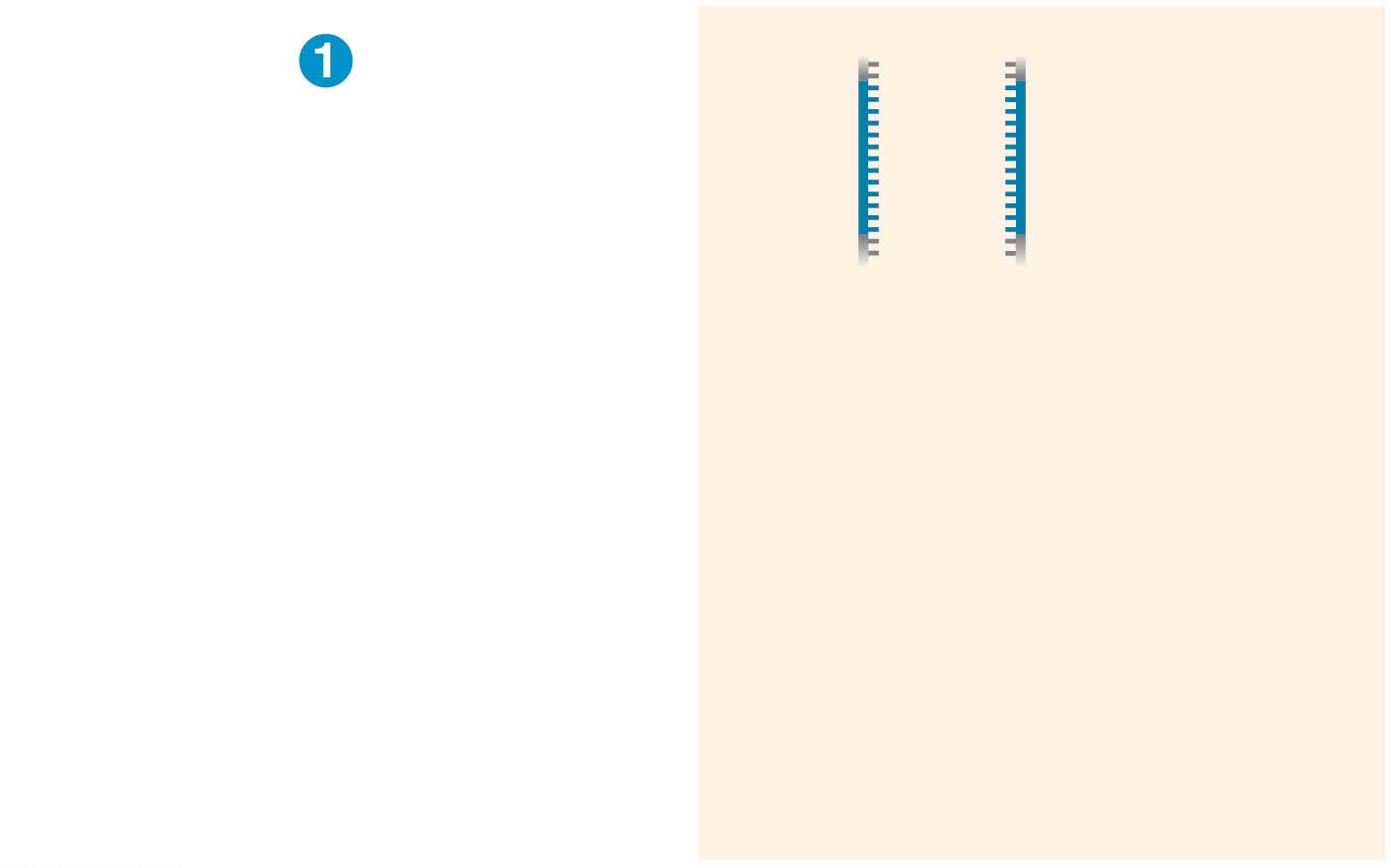 5¢
3¢
Denaturation
3¢
5¢
Cycle 1
yields 2
molecules
© 2016 Pearson Education, Inc.
[Speaker Notes: Figure 13.27-2-s1 Research method: the polymerase chain reaction (PCR) (part 2, step 1)]
Figure 13.27-2-s2
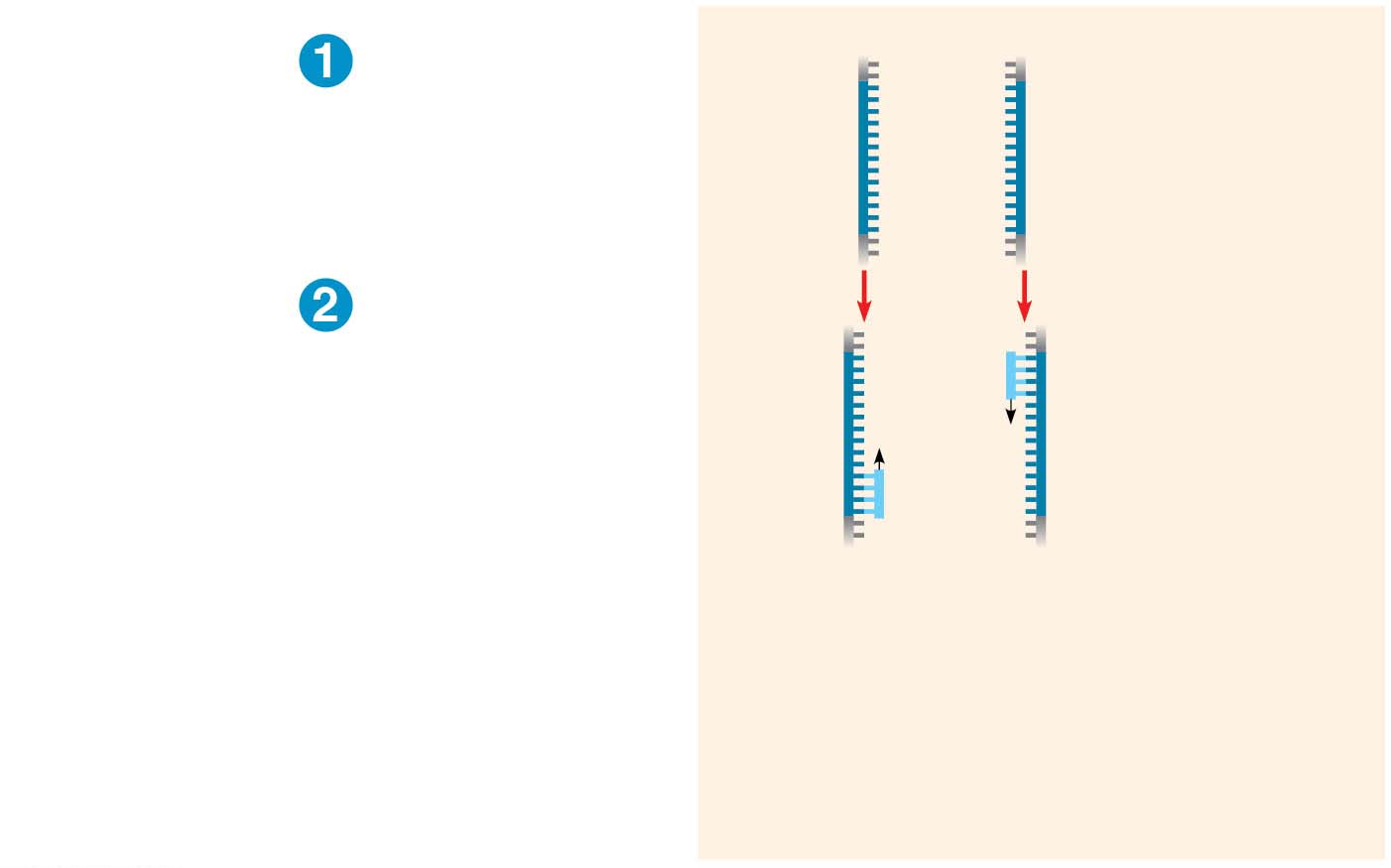 5¢
3¢
Denaturation
3¢
5¢
Annealing
Cycle 1
yields 2
molecules
Primers
© 2016 Pearson Education, Inc.
[Speaker Notes: Figure 13.27-2-s2 Research method: the polymerase chain reaction (PCR) (part 2, step 2)]
Figure 13.27-2-s3
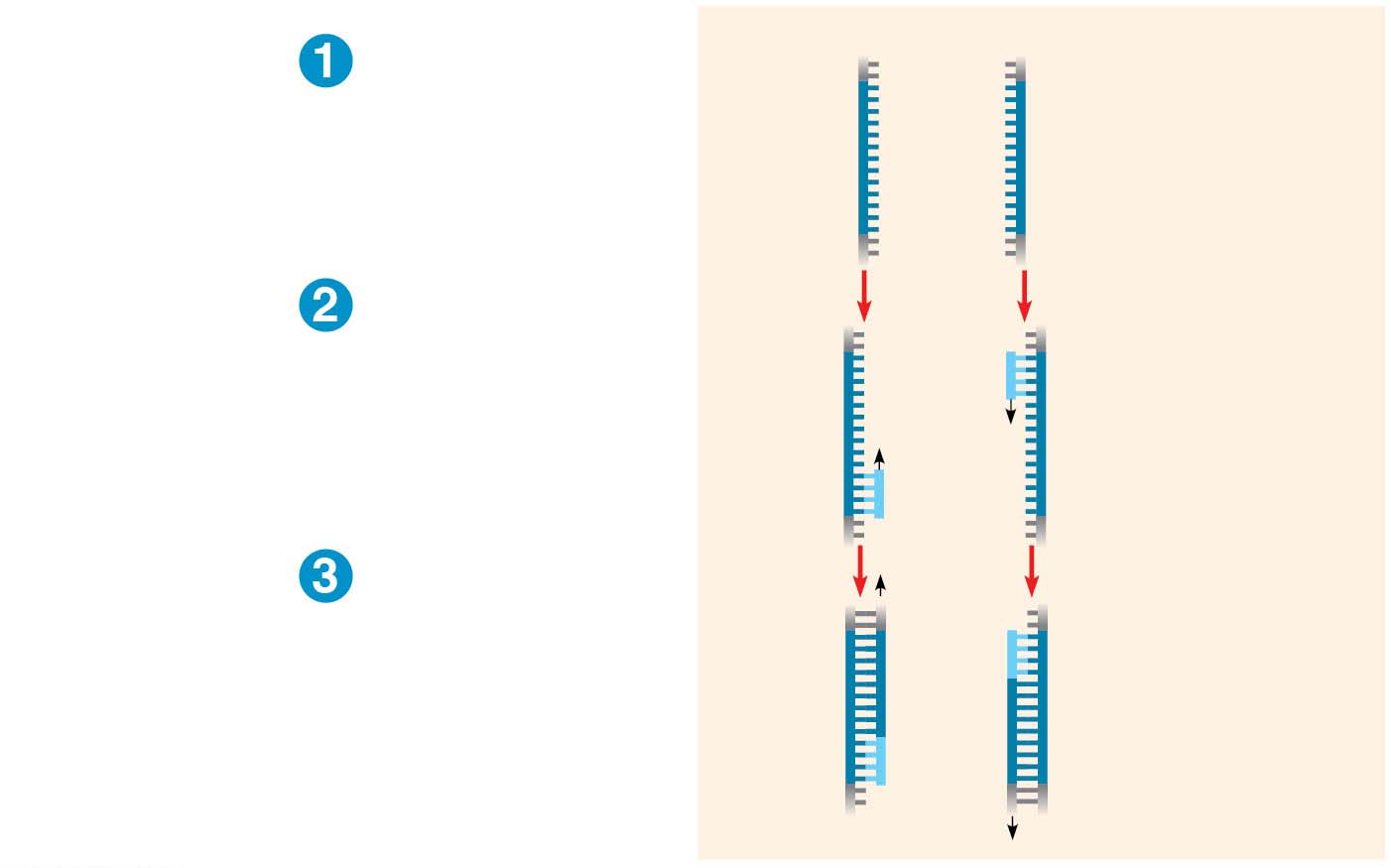 5¢
3¢
Denaturation
3¢
5¢
Annealing
Cycle 1
yields 2
molecules
Primers
Extension
New
nucleotides
© 2016 Pearson Education, Inc.
[Speaker Notes: Figure 13.27-2-s3 Research method: the polymerase chain reaction (PCR) (part 2, step 3)]
Figure 13.27-3
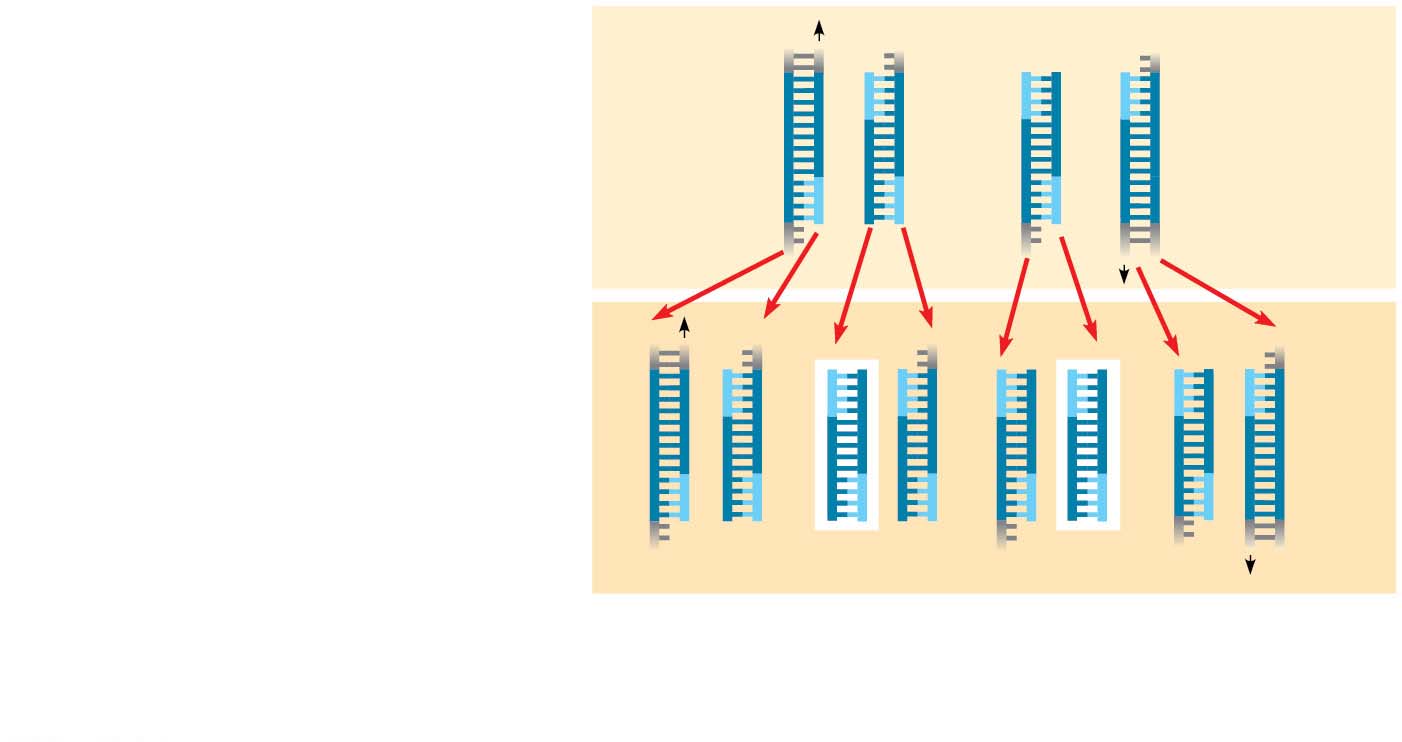 Cycle 2
yields 4 molecules
Cycle 3
2 of the 8 molecules
(in white boxes)
match target sequence
 and are the right length
Results
After 30 more cycles, over 1 billion (109) molecules
match the target sequence.
© 2016 Pearson Education, Inc.
[Speaker Notes: Figure 13.27-3 Research method: the polymerase chain reaction (PCR) (part 3)]
PCR amplification alone cannot substitute for gene cloning in cells
Instead, PCR is used to provide the specific DNA fragment to be cloned
PCR primers are synthesized to include a restriction site that matches the site in the cloning vector
The fragment and vector are cut and ligated together
© 2016 Pearson Education, Inc.
Figure 13.28
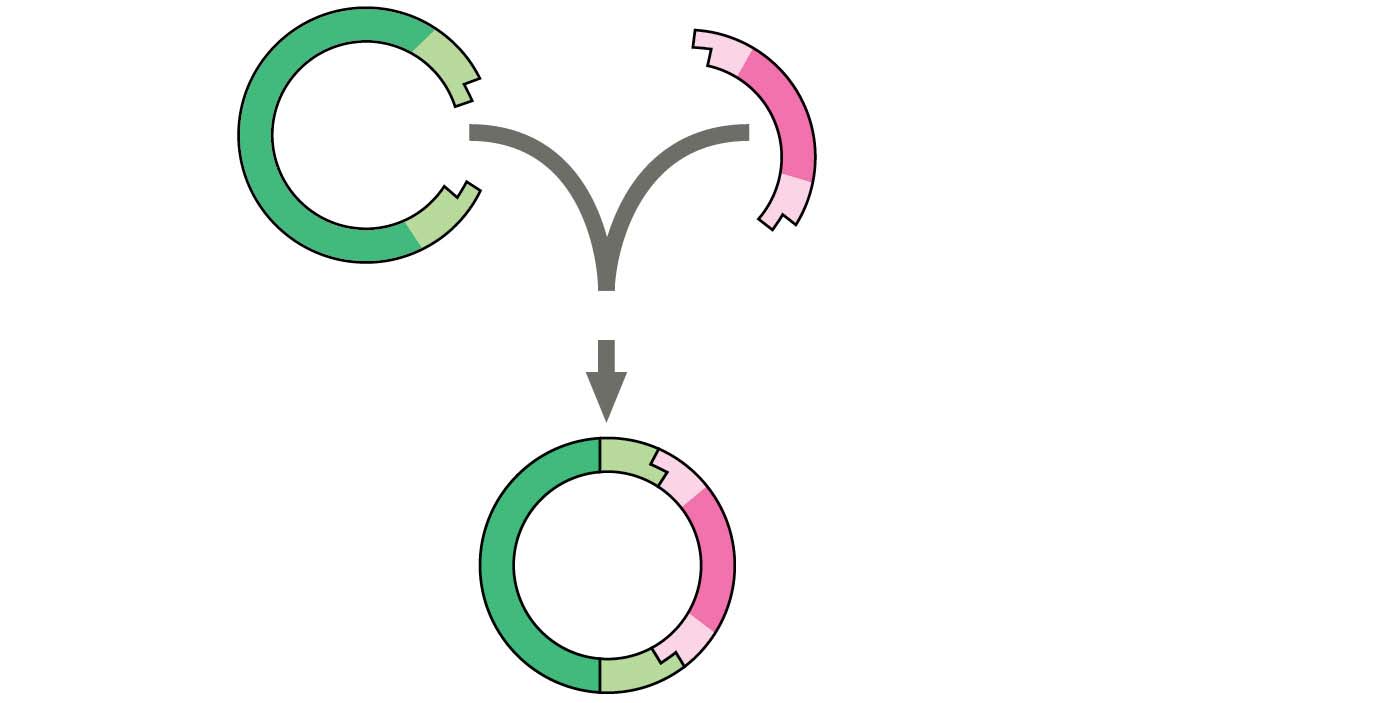 Cloning
vector
(bacterial
plasmid)
DNA fragment obtained
by PCR (cut by same
restriction enzyme used
on cloning vector)
Mix and ligate
Recombinant
DNA plasmid
© 2016 Pearson Education, Inc.
[Speaker Notes: Figure 13.28 Use of restriction enzymes and PCR in gene cloning]
DNA Sequencing
Once a gene is cloned, complementary base pairing can be exploited to determine the gene’s complete nucleotide sequence
This process is called DNA sequencing
© 2016 Pearson Education, Inc.
“Next-generation” sequencing techniques, developed in the last 15 years, are rapid and inexpensive
They sequence by synthesizing the complementary strand of a single, immobilized template strand
A chemical technique enables electronic monitors to identify which nucleotide is being added at each step
© 2016 Pearson Education, Inc.
Figure 13.29
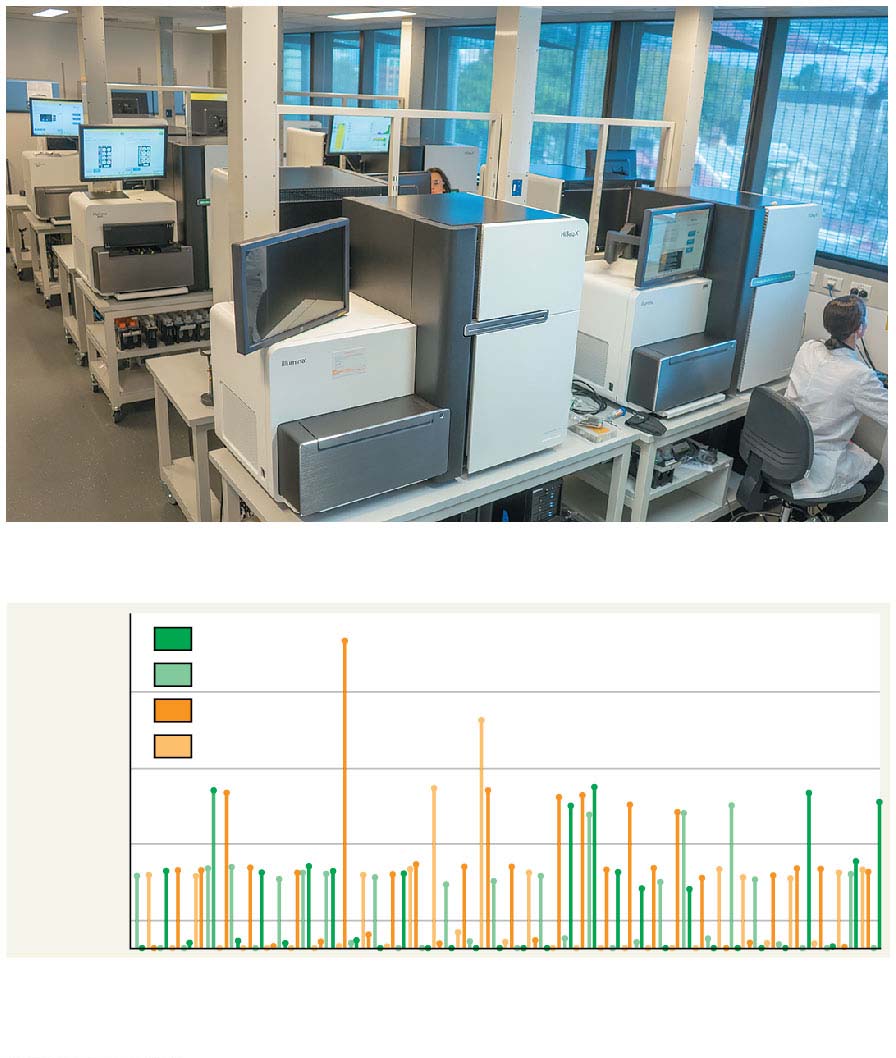 (a) Next-generation sequencing machines
A
4-mer
T
G
3-mer
TTCT GCG AA
C
2-mer
1-mer
(b) A “flow-gram” from a next-generationsequencing machine
© 2016 Pearson Education, Inc.
[Speaker Notes: Figure 13.29 Next-generation sequencing]
Figure 13.29-1
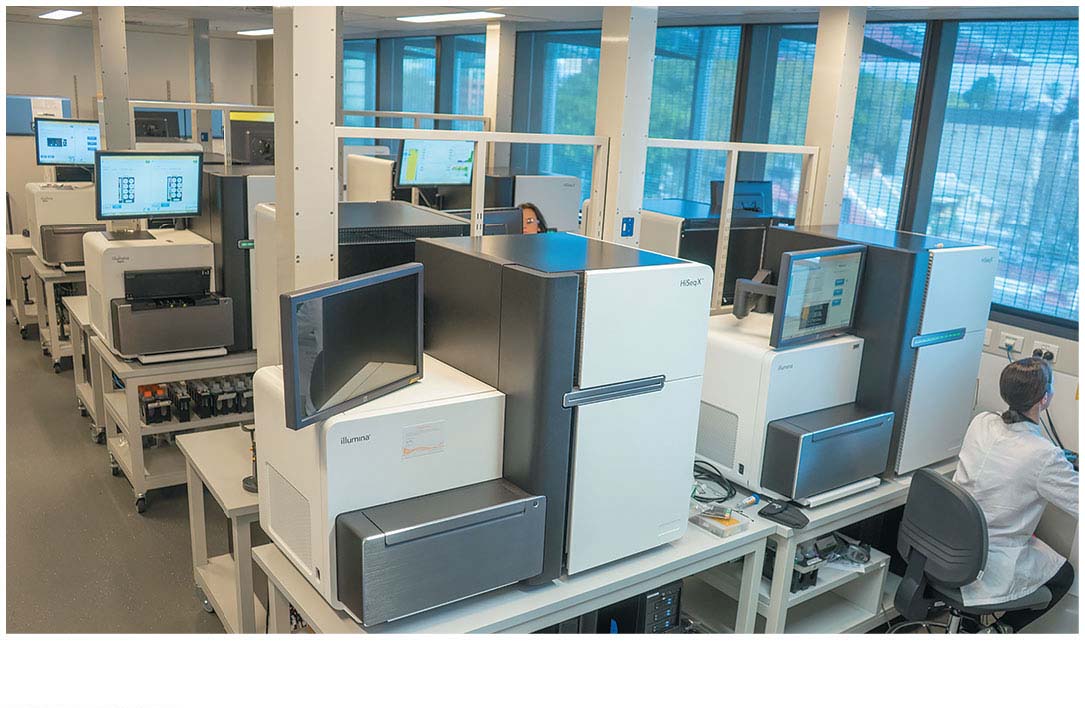 (a) Next-generation sequencing machines
© 2016 Pearson Education, Inc.
[Speaker Notes: Figure 13.29-1 Next-generation sequencing (part 1: sequencing machines)]
Figure 13.29-2
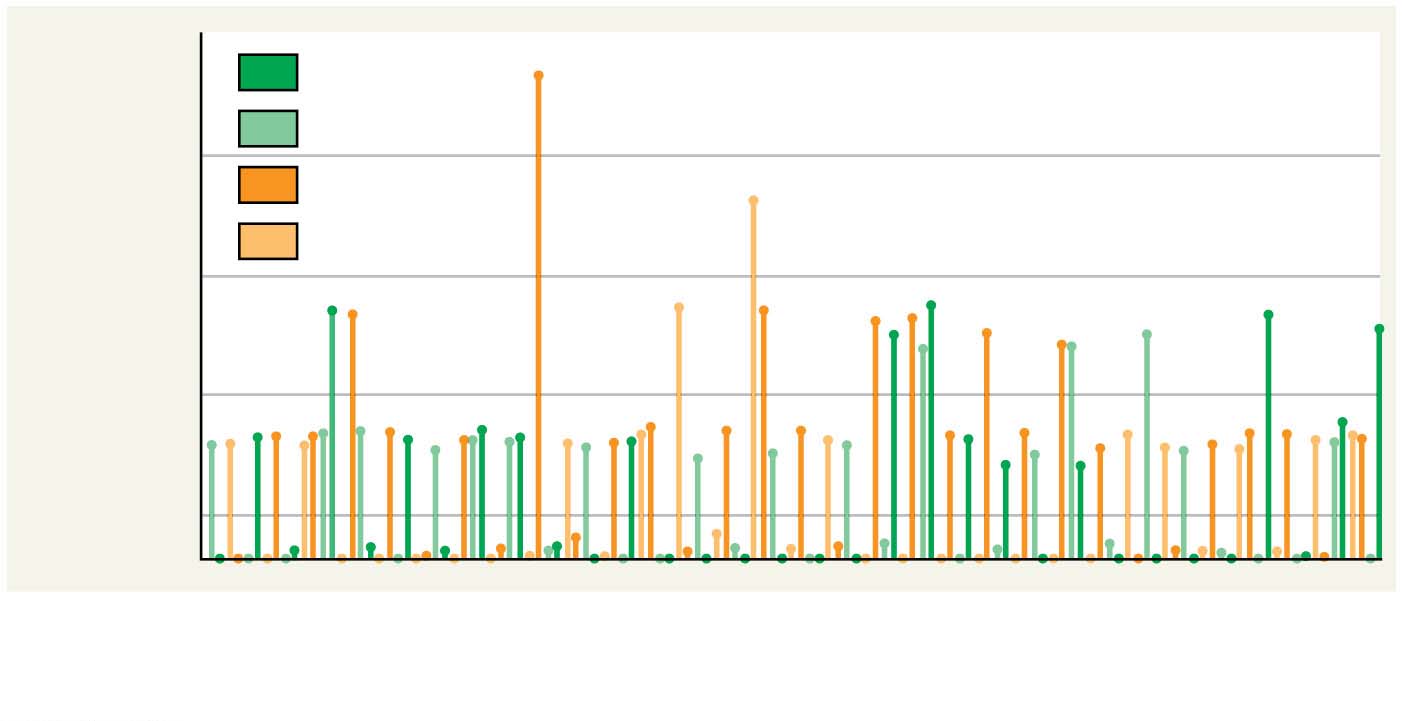 A
4-mer
T
G
3-mer
TTC TGCG AA
C
2-mer
1-mer
(b) A “flow-gram” from a next-generation sequencingmachine
© 2016 Pearson Education, Inc.
[Speaker Notes: Figure 13.29-2 Next-generation sequencing (part 2: a “flow-gram”)]
Next-generation methods are being complemented or replaced by third-generation methods
These newer techniques are faster and less expensive
Several groups are working on “nanopore” methods, which involve moving a single DNA strand through a tiny pore in a membrane
Nucleotides are identified by slight differences in the amount of time that they interrupt an electrical current across the pore
© 2016 Pearson Education, Inc.
Figure 13.30
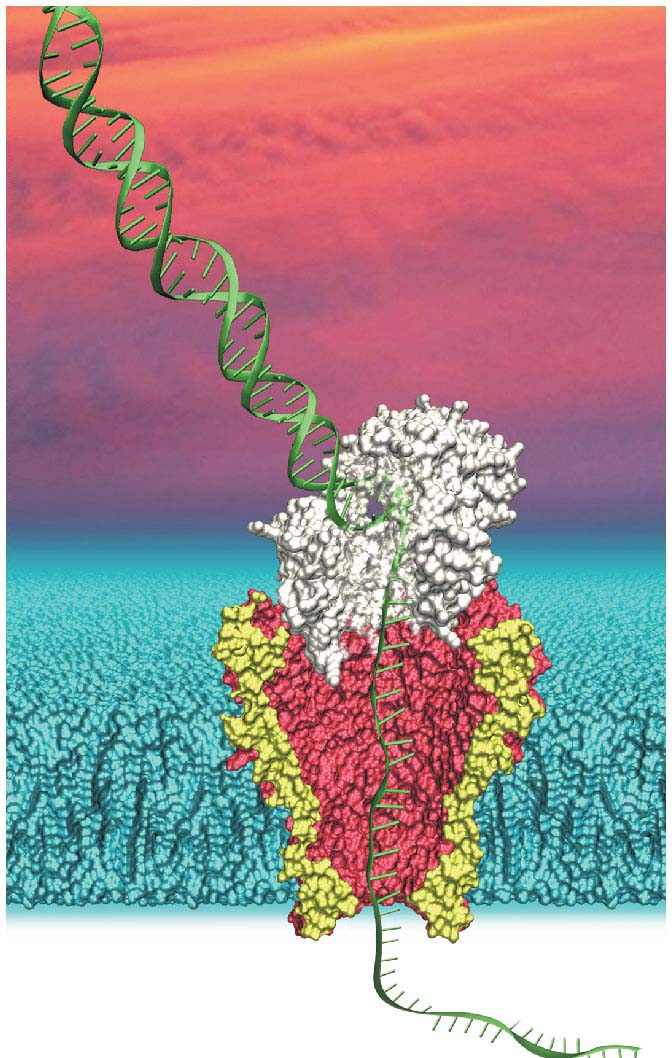 © 2016 Pearson Education, Inc.
[Speaker Notes: Figure 13.30 An example of a third-generation sequencing technique]
Editing Genes and Genomes
Over the past five years, biologists have developed a powerful new technique called the CRISPR-Cas9 system
Cas9 is a nuclease that cuts double-stranded DNA molecules as directed by a guide RNA that is complementary to the target gene
Researchers have used this system to “knock out” (disable) a given gene in order to determine its function
© 2016 Pearson Education, Inc.
Researchers have also modified the CRISPR-Cas9 system to repair a gene that has a mutation
In 2014 a group of researchers reported using this system to successfully correct a mutated gene in mice
CRISPR technology is sparking widespread excitement among researchers and physicians
© 2016 Pearson Education, Inc.
Figure 13.31
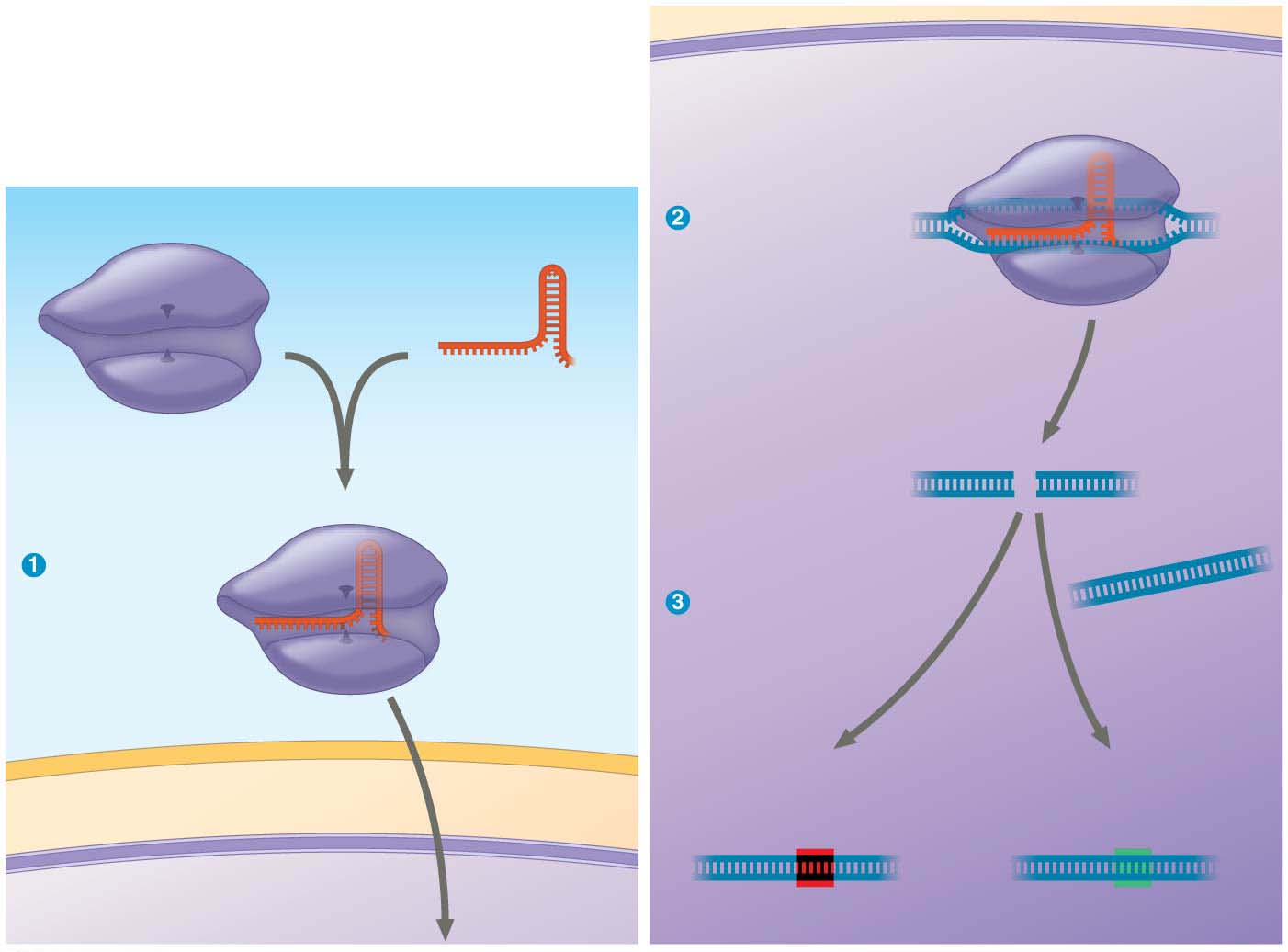 Cas9 active sites
NUCLEUS
Guide RNA
complementary
sequence
Cas9 protein
Guide RNA engineered to
“guide” the Cas9 protein
to a target gene
5¢
3¢
5¢
3¢
5¢
Part of the
target gene
5¢
3¢
Complementary
sequence that can
bind to a target gene
Resulting cut
in target gene
Active sites that
can cut DNA
Cas9-guide RNA complex
Normal
(functional)
gene for use as
a template by
repair enzymes
(a) Scientists can disable
(“knock out”) the target gene
to study its normal function.
(b) If the target gene has a
mutation, it can be repaired.
CYTOPLASM
NUCLEUS
Random nucleotides
Normal nucleotides
© 2016 Pearson Education, Inc.
[Speaker Notes: Figure 13.31 Gene editing using the CRISPR-Cas9 system]
Figure 13.31-1
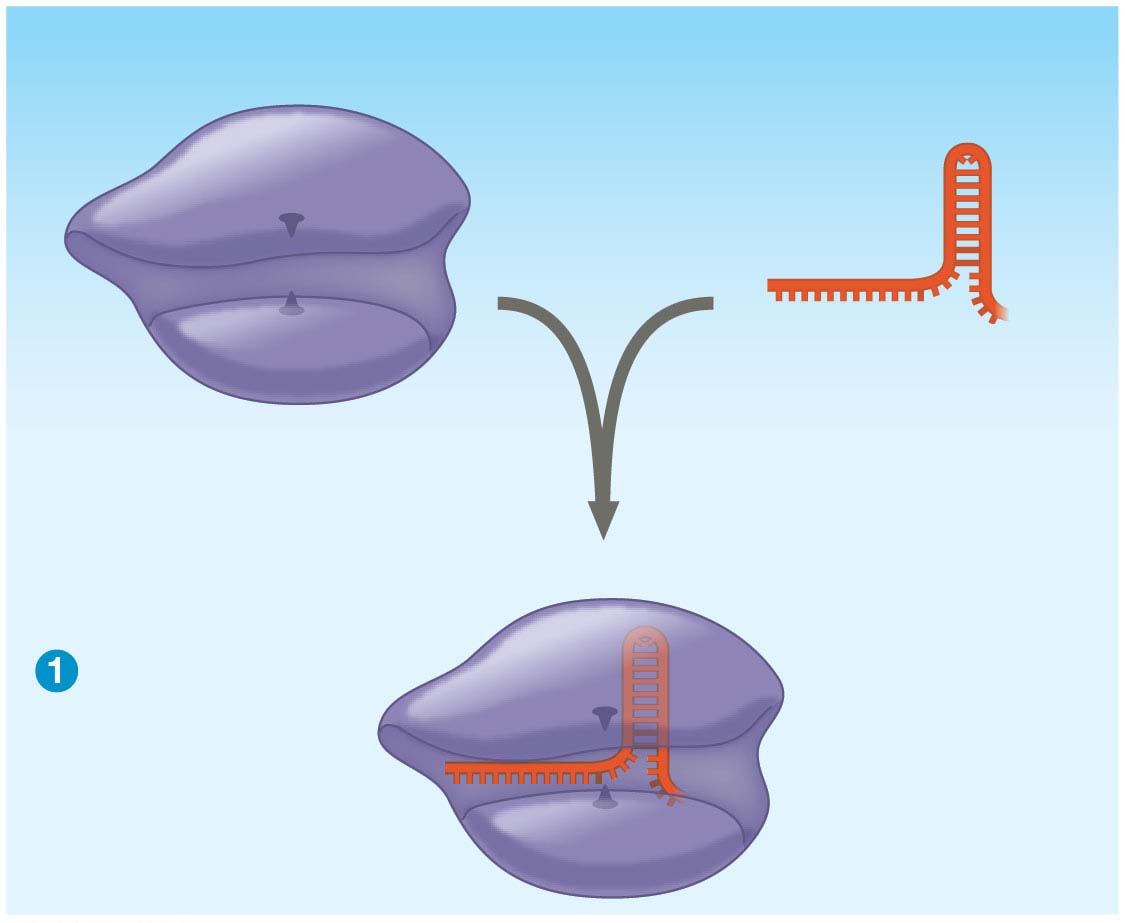 Cas9 protein
Guide RNA engineered to
“guide” the Cas9 protein
to a target gene
5¢
3¢
Complementary
sequence that can
bind to a target gene
Active sites that
can cut DNA
Cas9-guide RNA complex
© 2016 Pearson Education, Inc.
[Speaker Notes: Figure 13.31-1 Gene editing using the CRISPR-Cas9 system (part 1: formation of Cas9 RNA complex)]
Figure 13.31-2
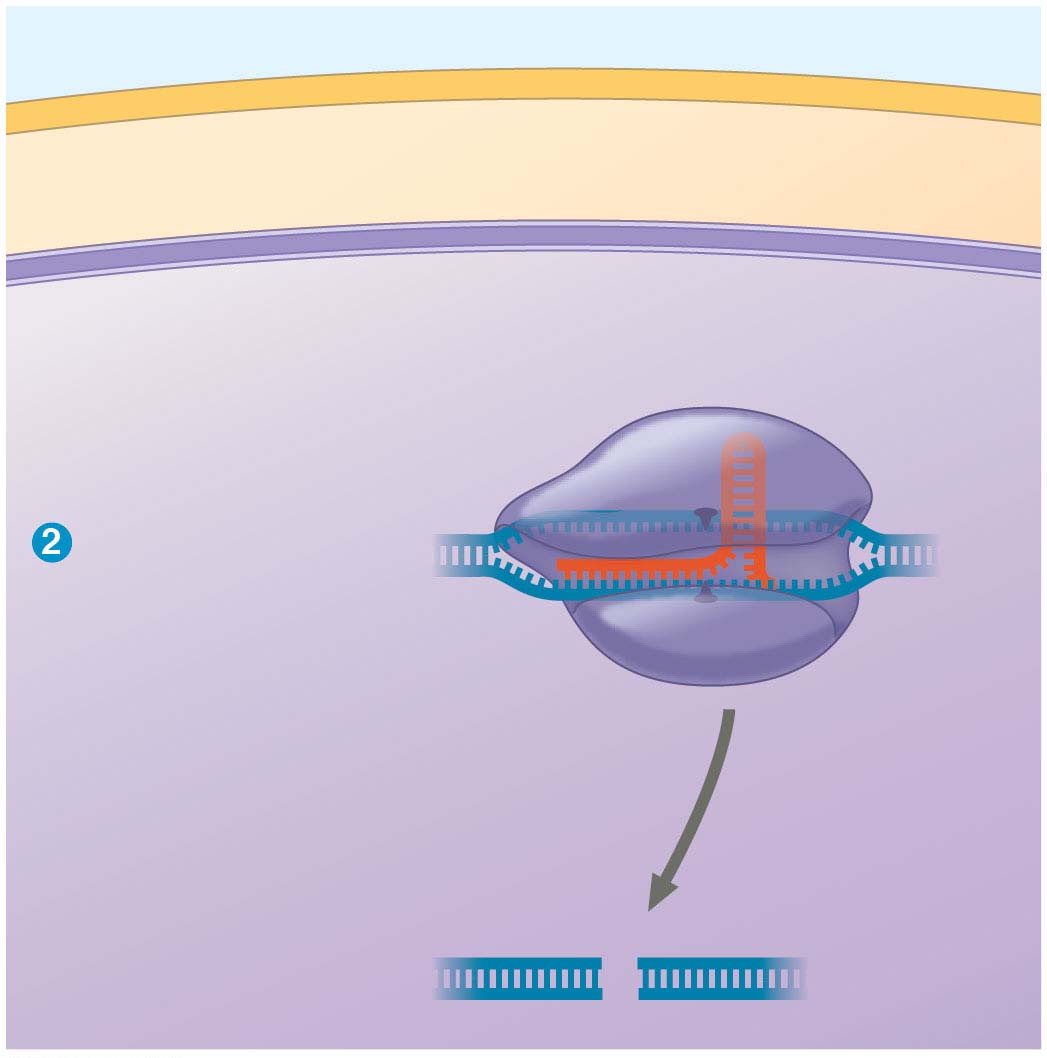 CYTOPLASM
Cas9 active sites
NUCLEUS
Guide RNA
complementary
sequence
5¢
3¢
5¢
3¢
5¢
Part of the
target gene
Resulting cut
in target gene
© 2016 Pearson Education, Inc.
[Speaker Notes: Figure 13.31-2 Gene editing using the CRISPR-Cas9 system (part 2: binding of Cas9 guide RNA to target gene)]
Figure 13.31-3
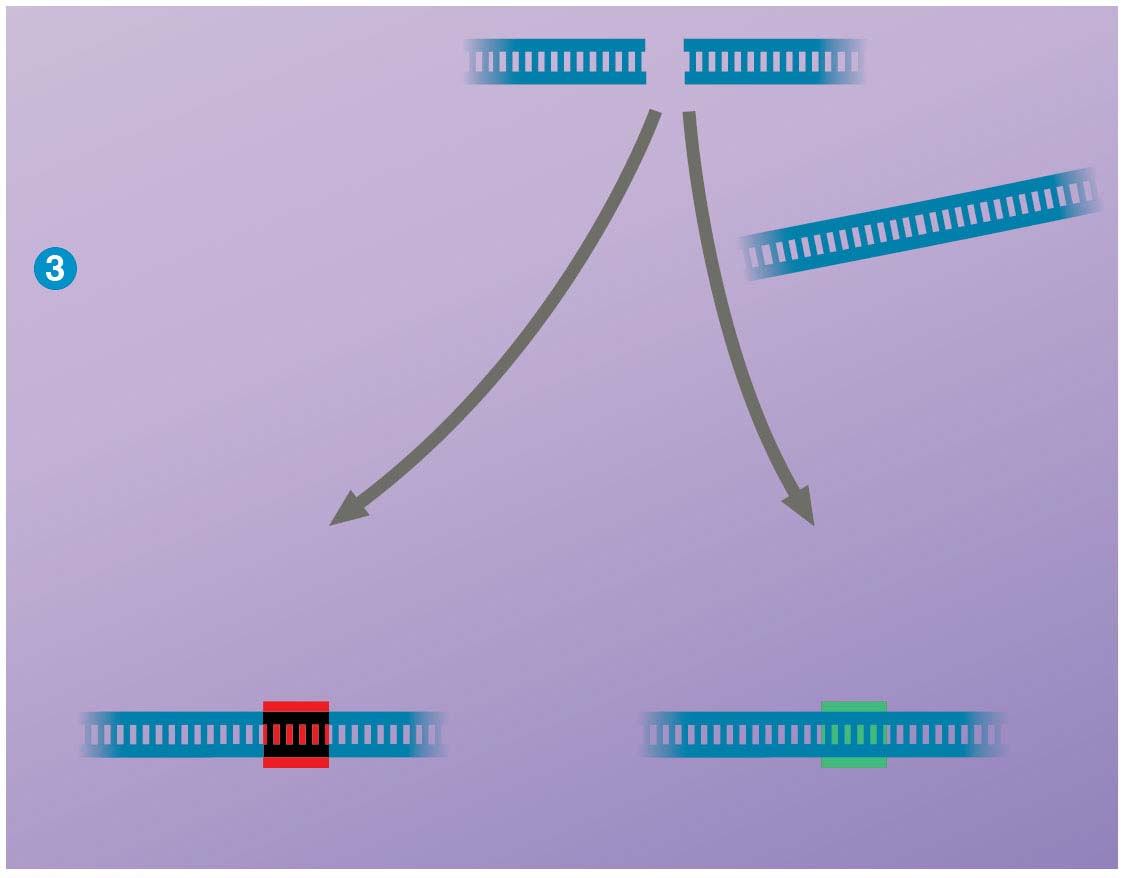 Normal
(functional)
gene for use as
a template by
repair enzymes
(a) Scientists can disable
(“knock out”) the target gene
to study its normal function.
(b) If the target gene has a
mutation, it can be repaired.
Random nucleotides
Normal nucleotides
© 2016 Pearson Education, Inc.
[Speaker Notes: Figure 13.31-3 Gene editing using the CRISPR-Cas9 system (part 3: repair of broken DNA strands)]
Figure 13.15
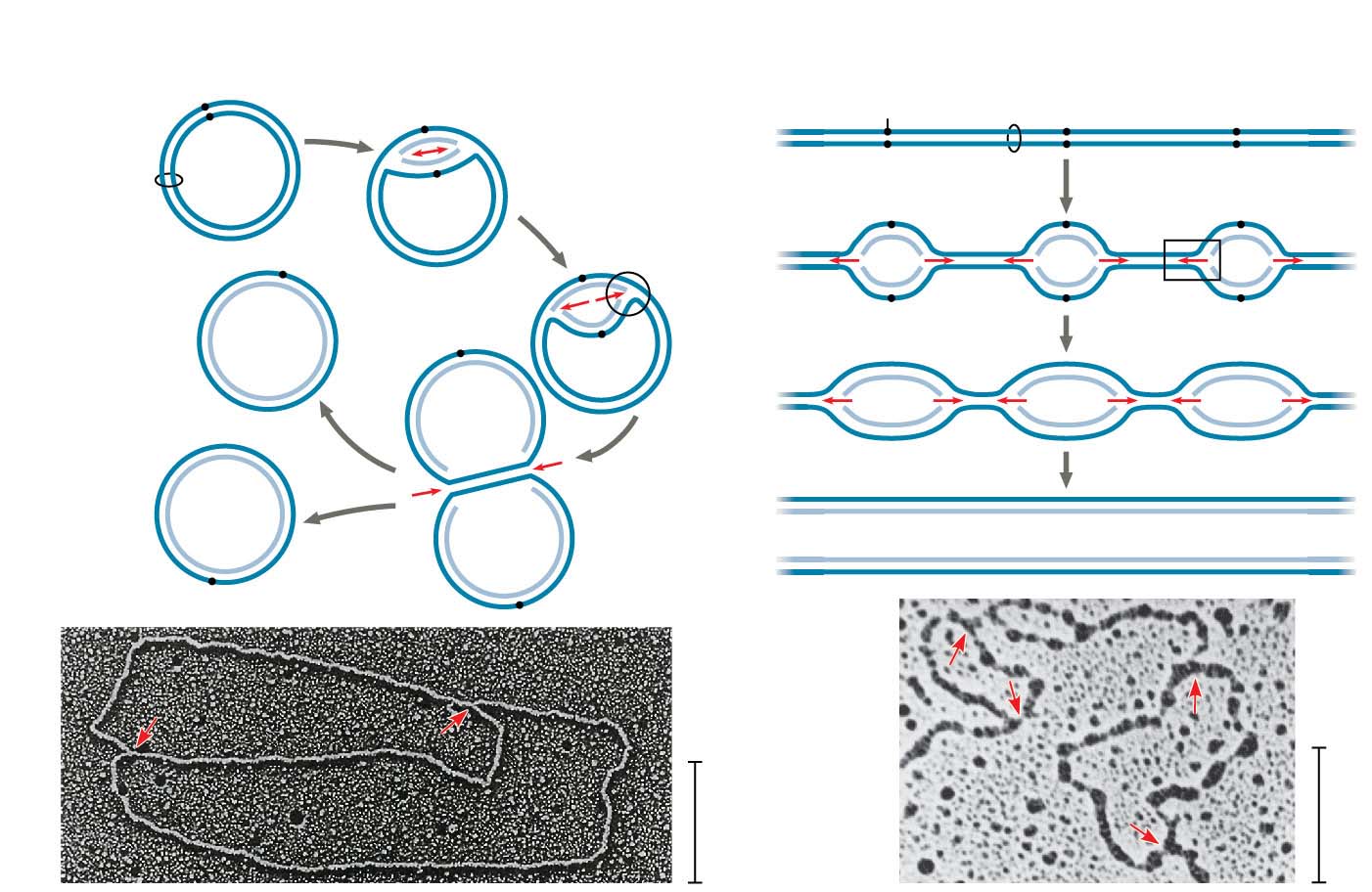 (a) Origin of replication in an E. coli cell
(b) Origins of replication in a eukaryotic cell
Origin of
replication
Double-stranded
DNA molecule
Parental (template) strand
Origin of
replication
Daughter (new)
strand
Parental
(template) strand
Daughter
(new) strand
Replication
fork
Double-
stranded
DNA
molecule
Replication
bubble
Replication fork
Bubble
Two daughter
DNA molecules
Two daughter DNA molecules
0.25 mm
0.5 mm
© 2016 Pearson Education, Inc.
[Speaker Notes: Figure 13.15 Origins of replication in E. coli and eukaryotes]
Figure 13.19
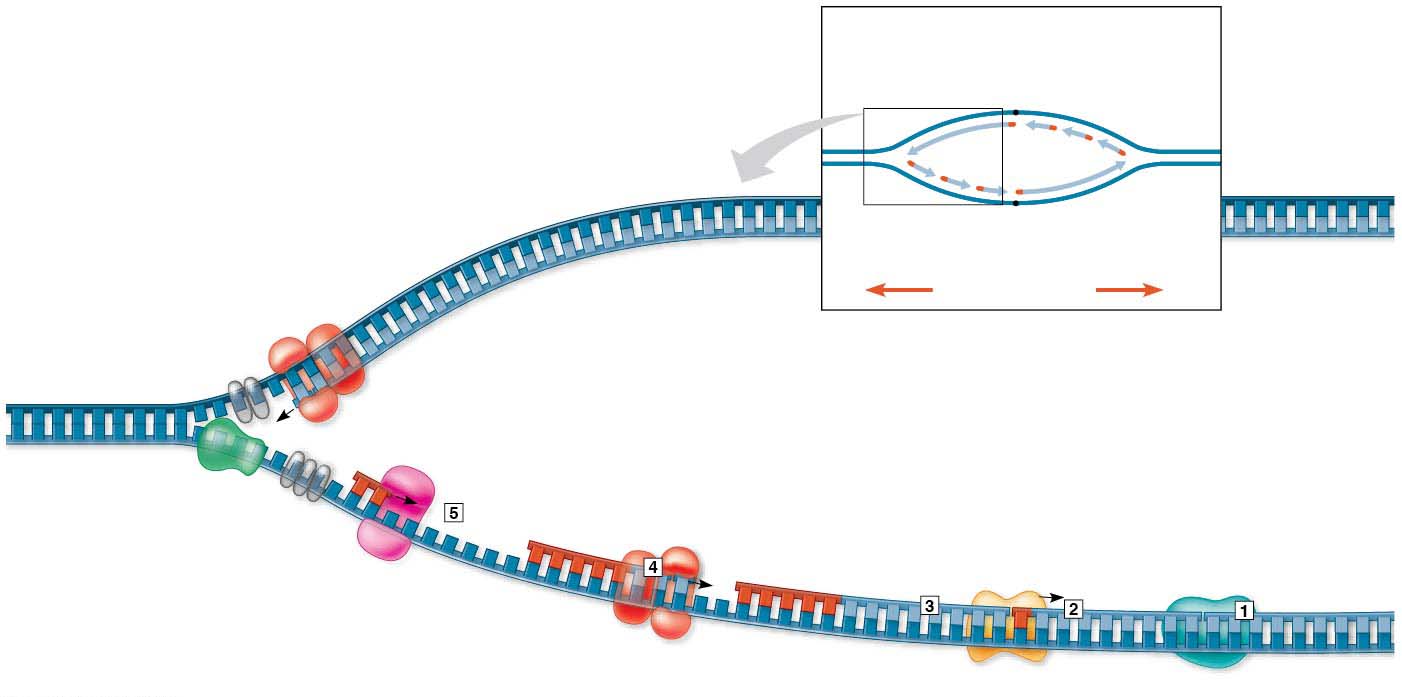 Overview
Origin of replication
Lagging
strand
Leading strand
Leading strand
template
3¢
Single-strand
binding proteins
Leading
strand
Lagging strand
5¢
Overall directions
of replication
Leading strand
Helicase
5¢
DNA pol III
Primer
3¢
3¢
Primase
5¢
Lagging strand
3¢
Parental DNA
DNA pol III
5¢
DNA pol I
DNA ligase
Lagging strand
template
3¢
5¢
3¢
5¢
© 2016 Pearson Education, Inc.
[Speaker Notes: Figure 13.19 A summary of bacterial DNA replication]
Figure 13.19-1
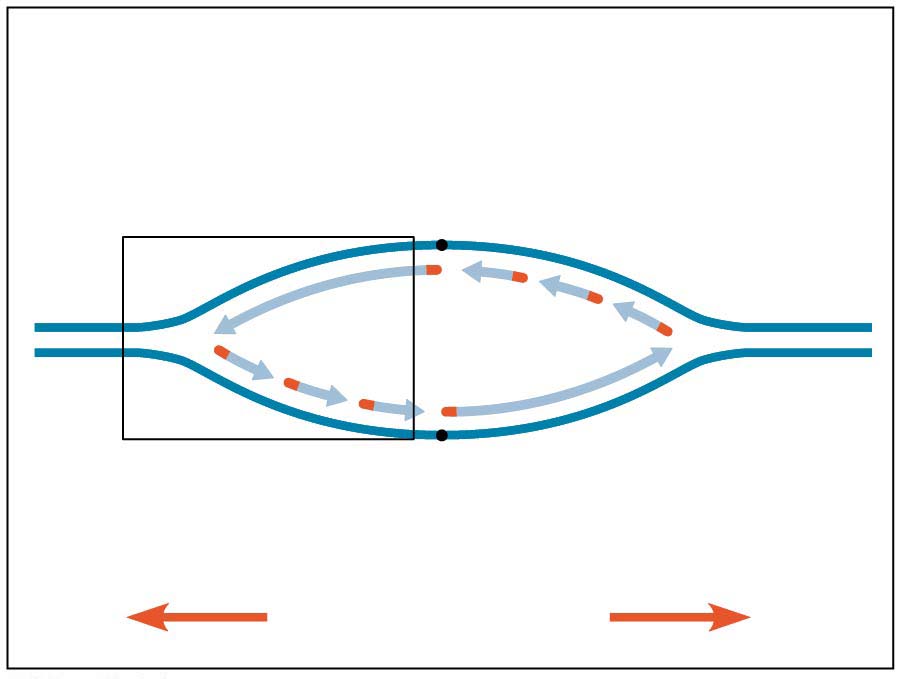 Overview
Origin of replication
Lagging
strand
Leading strand
Leading
strand
Lagging strand
Overall directions
of replication
© 2016 Pearson Education, Inc.
[Speaker Notes: Figure 13.19-1 A summary of bacterial DNA replication (part 1)]
Figure 13.19-2
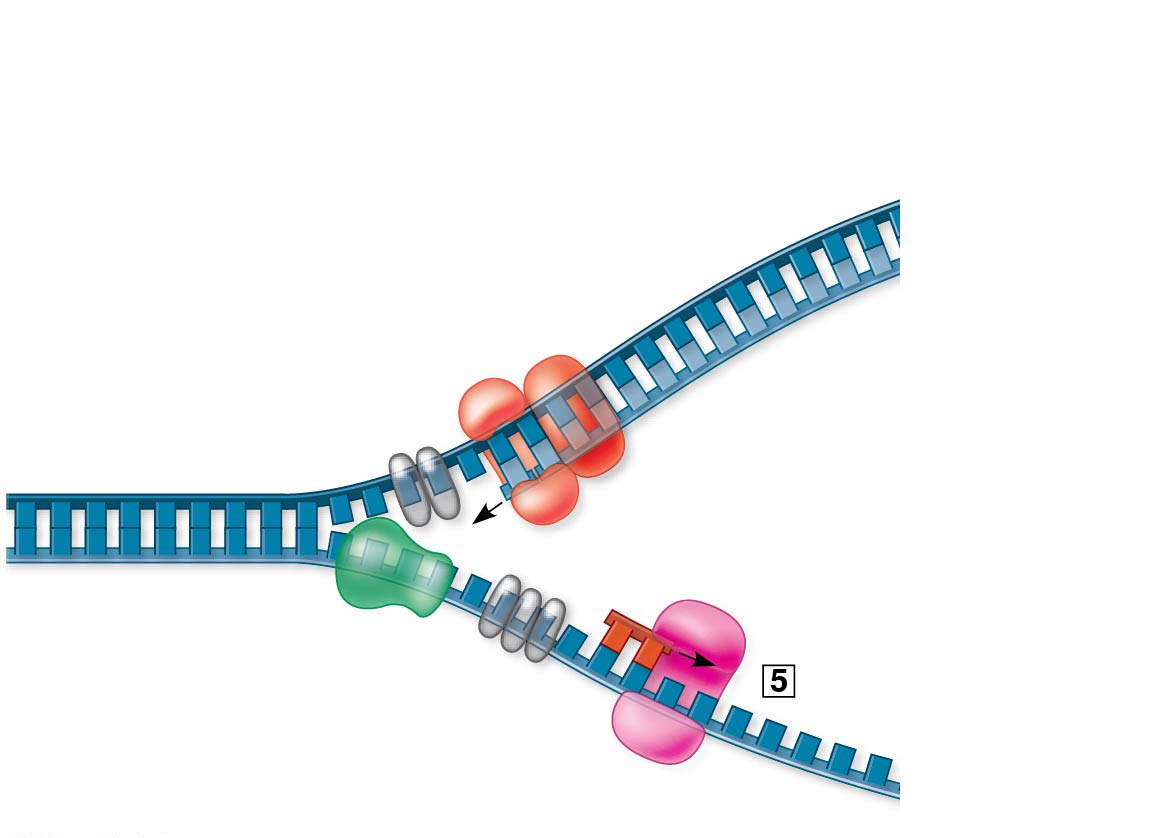 Leading strand
template
Single-strand
binding proteins
Leading strand
Helicase
5¢
DNA pol III
Primer
3
3¢
Primase
5¢
3¢
Parental DNA
Lagging strand
template
© 2016 Pearson Education, Inc.
[Speaker Notes: Figure 13.19-2 A summary of bacterial DNA replication (part 2)]
Figure 13.19-3
Lagging strand
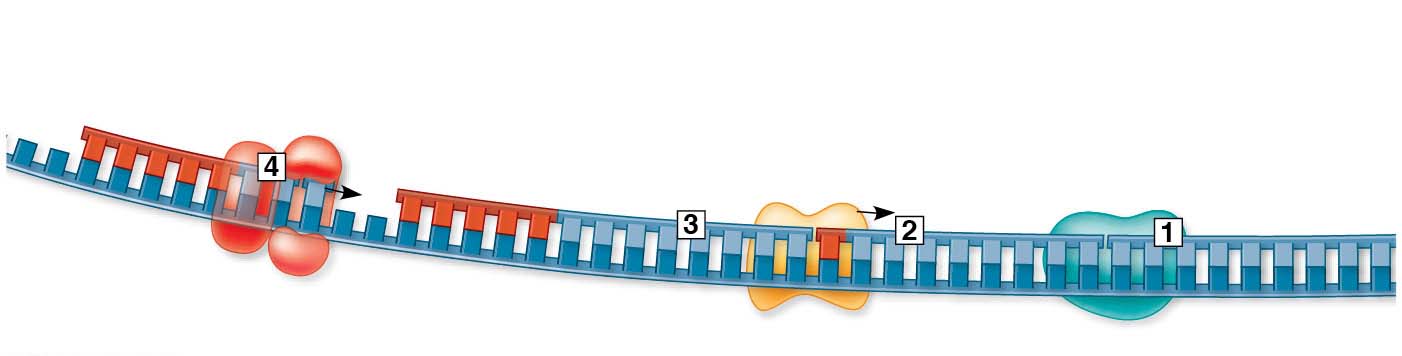 DNA pol III
5¢
DNA pol I
DNA ligase
3¢
5¢
3¢
Lagging strand template
5¢
© 2016 Pearson Education, Inc.
[Speaker Notes: Figure 13.19-3 A summary of bacterial DNA replication (part 3)]
Figure 13.UN01-1
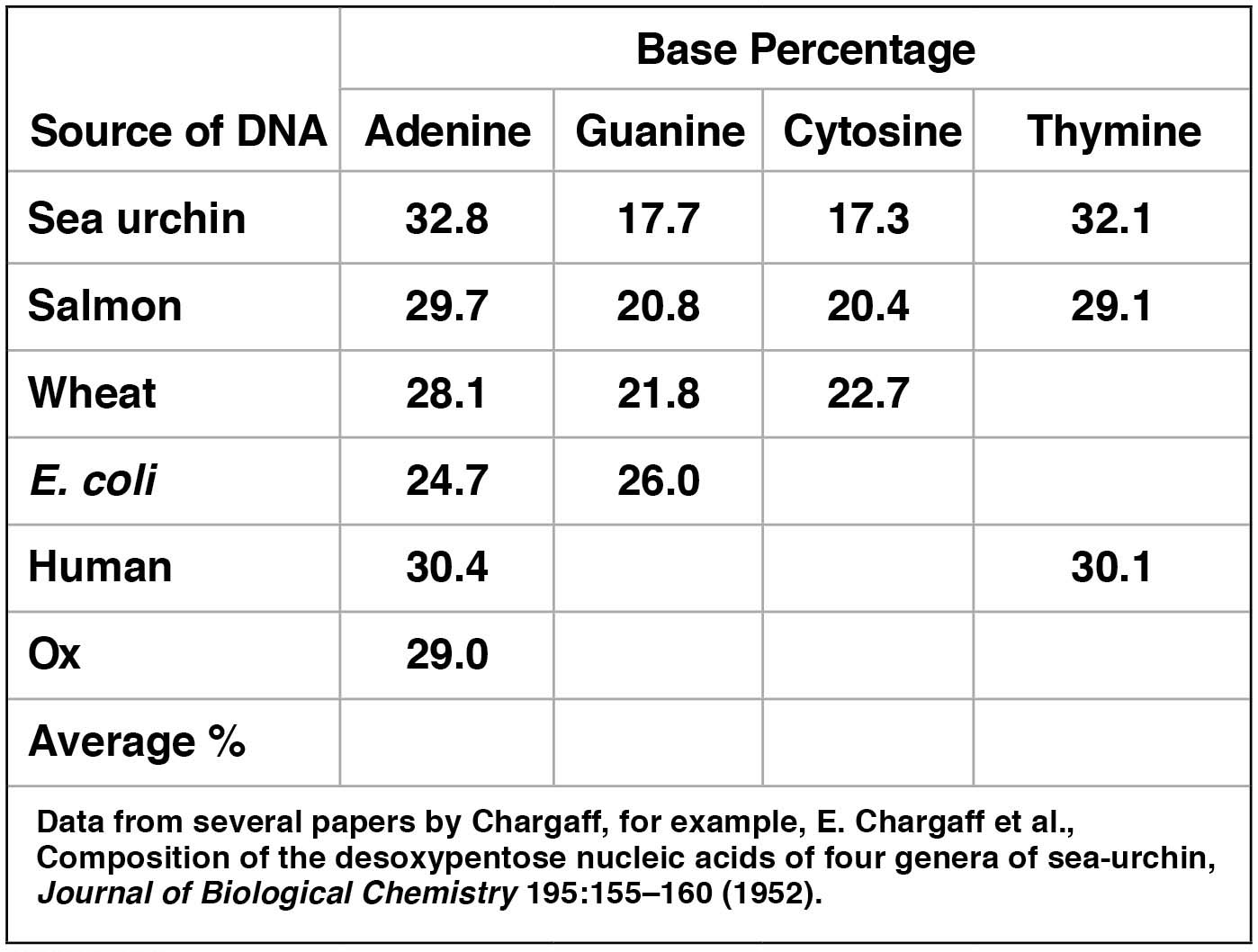 © 2016 Pearson Education, Inc.
[Speaker Notes: Figure 13.UN01-1 Skills exercise: working with data in a table (part 1)]
Figure 13.UN01-2
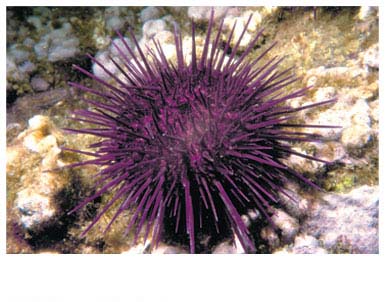 Sea urchin
© 2016 Pearson Education, Inc.
[Speaker Notes: Figure 13.UN01-2 Skills exercise: working with data in a table (part 2)]
Figure 13.UN02
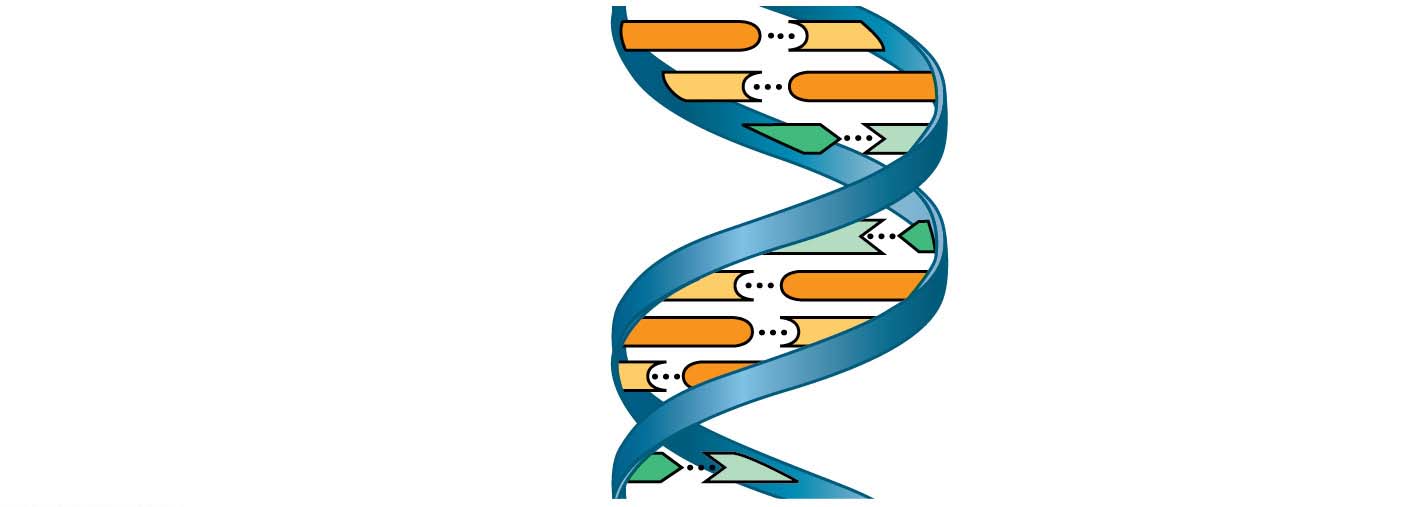 C
G
C
G
Nitrogenous bases
A
T
A
T
Sugar-phosphate backbone
C
G
C
G
G
C
Hydrogen bond
A
T
© 2016 Pearson Education, Inc.
[Speaker Notes: Figure 13.UN02 Summary of key concepts: double helix]
Figure 13.UN03
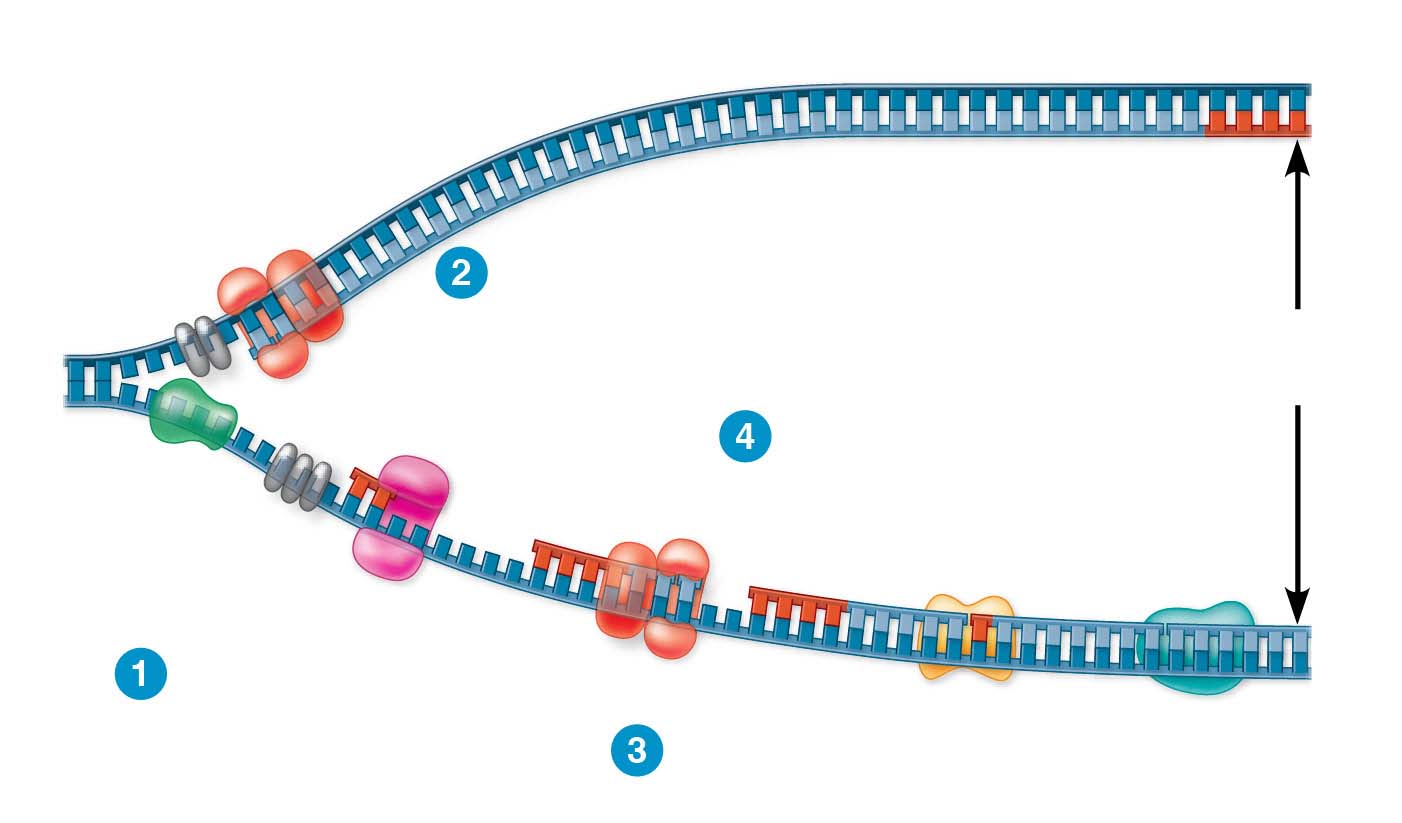 DNA pol III synthesizes
leading strand continuously
3¢
5¢
Parental
DNA
DNA pol III starts DNA
synthesis at 3¢ end of primer,
continues in 5¢ → 3¢ direction
Origin of
replication
5¢
3¢
Lagging strand synthesized
in short Okazaki fragments,
later joined by DNA ligase
Helicase
3¢
Primase synthesizes
a short RNA primer
5¢
DNA pol I replaces the RNA
primer with DNA nucleotides
© 2016 Pearson Education, Inc.
[Speaker Notes: Figure 13.UN03 Summary of key concepts: DNA replication]
Figure 13.UN04
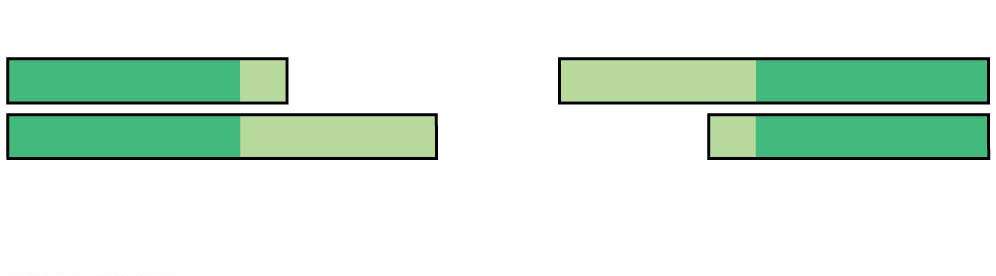 5¢
3¢
5¢
3¢
A A T T C
G
G
C T T A A
3¢
5¢
3¢
5¢
Sticky end
© 2016 Pearson Education, Inc.
[Speaker Notes: Figure 13.UN04 Summary of key concepts: restriction fragments]
Figure 13.UN05
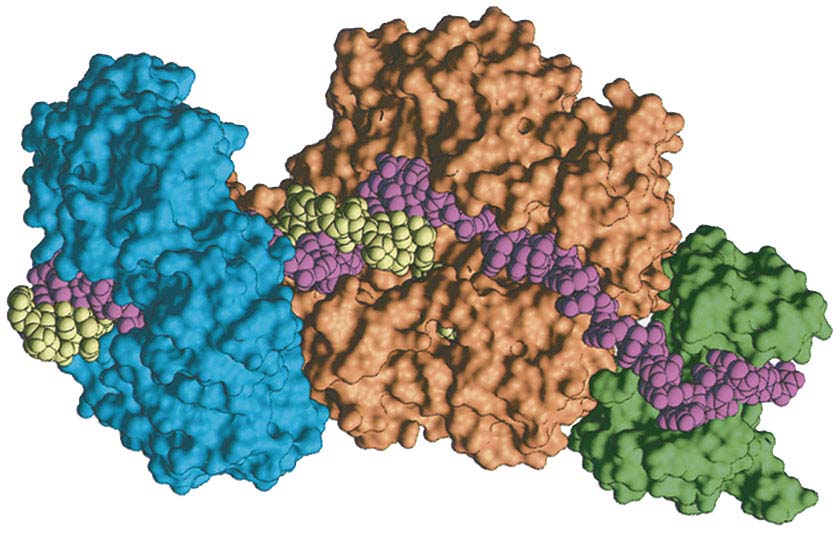 © 2016 Pearson Education, Inc.
[Speaker Notes: Figure 13.UN05 Test your understanding, question 11 (DNA replication complex)]
Figure 13.UN06
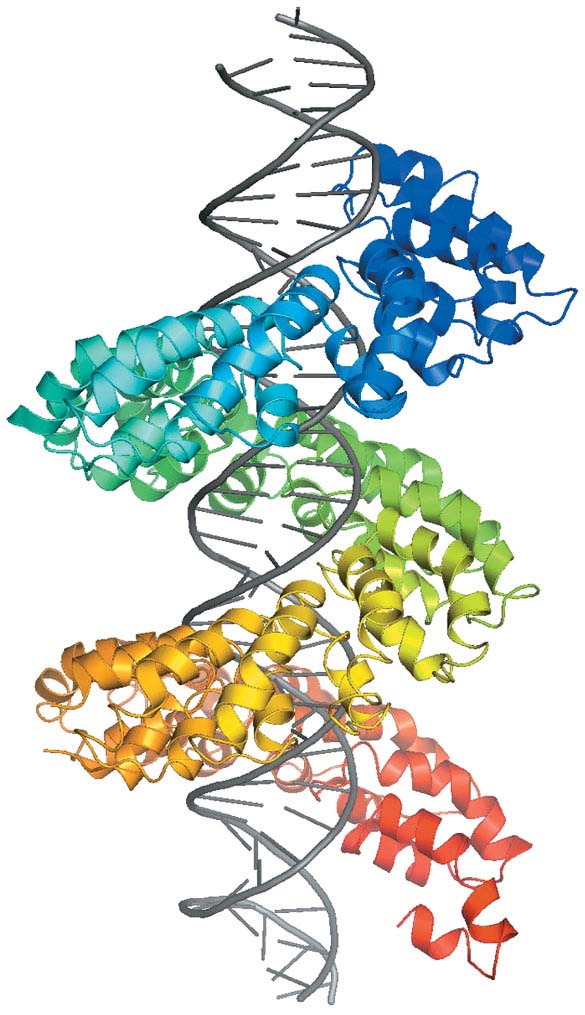 © 2016 Pearson Education, Inc.
[Speaker Notes: Figure 13.UN06 Test your understanding, question 14 (TAL protein)]